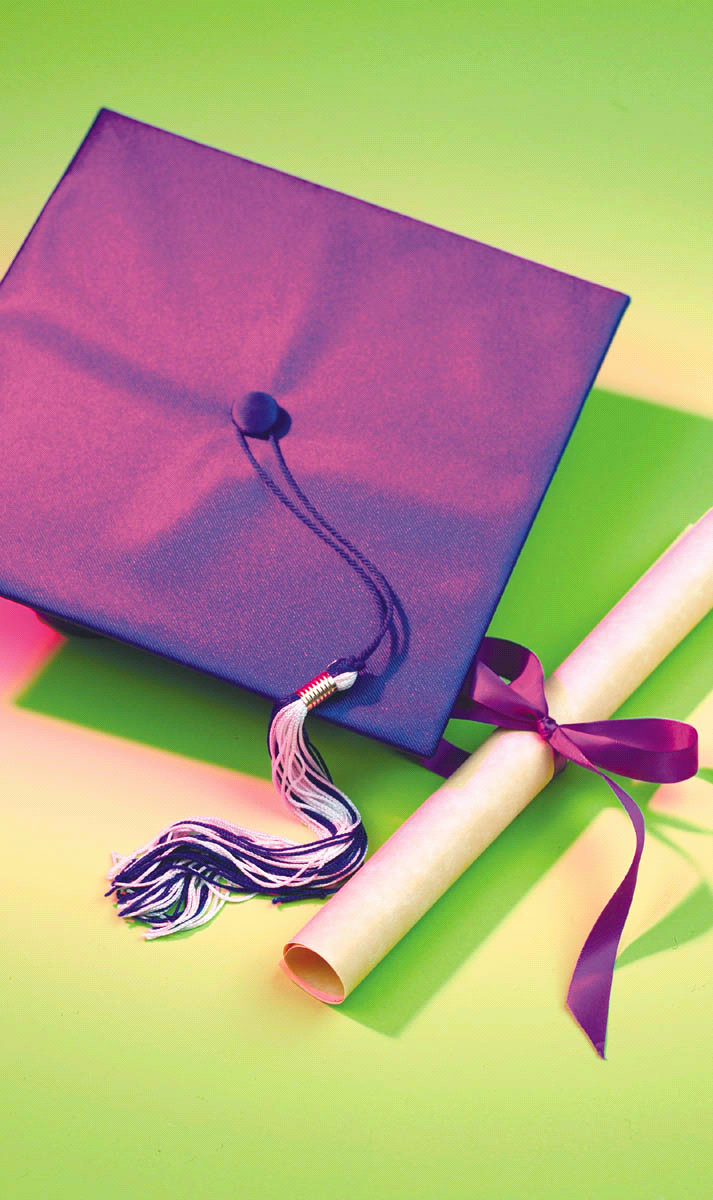 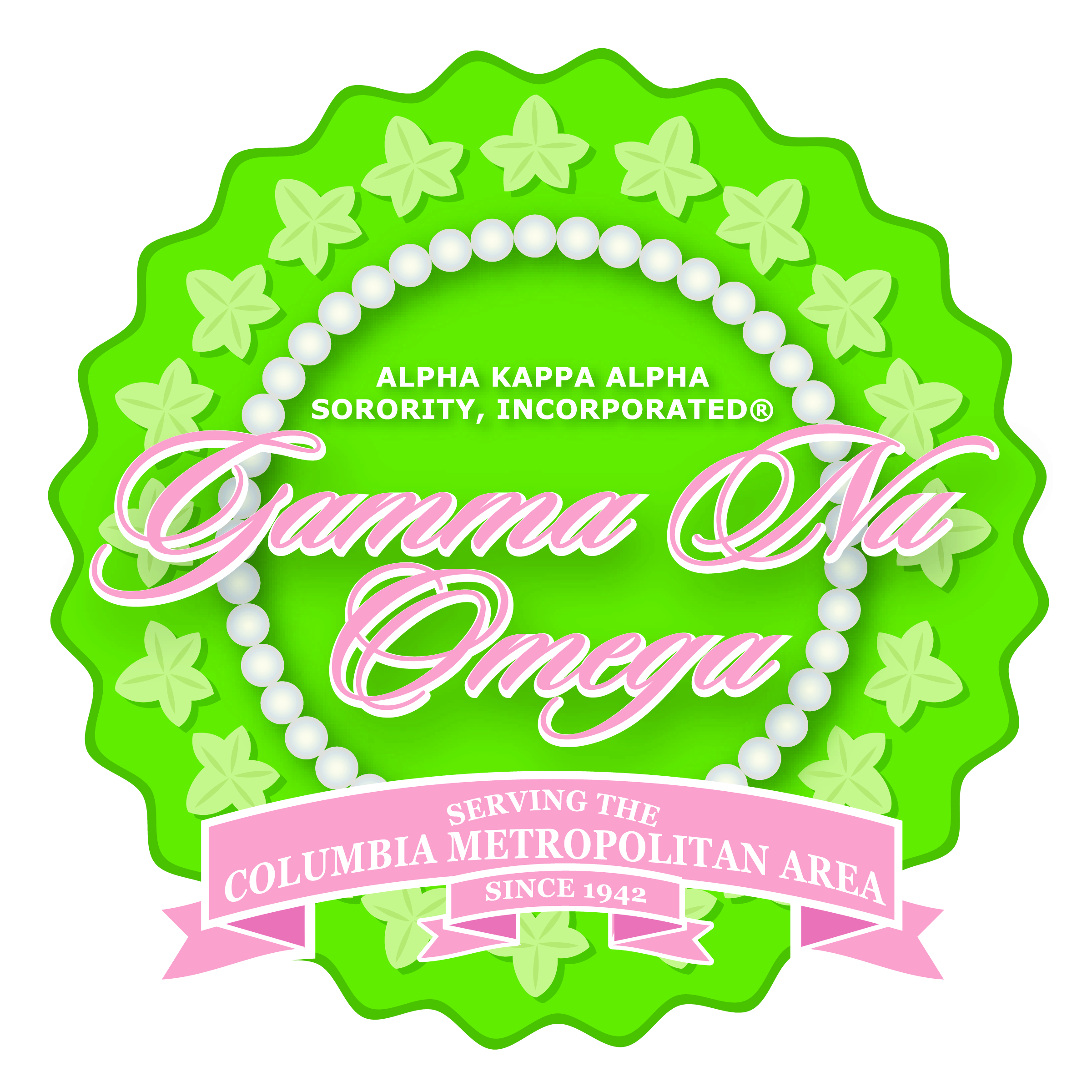 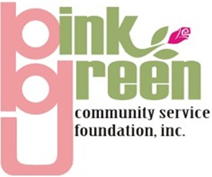 Welcome to
Alpha Kappa Alpha Sorority, Incorporated
The GaMma Nu Omega Chapter
AND

The Pink and green community service foundation, incorporated
Presents….



 2019
Scholarship Recipients
Recognition Program
Sunday, June 23, 2019
Four o’clock in the Afternoon
Brookland Baptist Church Northeast
1203 Summit Parkway, Columbia, SC 29229
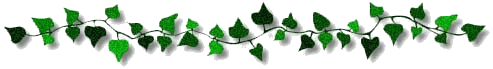 Amaya Banks
Ridge View High School
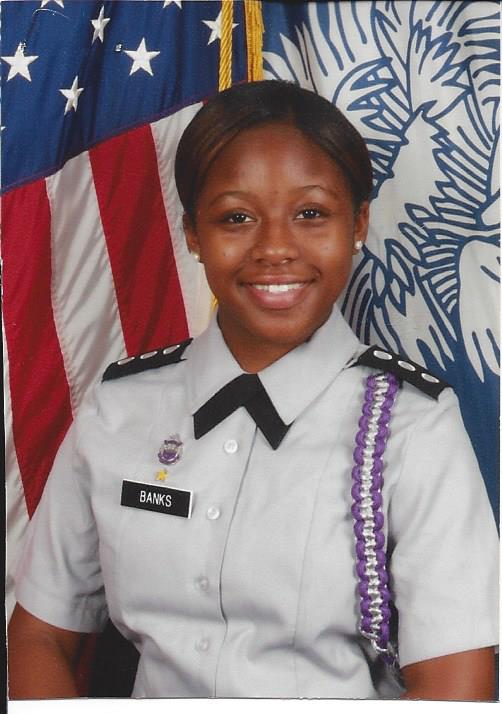 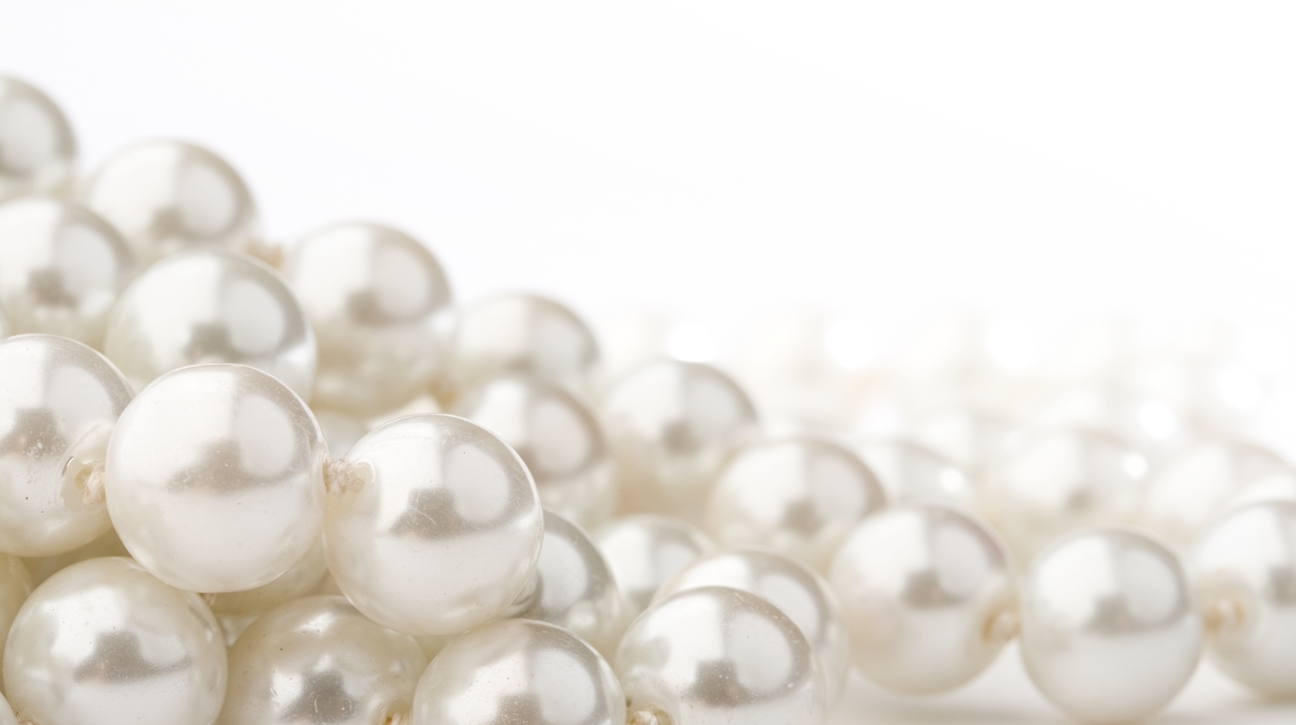 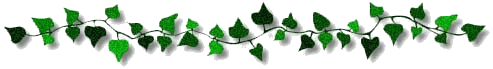 Synovia  Bell
Blythewood High School
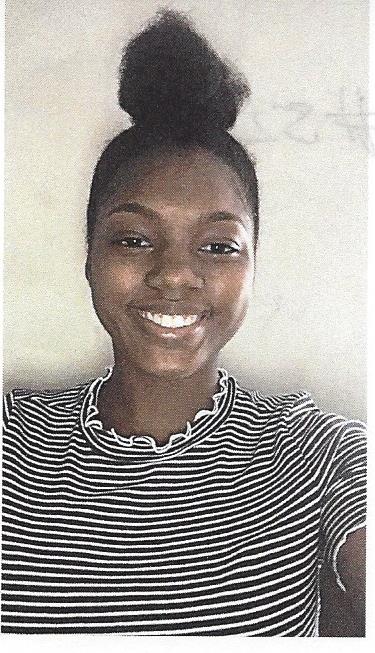 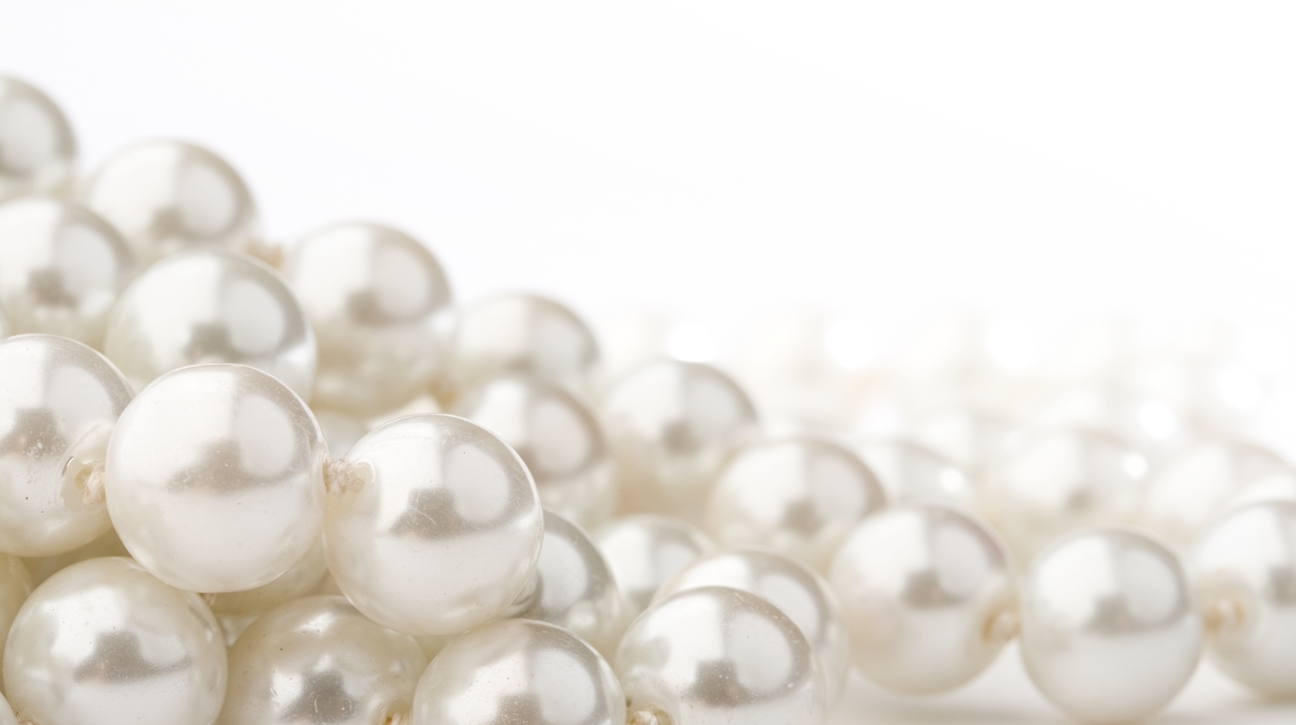 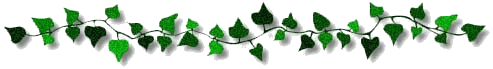 Tymia Boles
Dreher High School
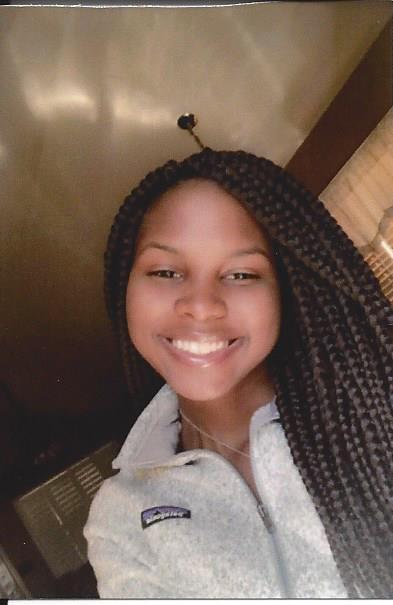 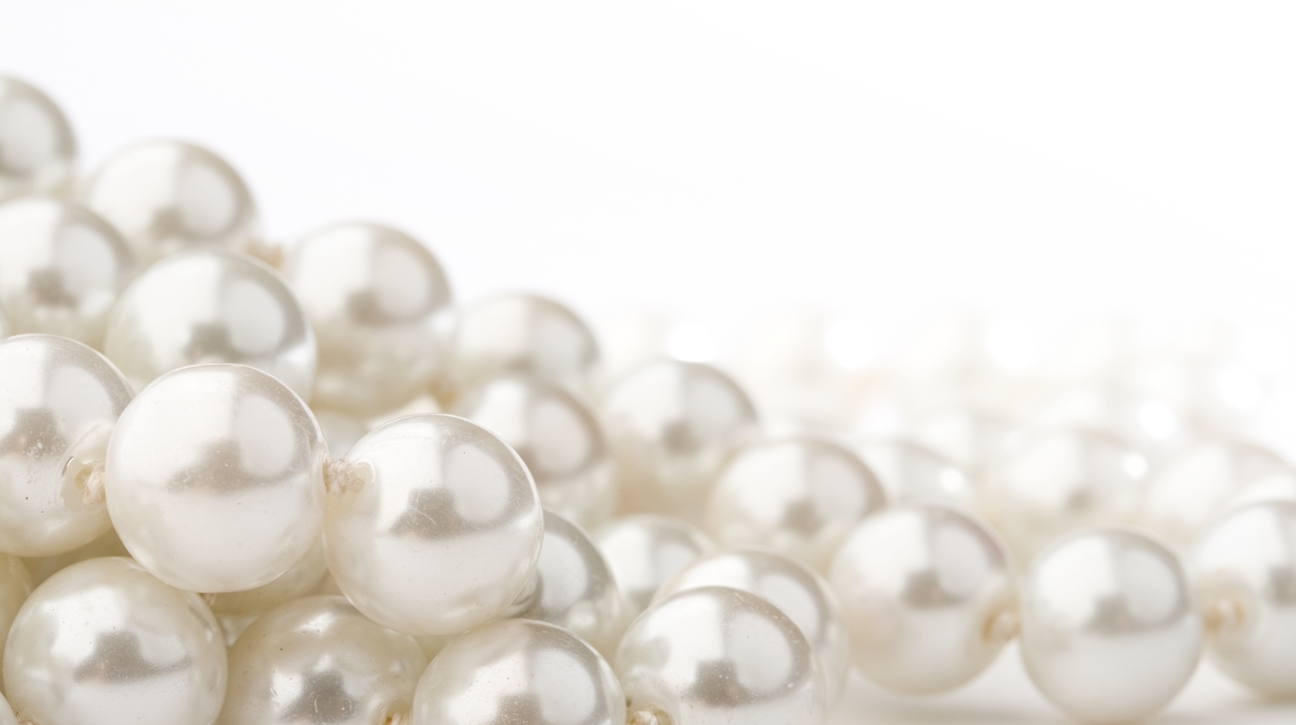 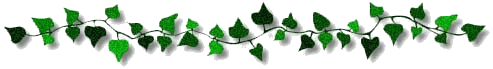 Jaylynn Brantley
Eau Claire High School
19
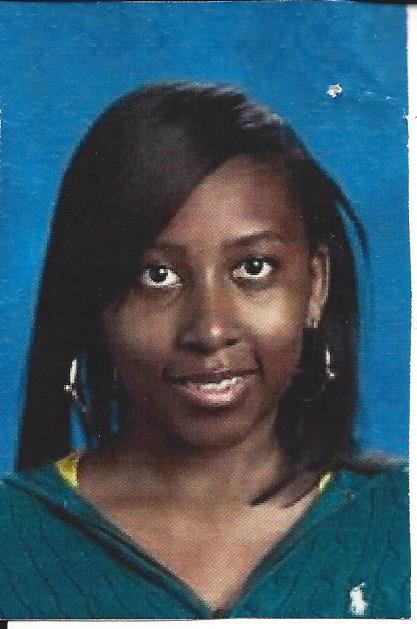 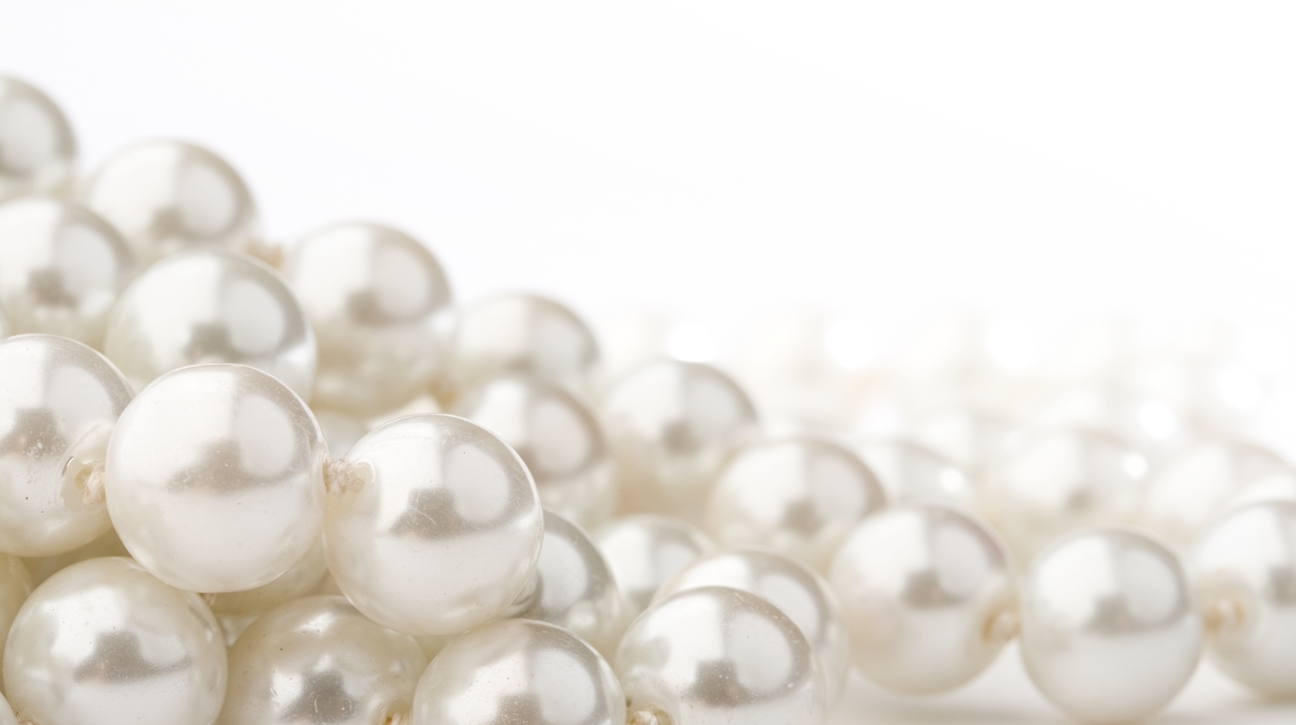 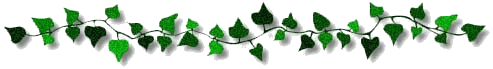 Marie Burns
Blythewood High School
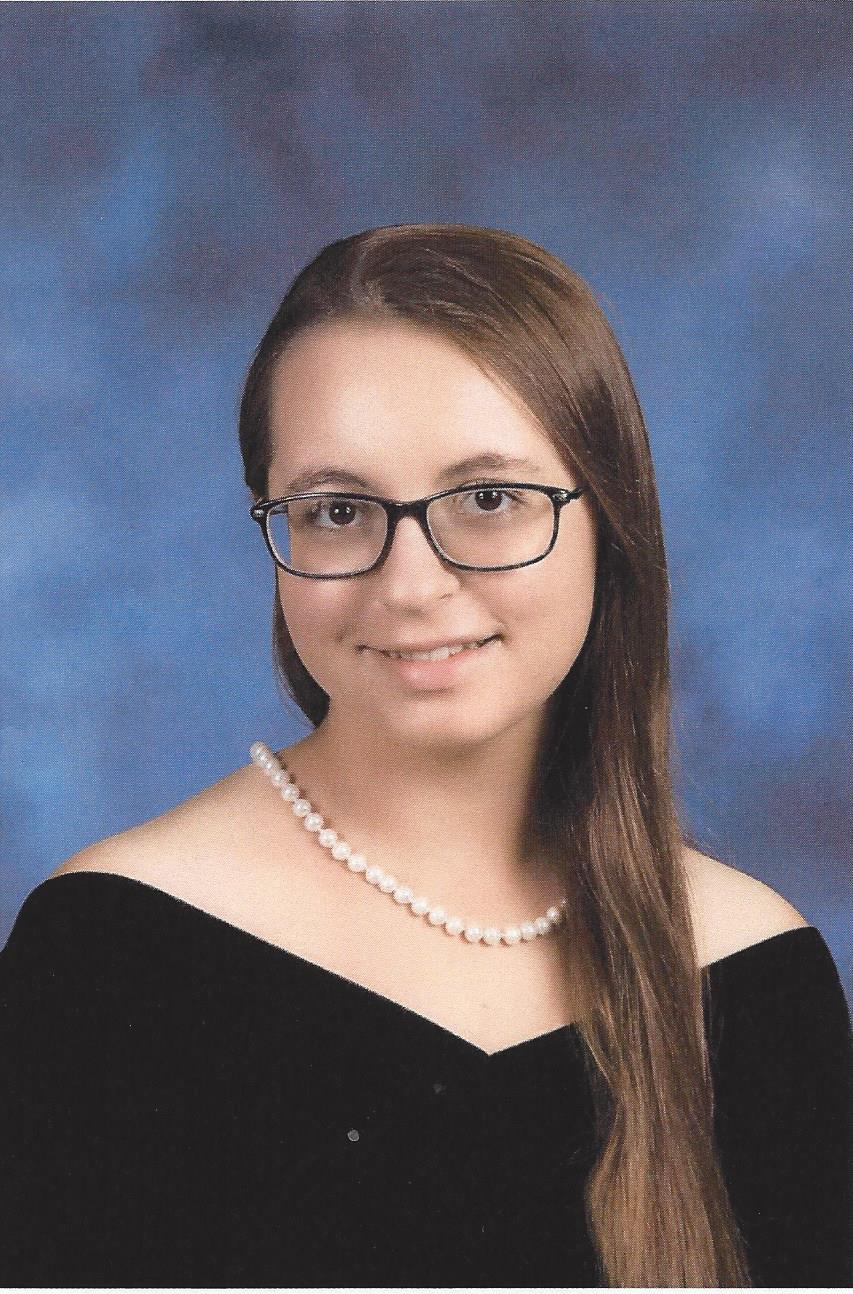 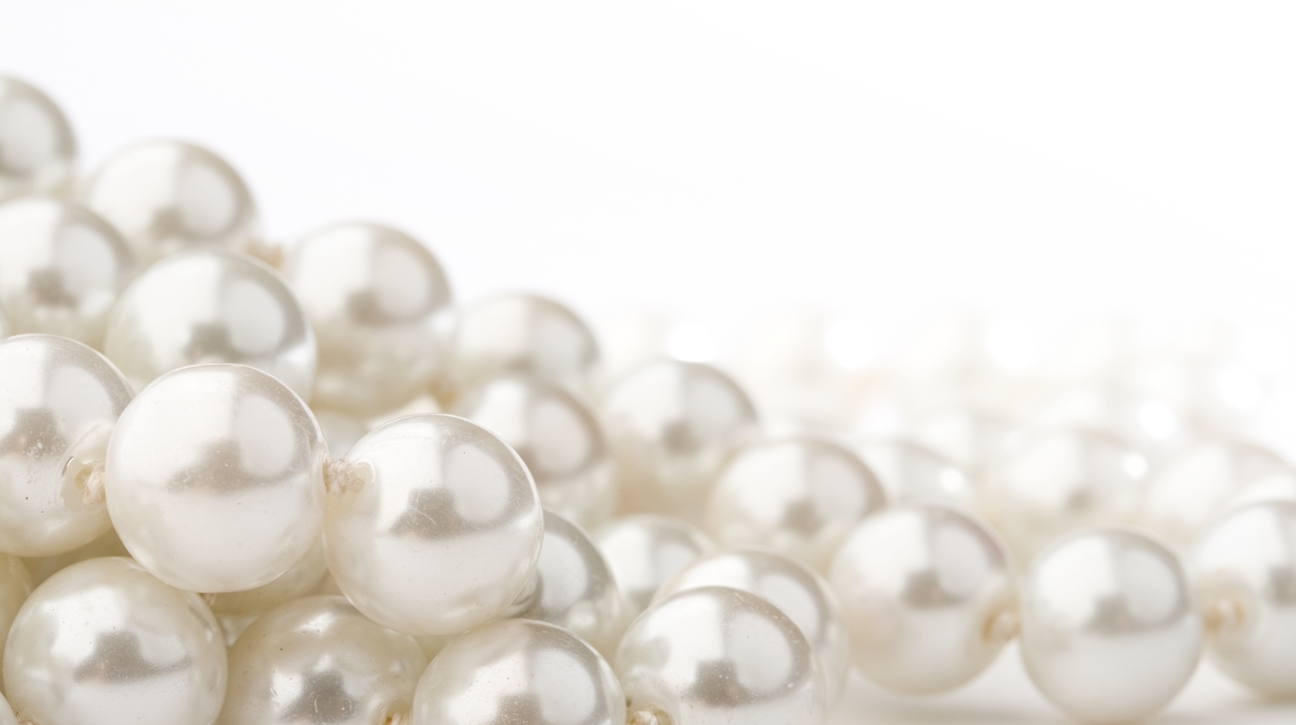 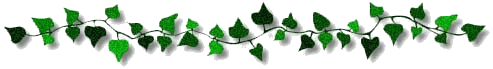 Asyah Caldwell
Spring Valley High School
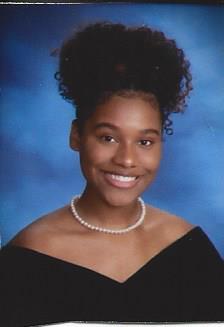 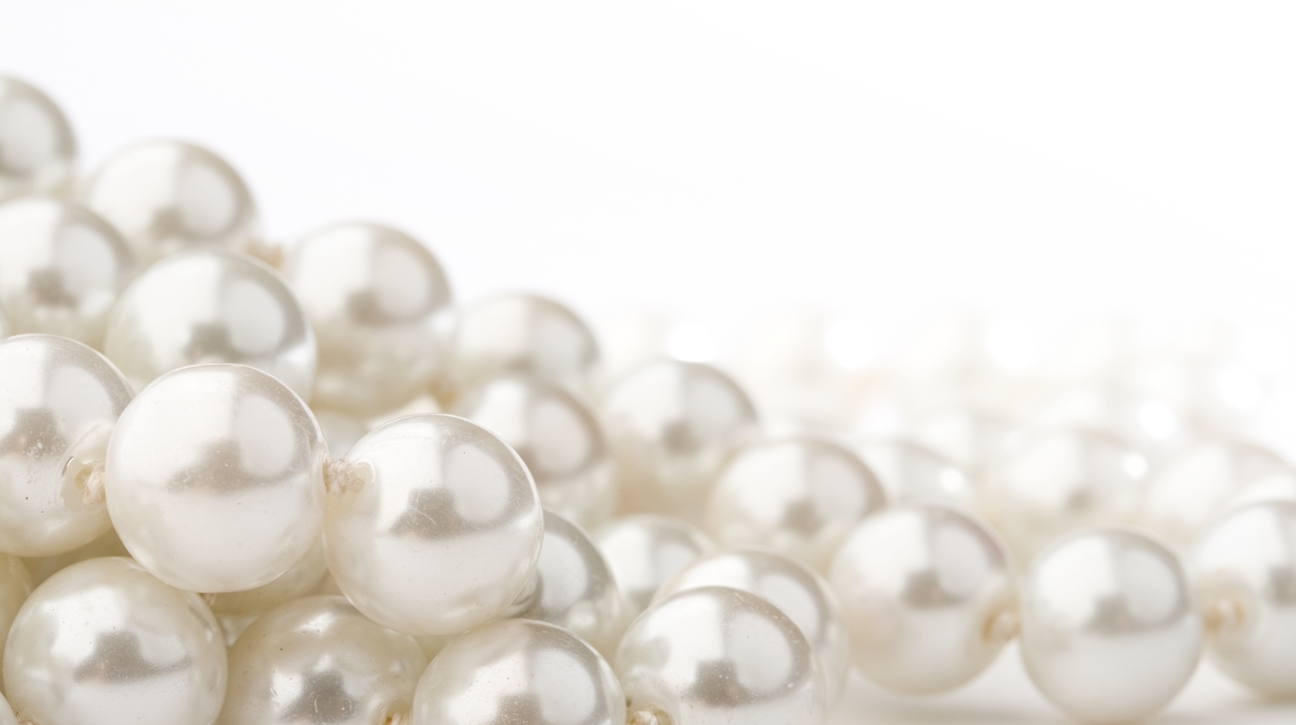 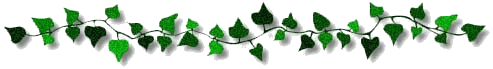 Breonna Calhoun
Lower Richland High School
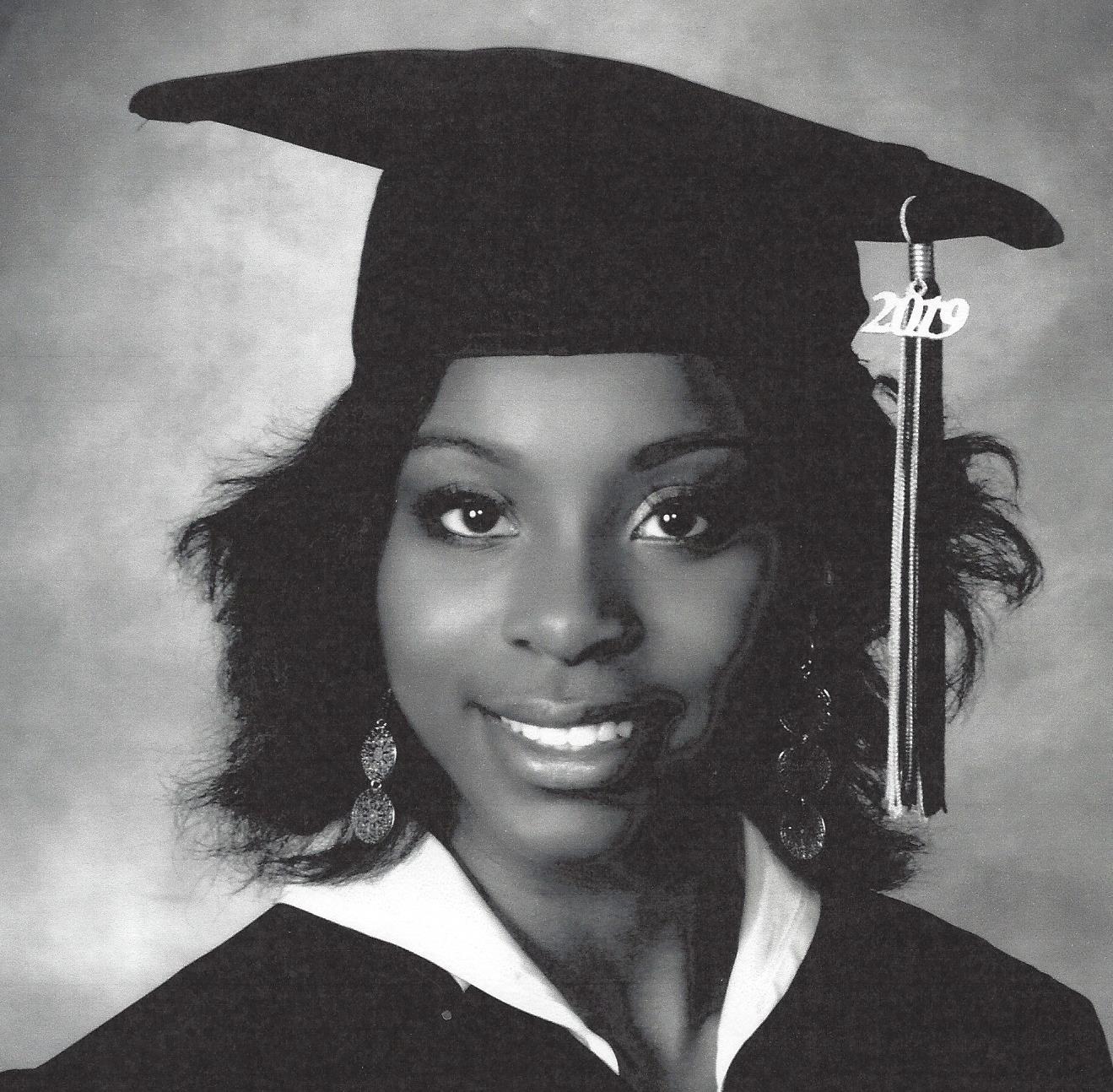 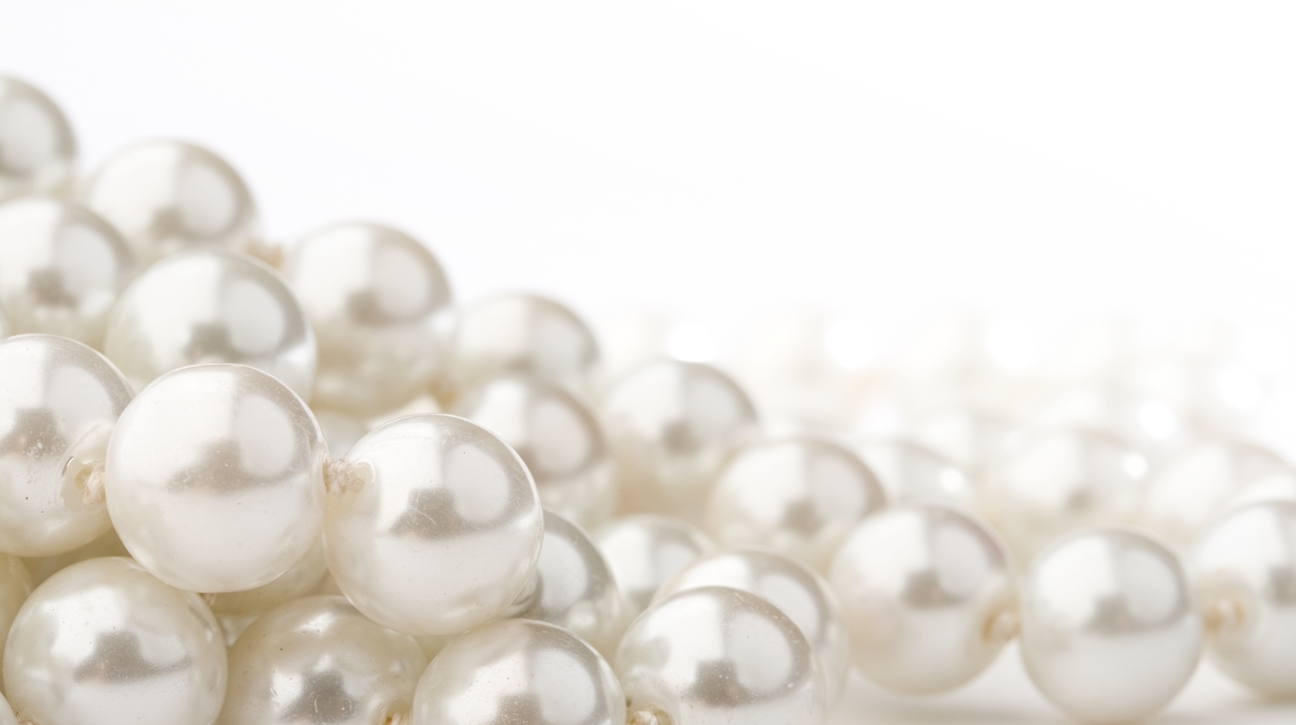 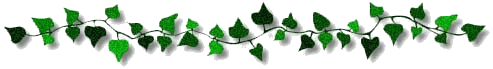 Kira Chiles
Blythewood High School
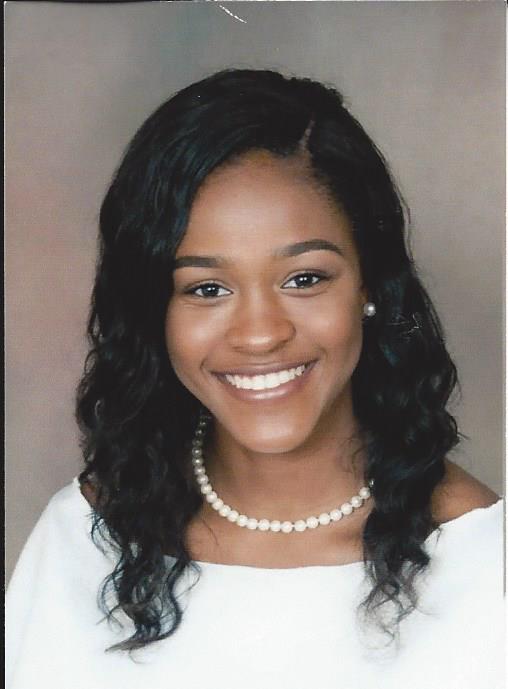 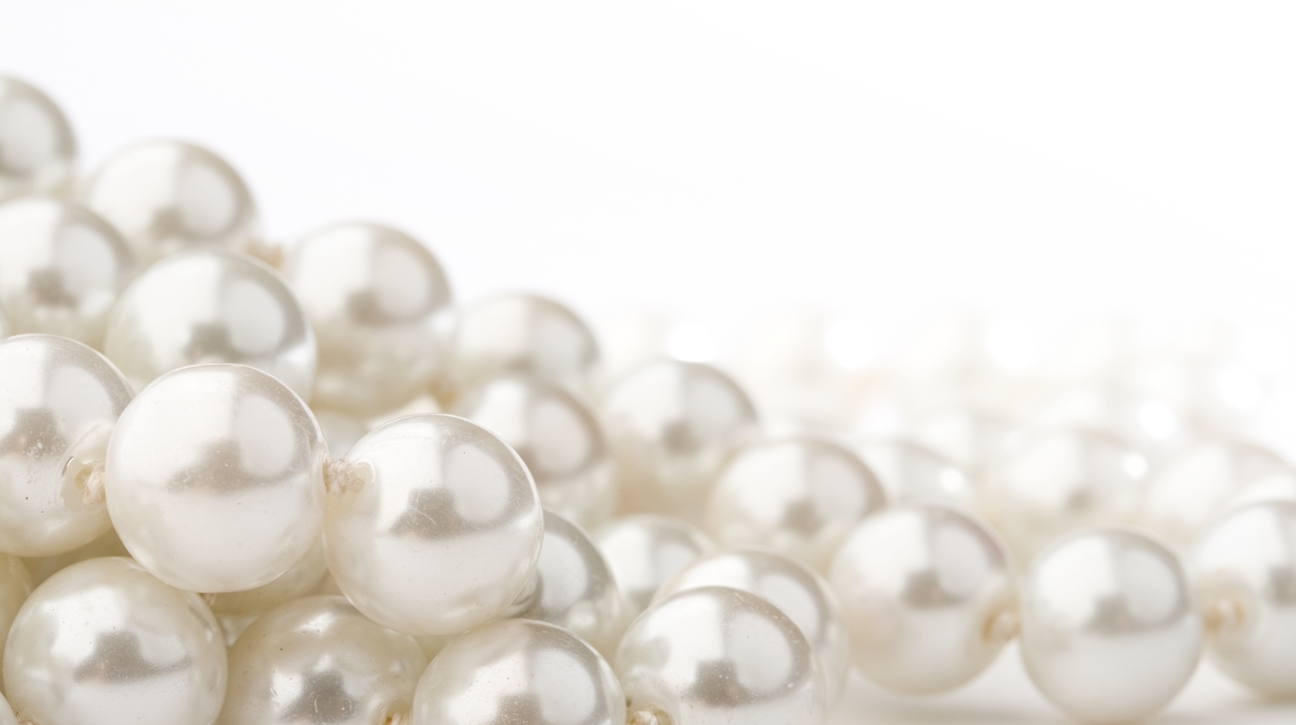 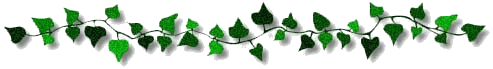 Christal Coard
W J Keenan High School
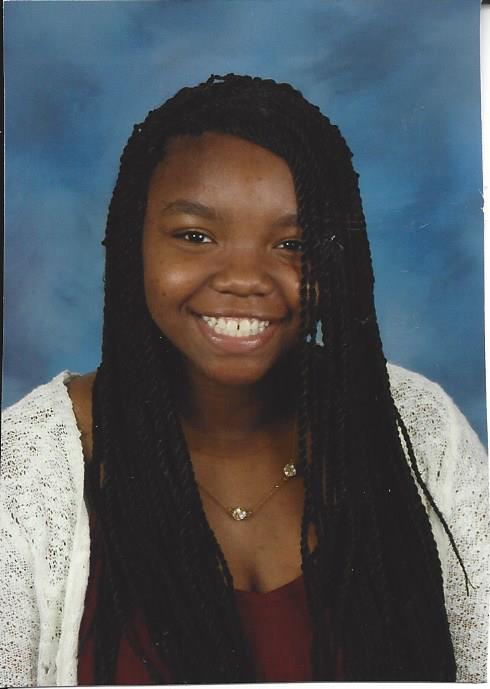 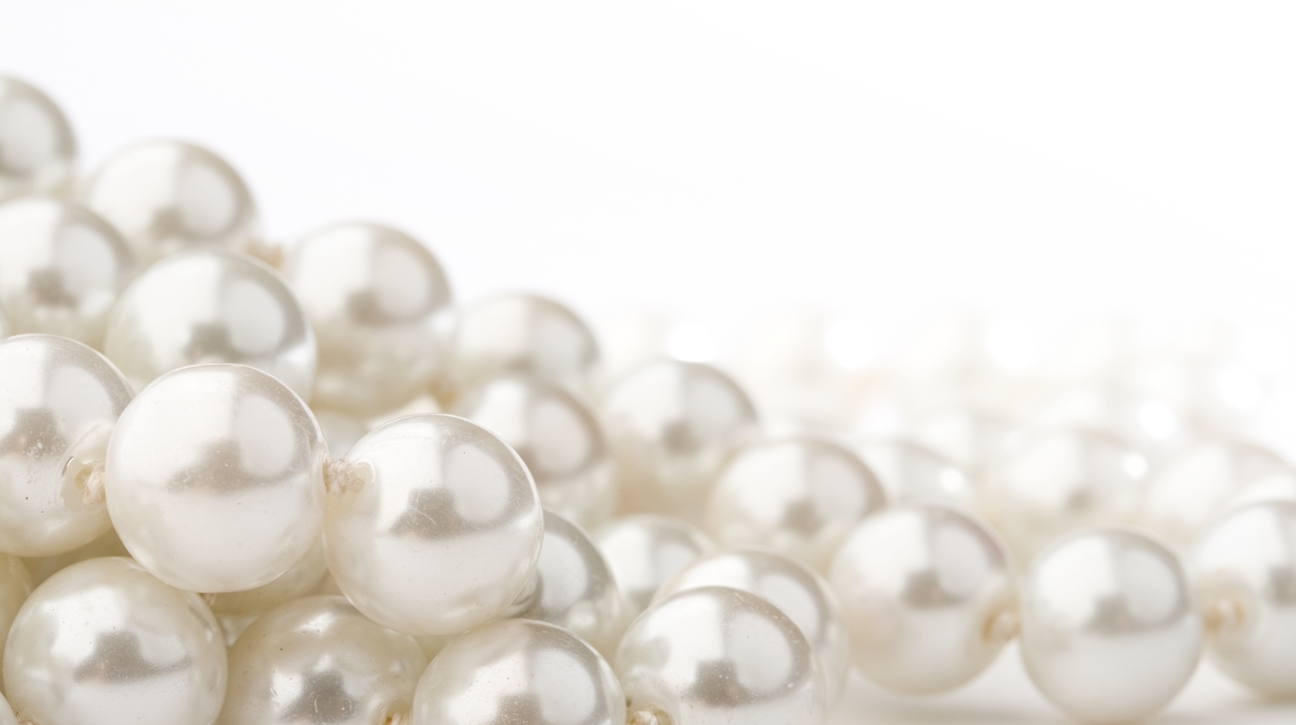 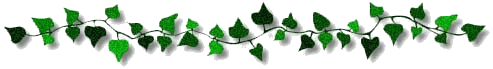 Abigail Daniel-Perez
Westwood High School
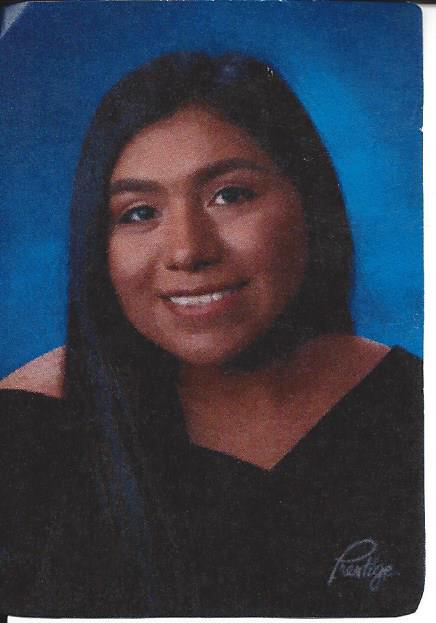 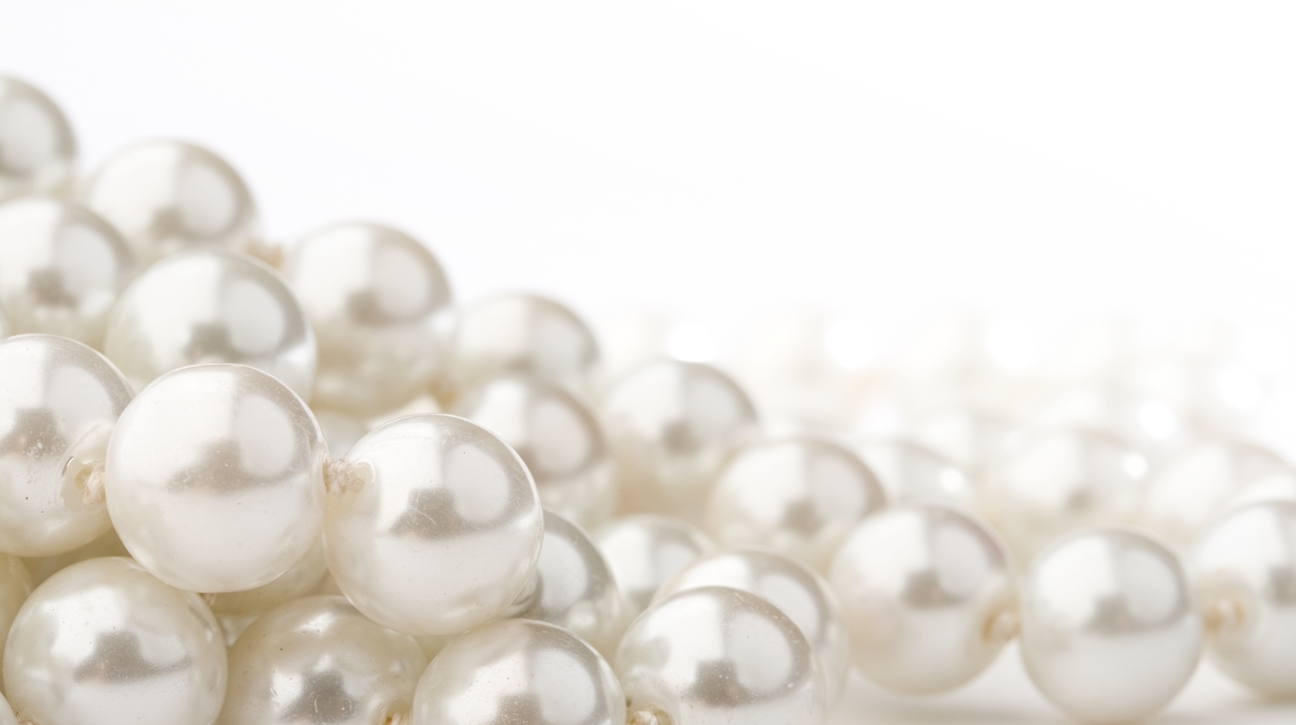 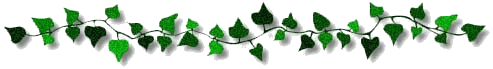 Deborah Dixon
Irmo High School
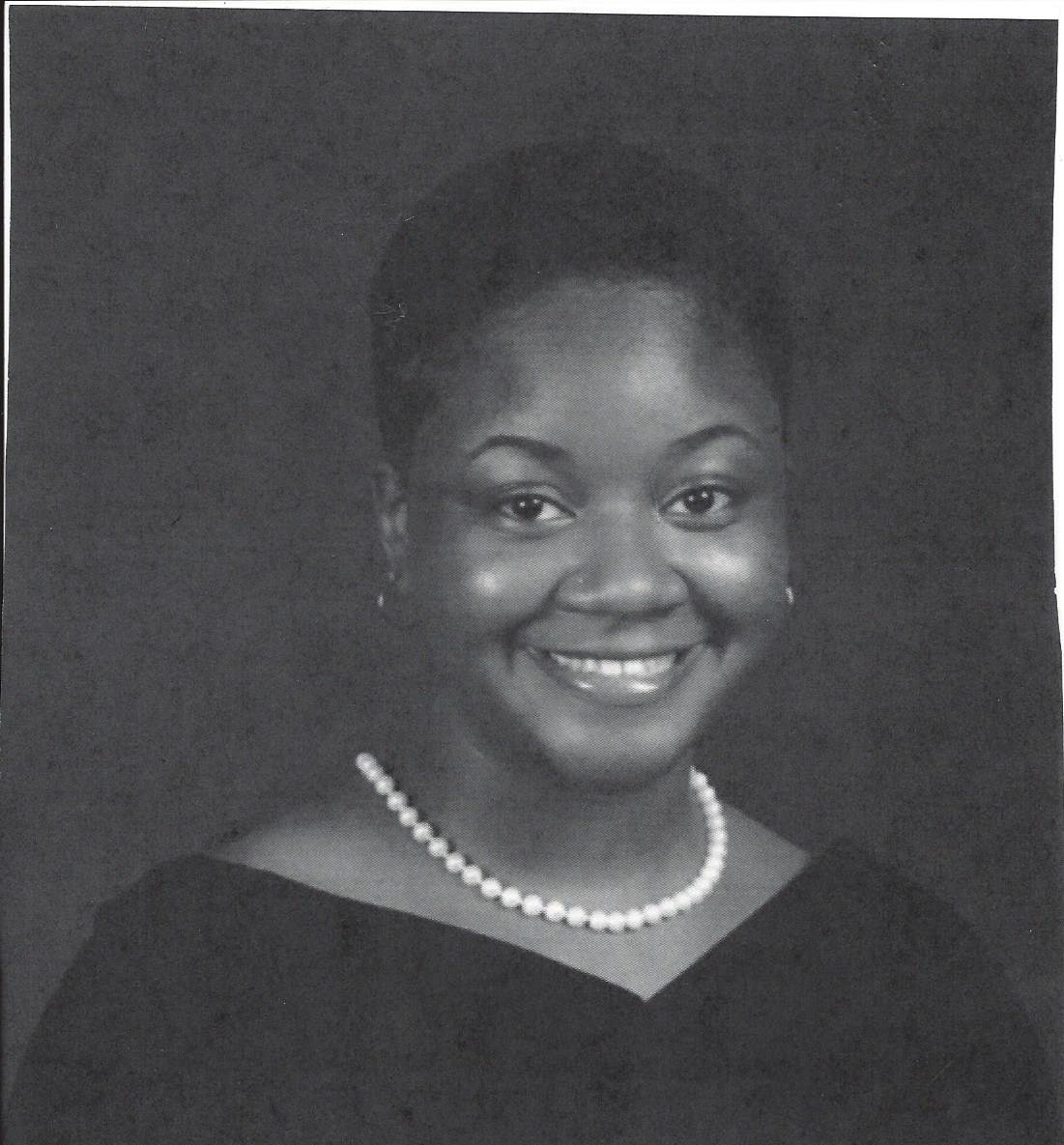 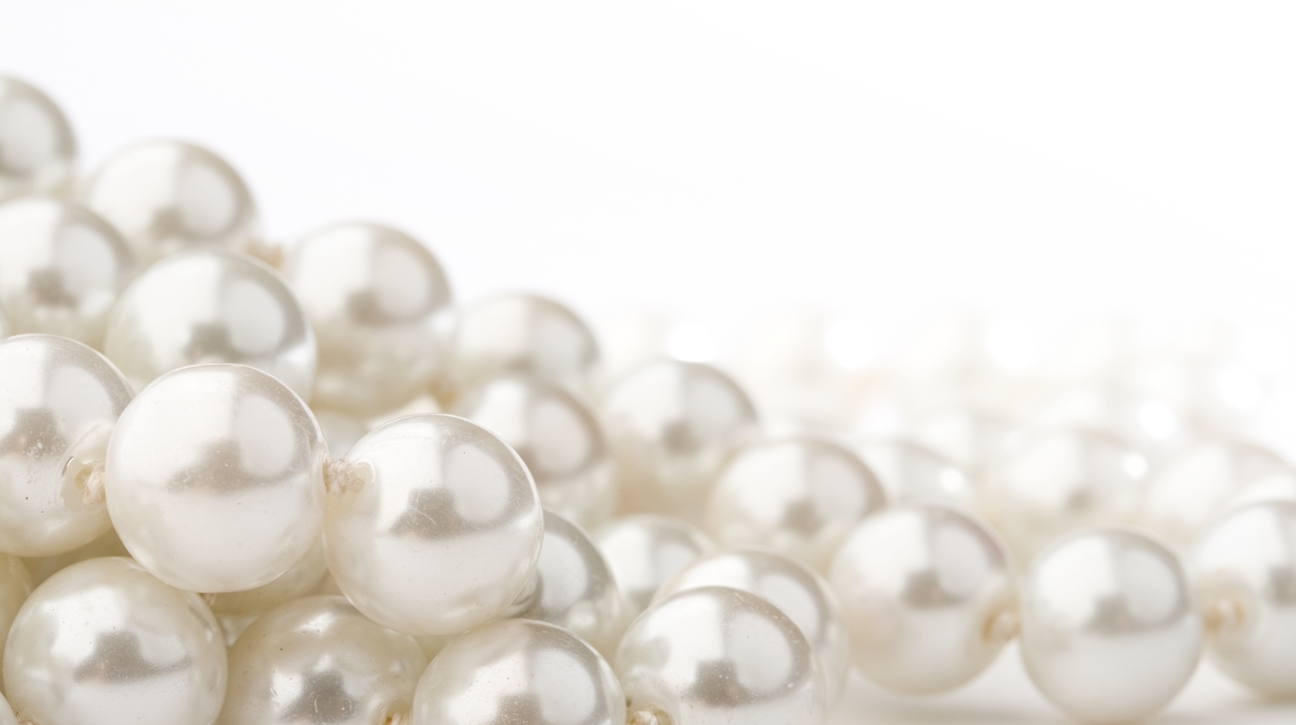 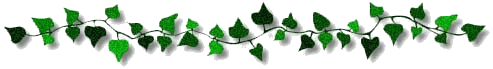 Atashanay Eskridge
Irmo High School
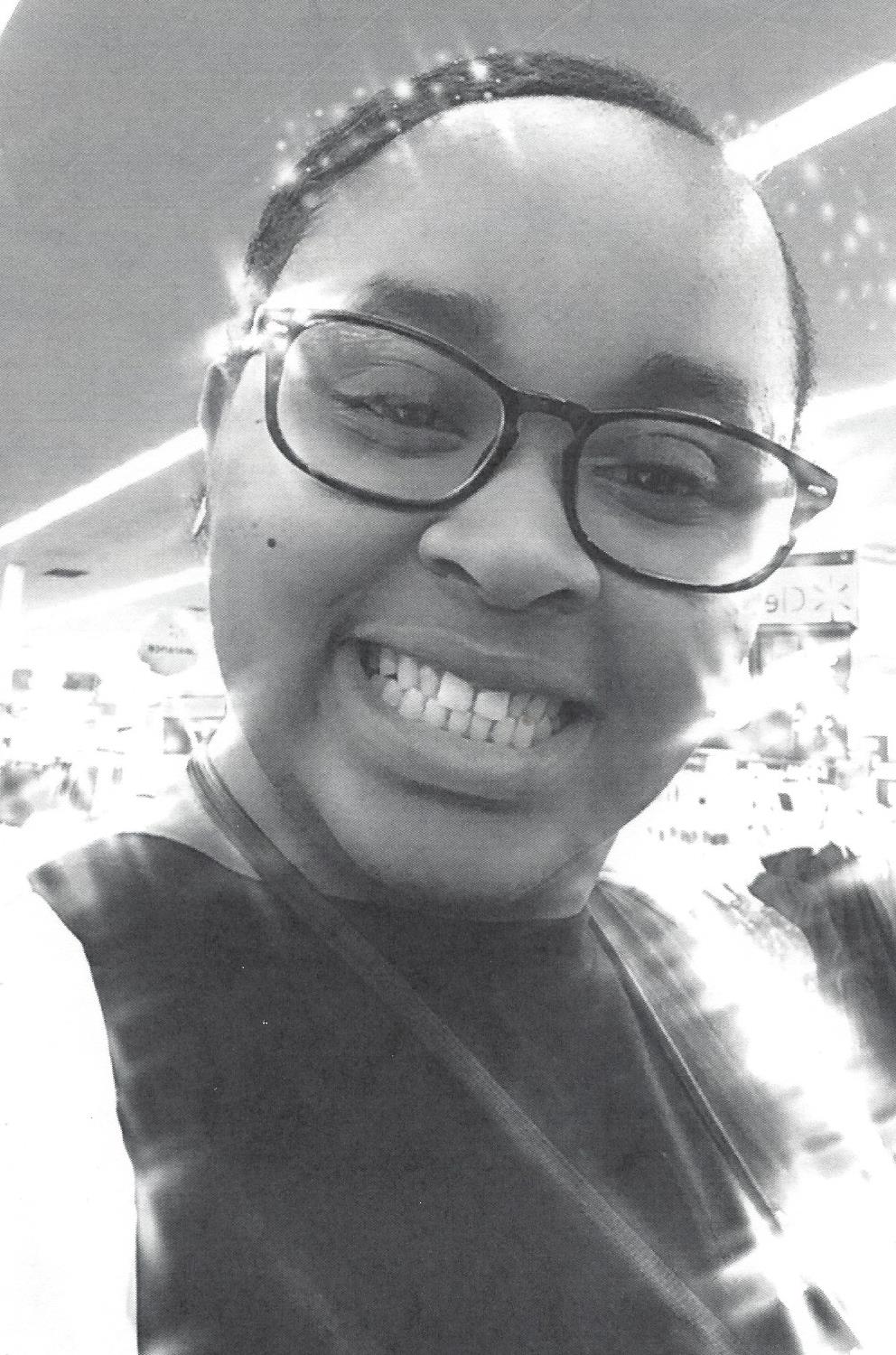 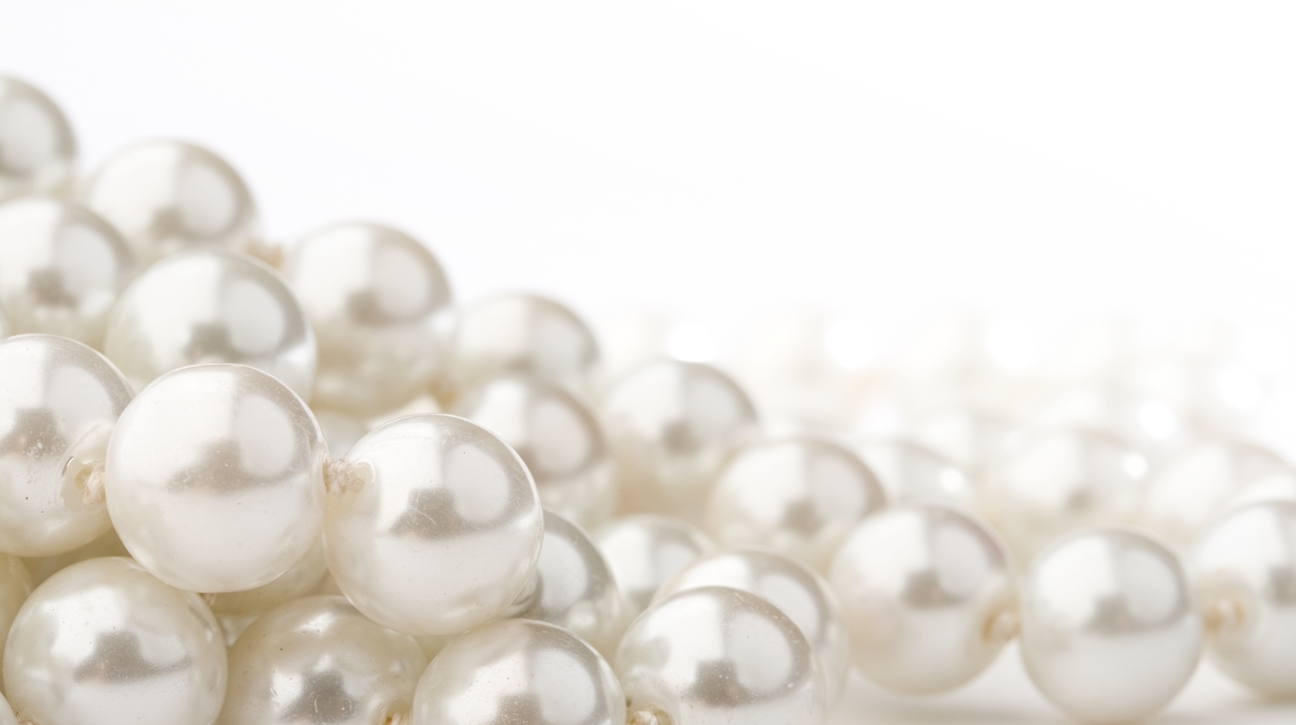 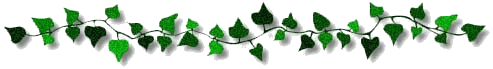 Darius Free
Fairfield Central High School
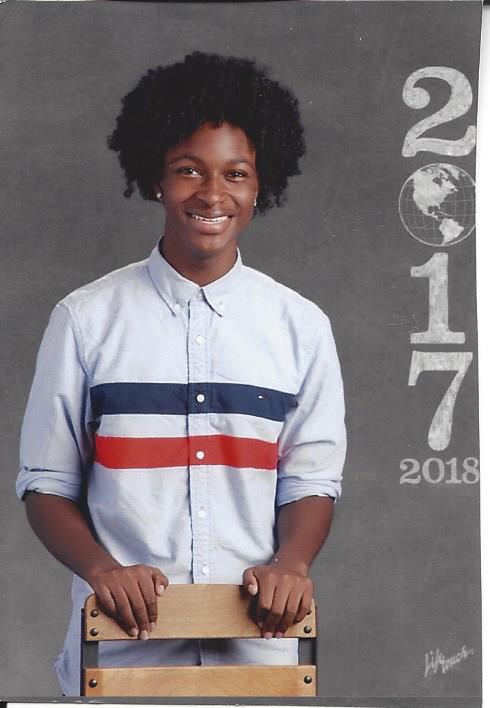 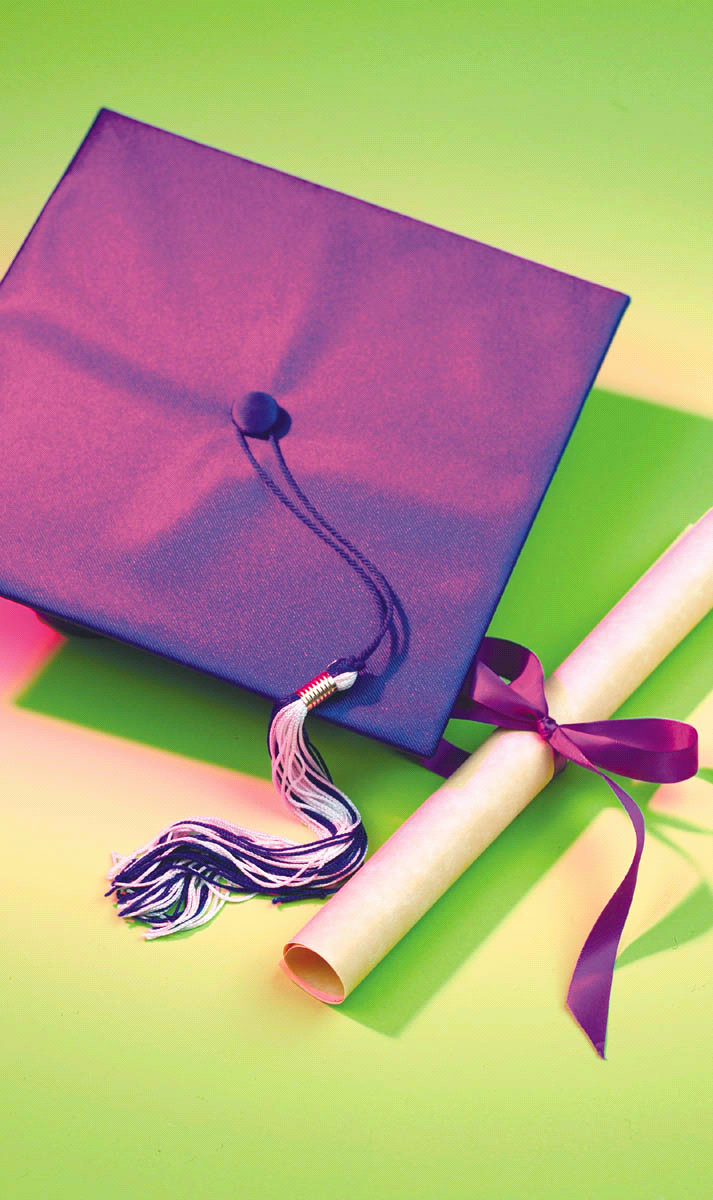 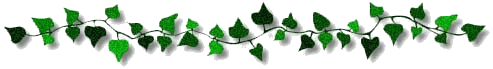 Nyles Geiger
Blythewood High School
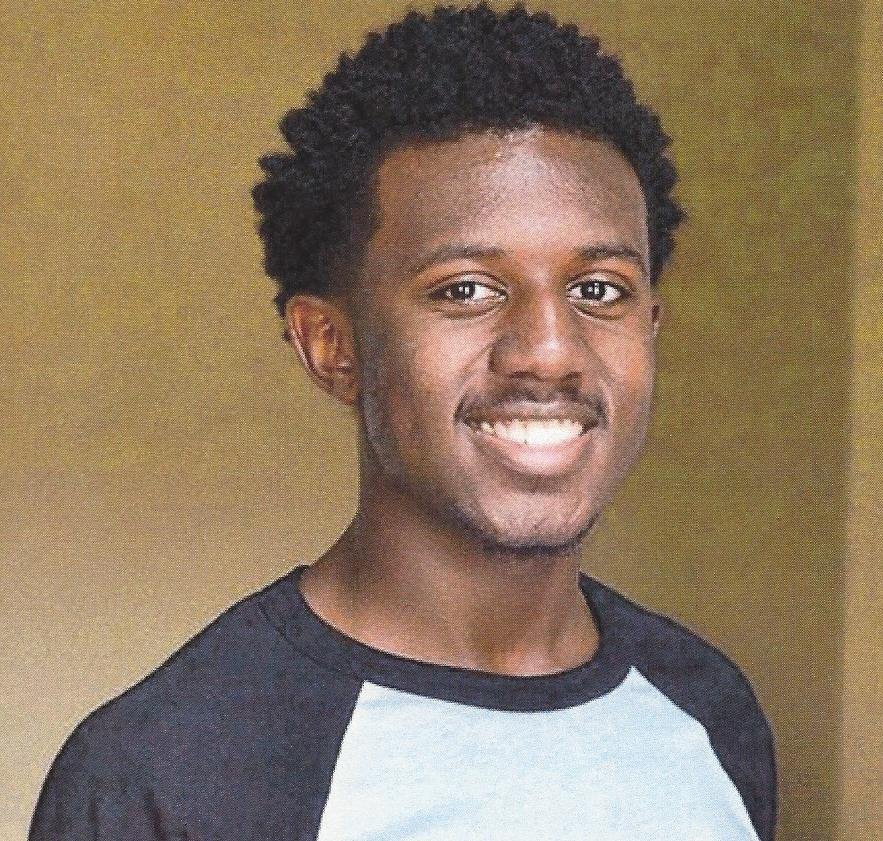 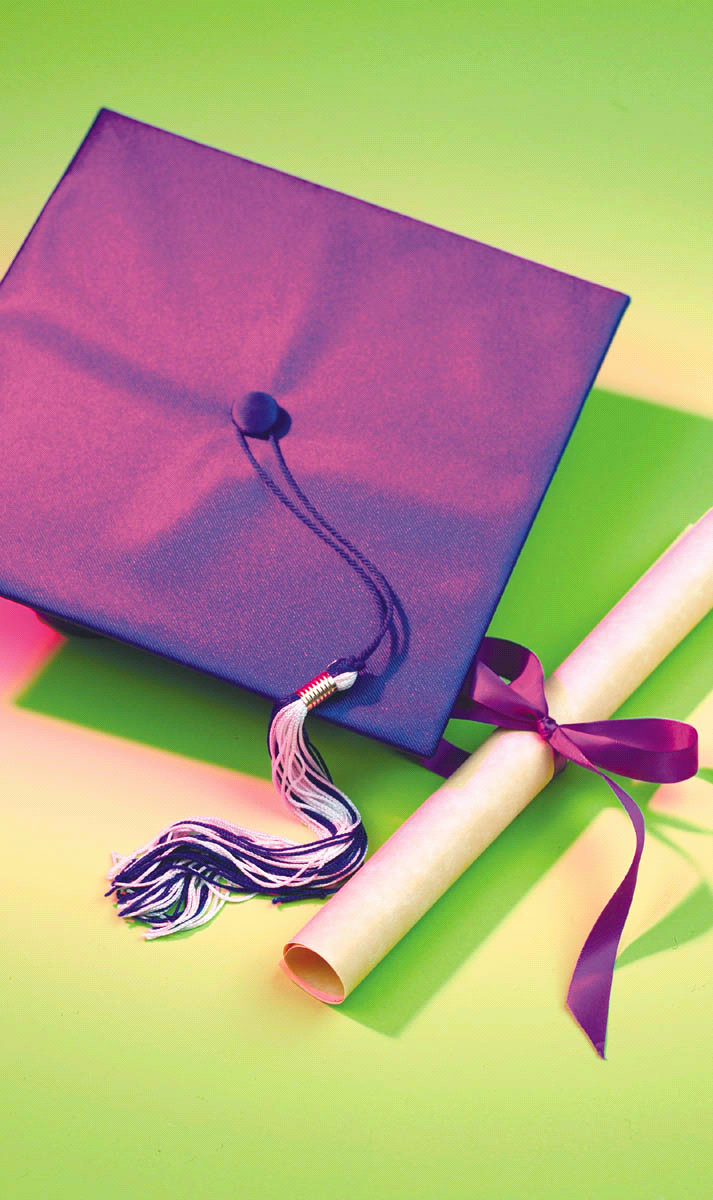 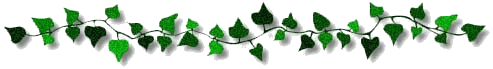 NaZaria Gerald
White Knoll High School
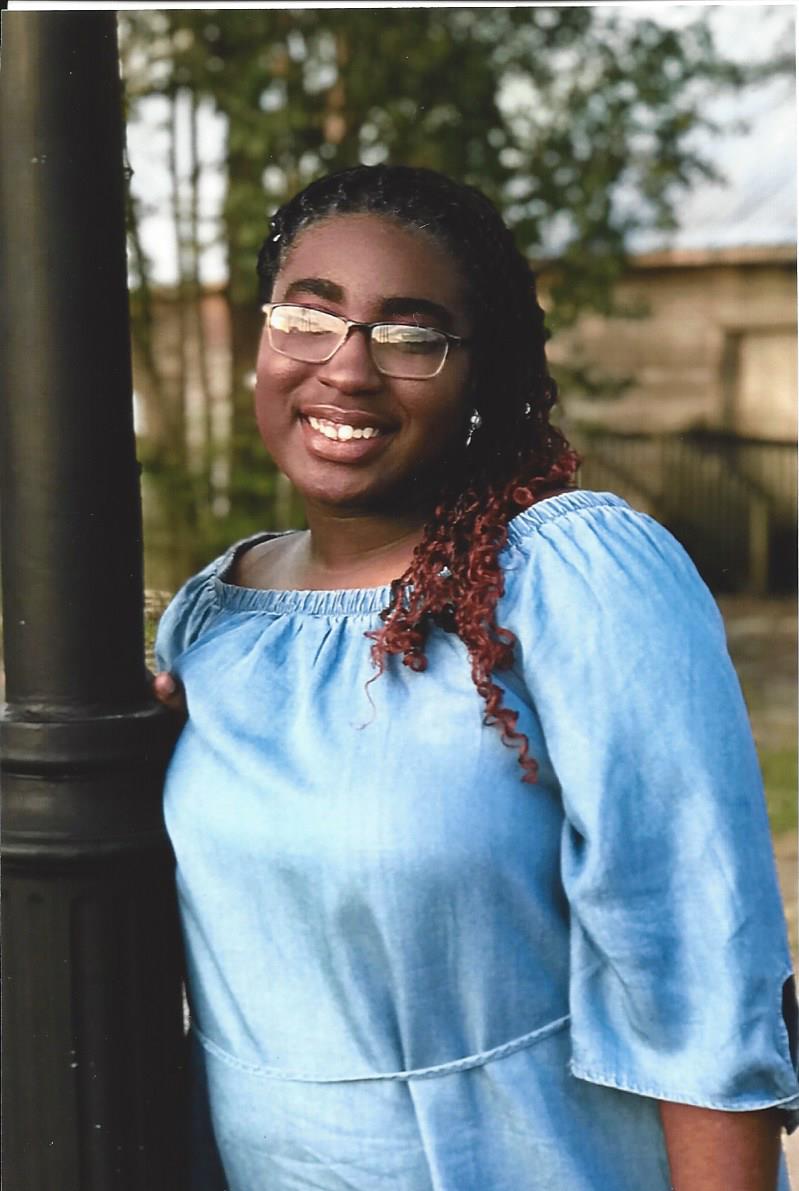 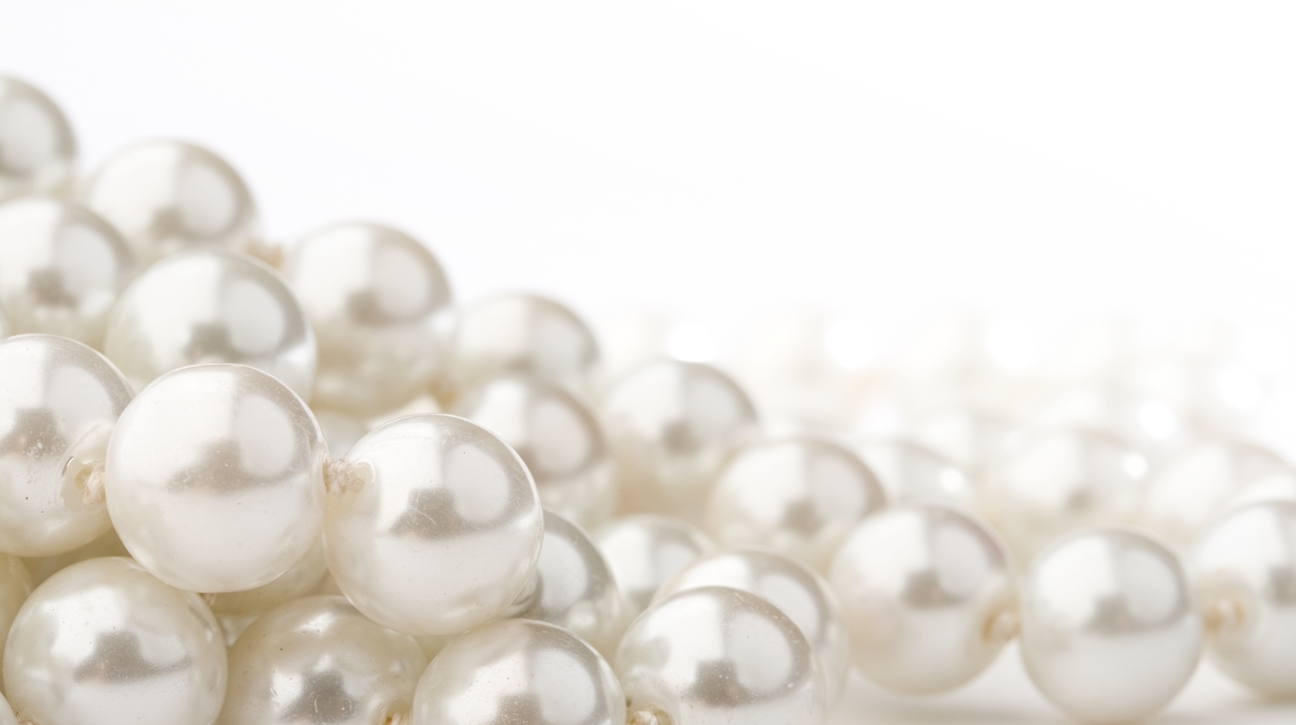 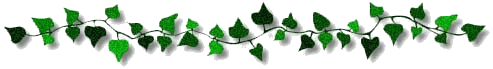 Jamara Green
Fairfield Central High School
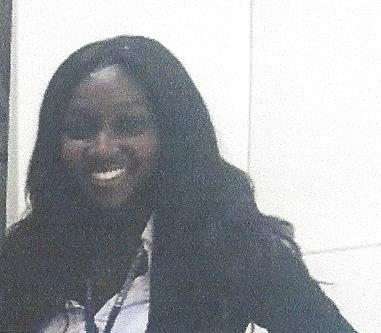 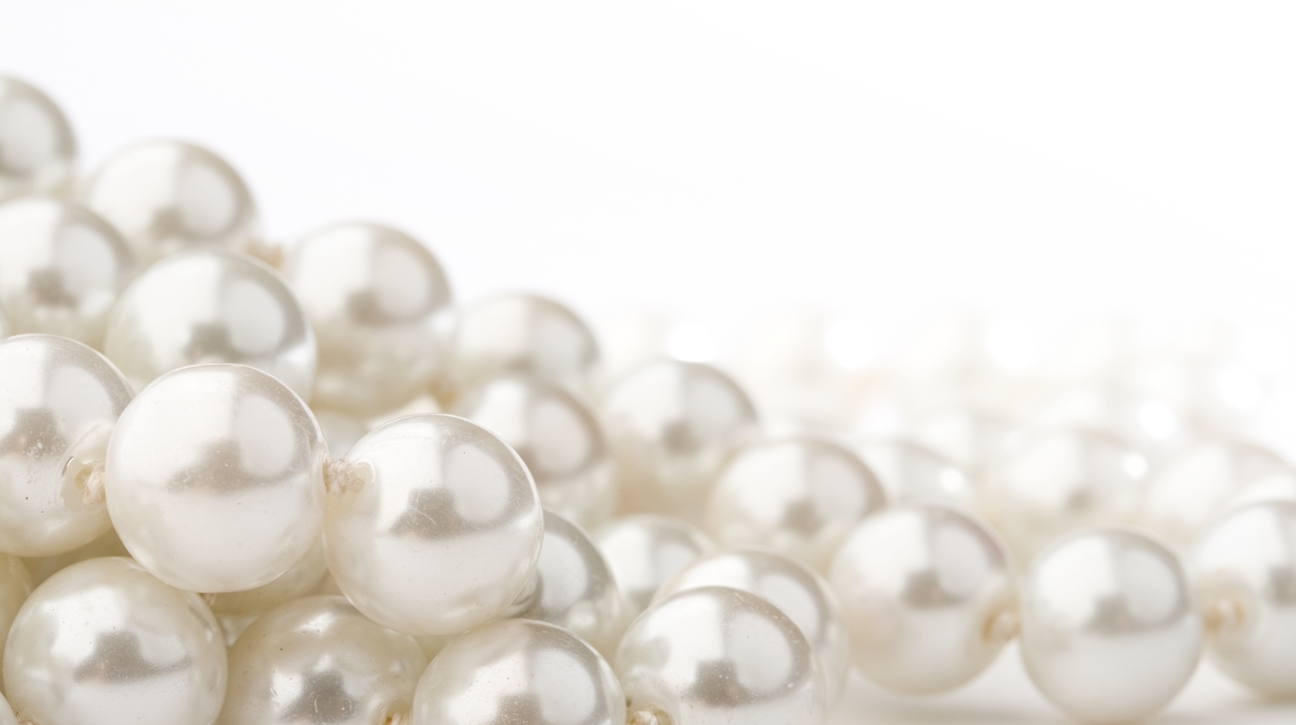 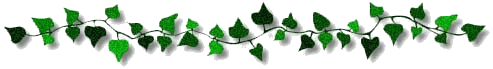 Janelle Green
Fairfield Central High School
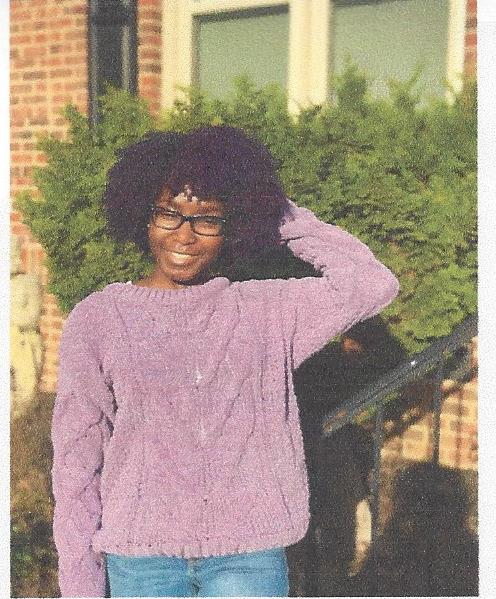 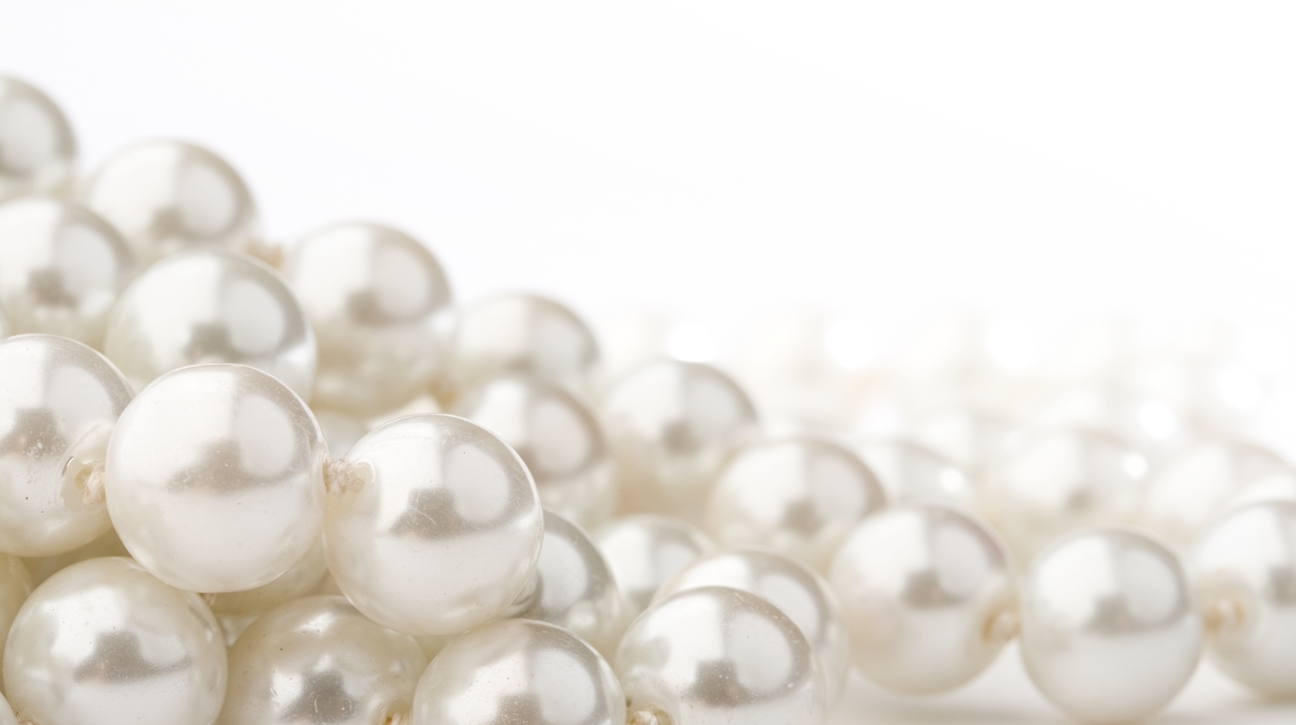 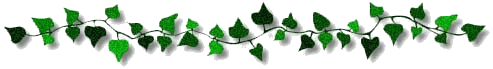 Jordan Green
Spring Hill High School
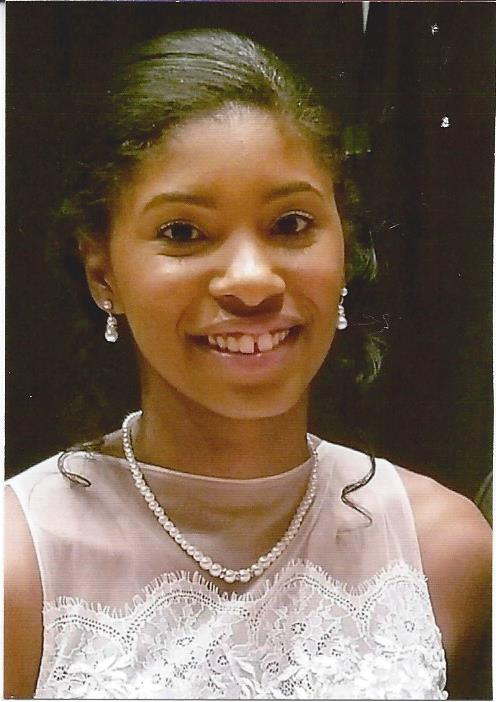 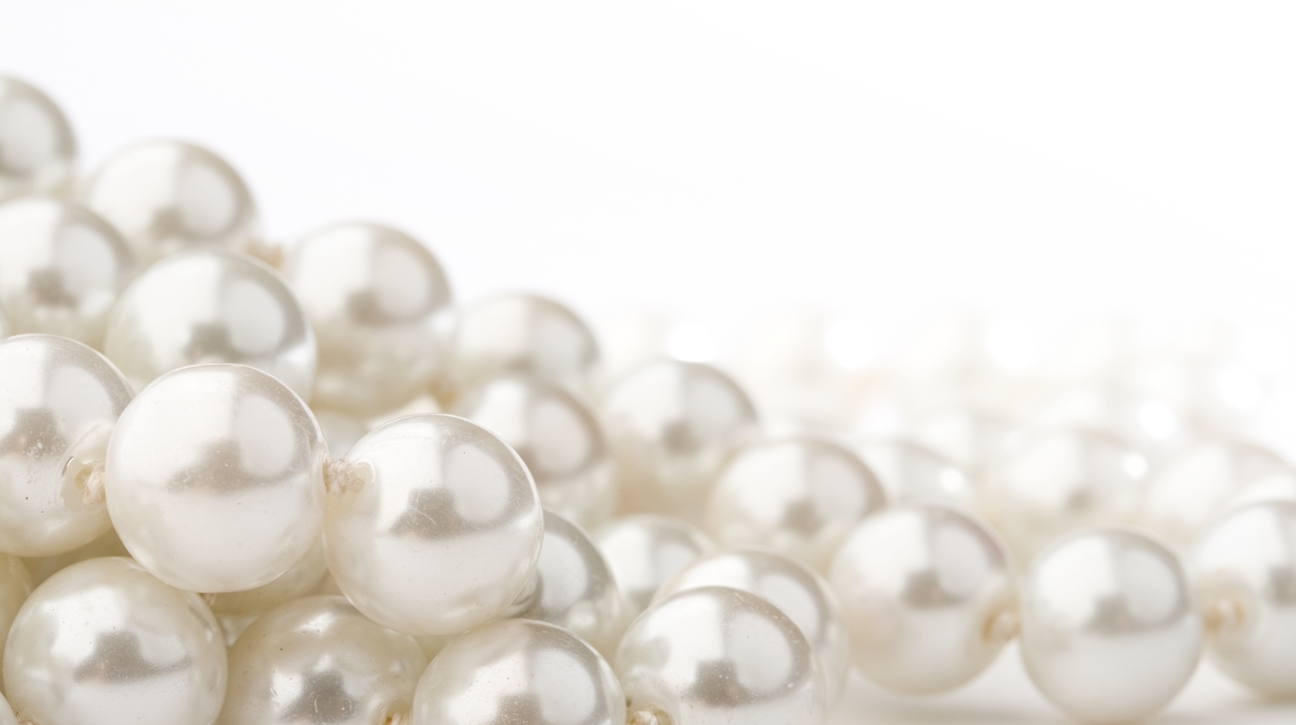 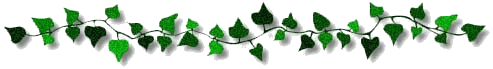 Caleena Greene
Spring Valley High School
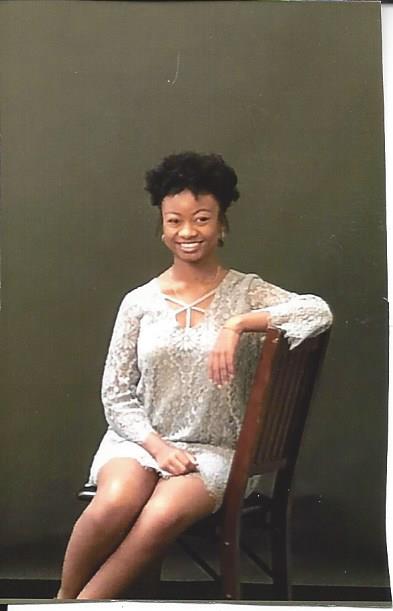 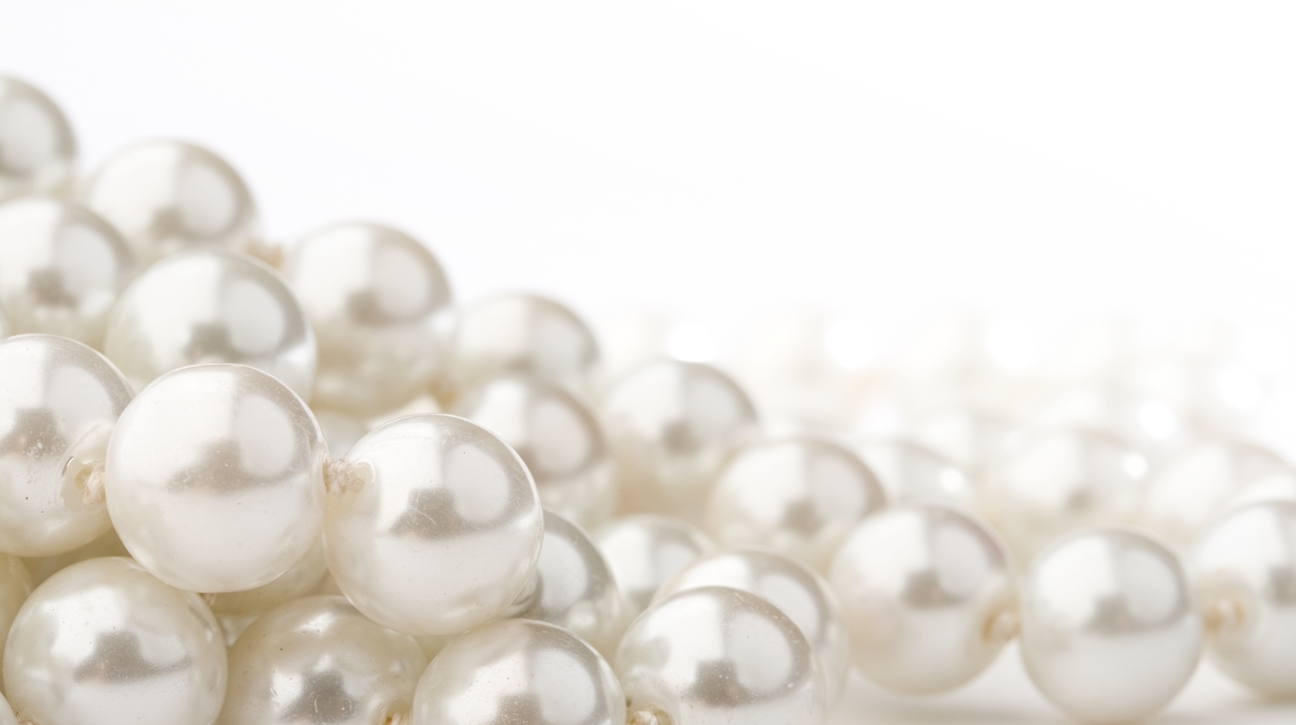 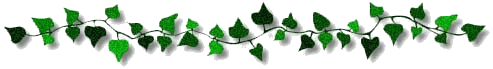 Sydney Hannibal
Spring Valley High School
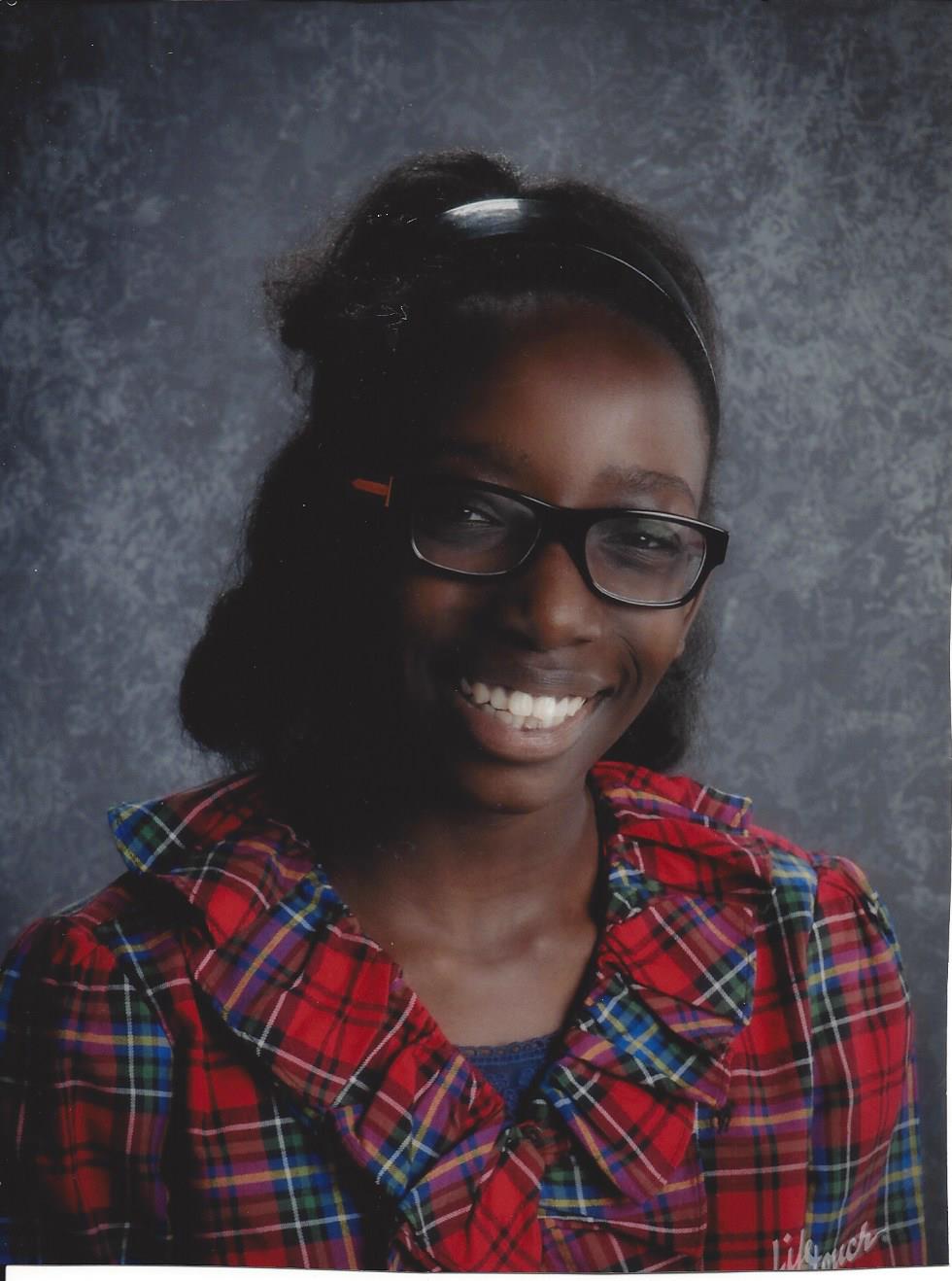 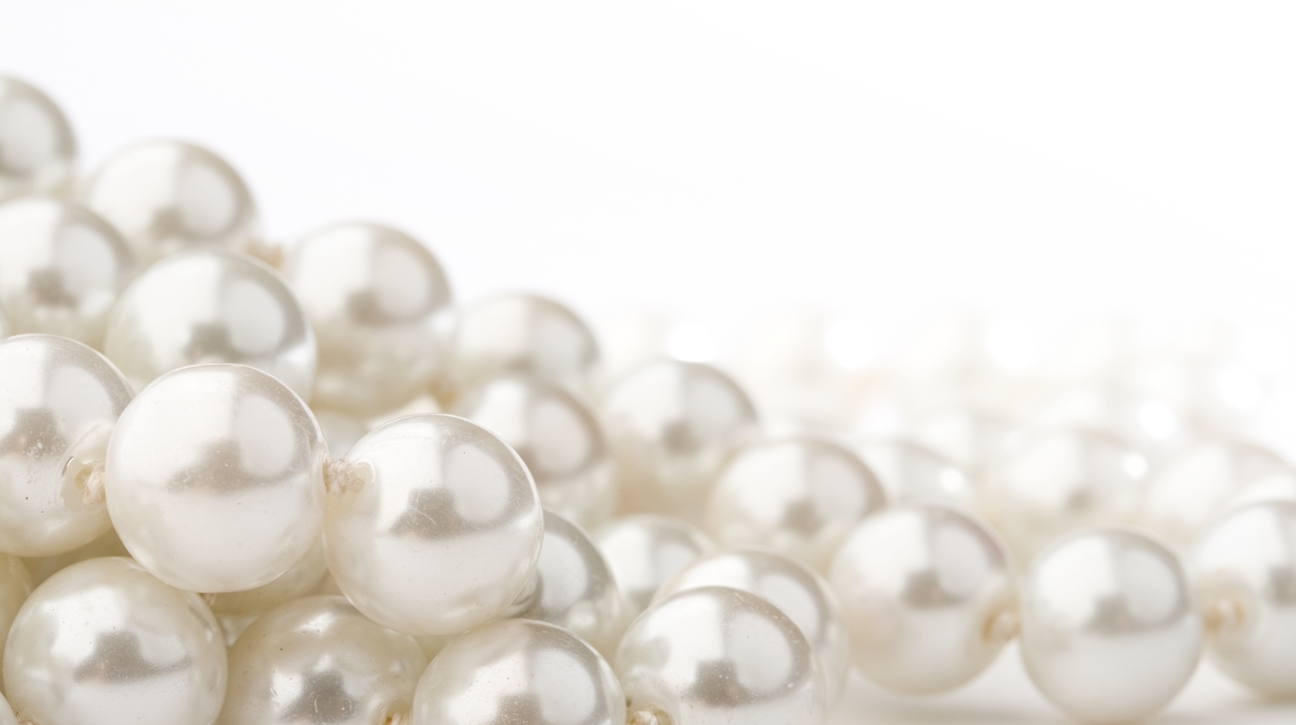 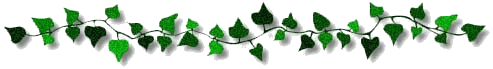 Miranda Hurt
Ridge View High School
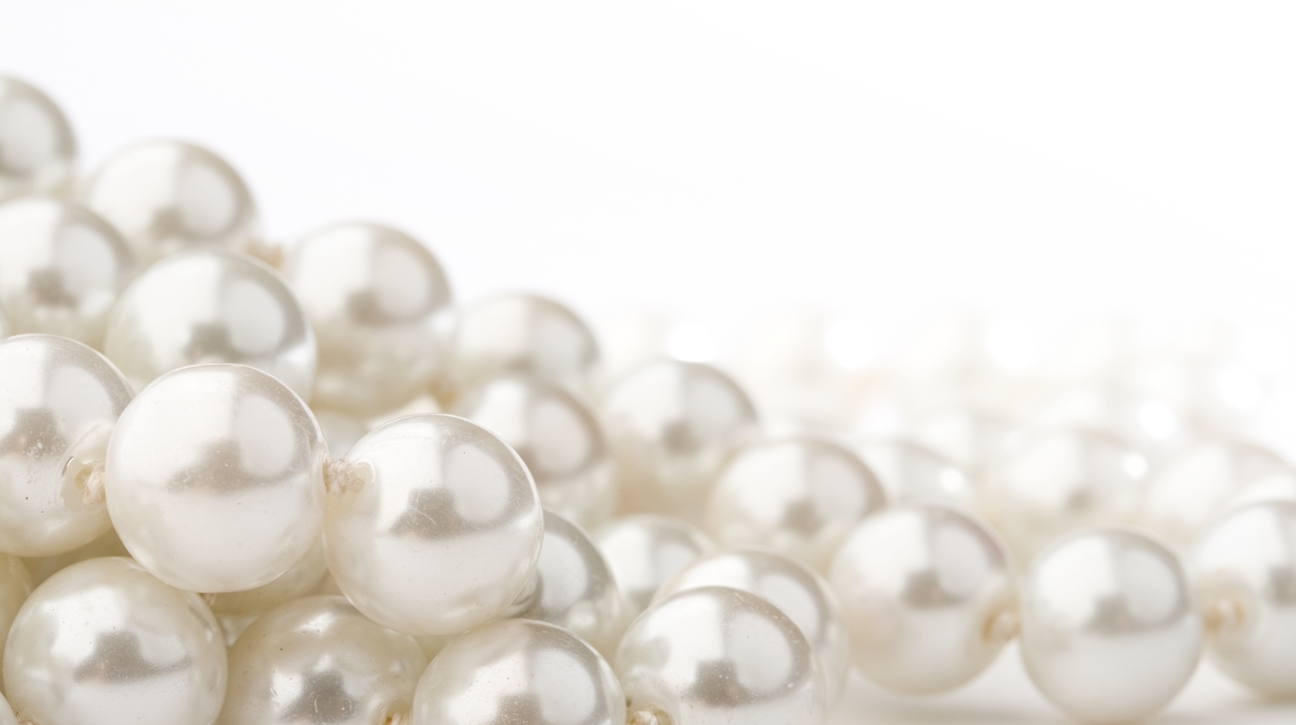 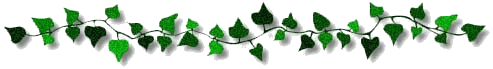 Kamryn Jones
Ridge View High School
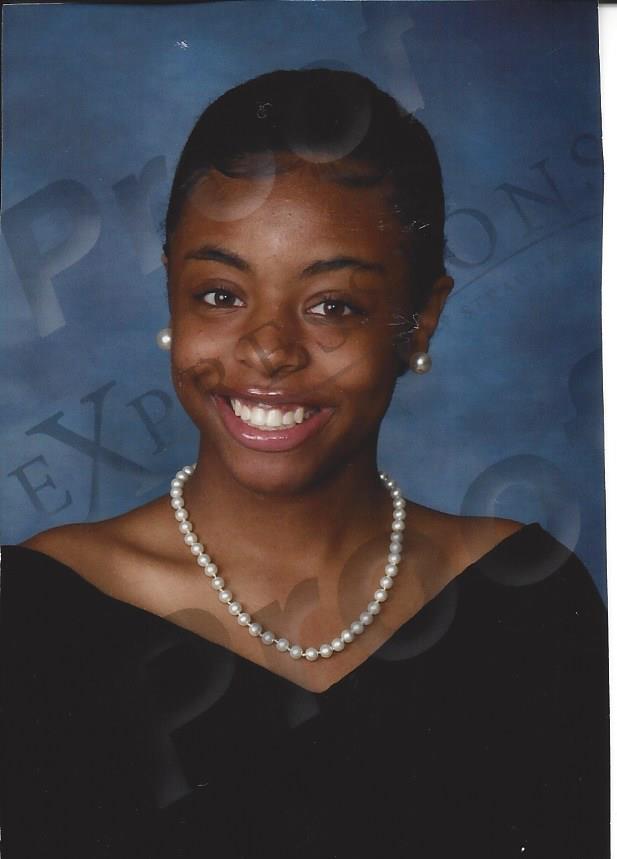 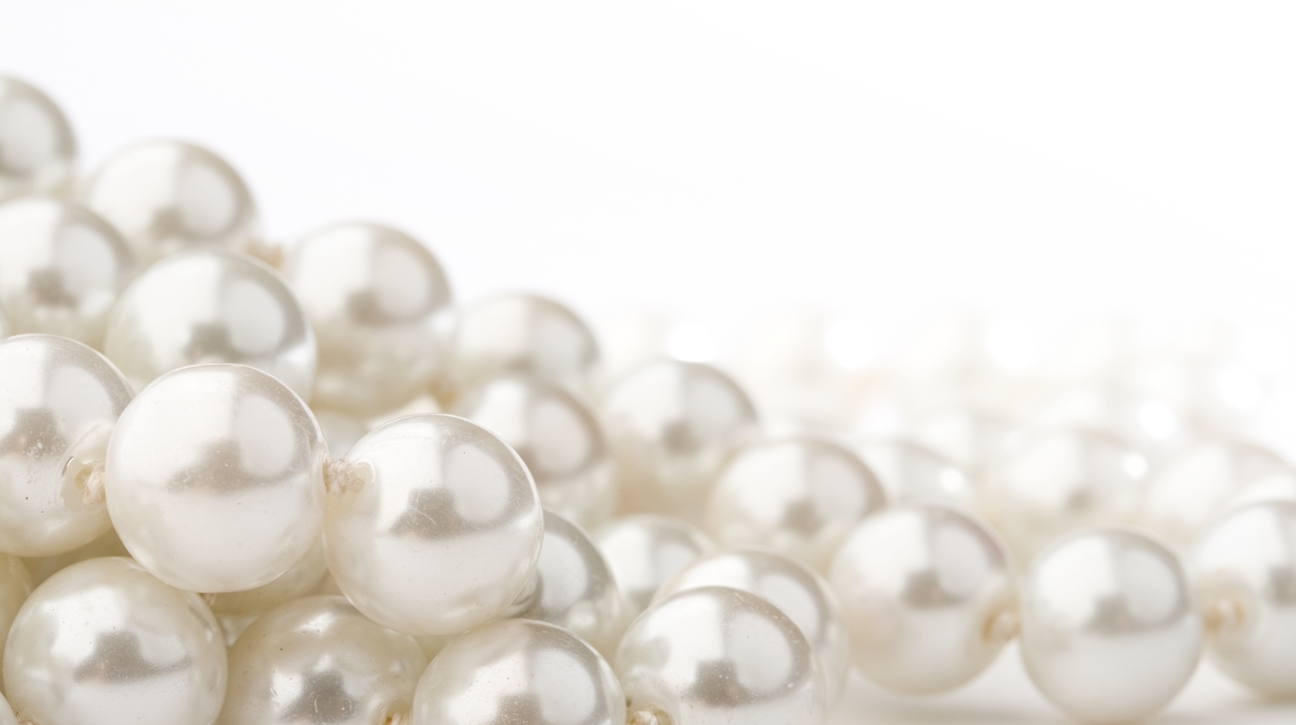 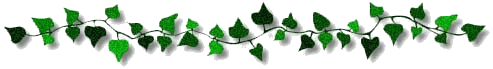 Julian Jordan
Blythewood High School
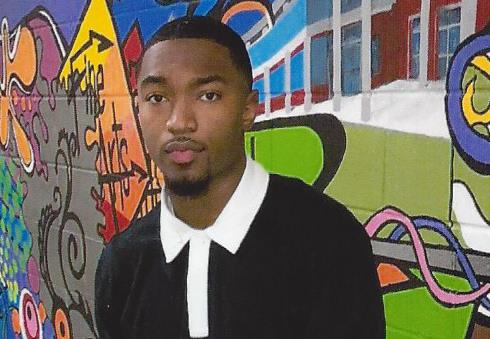 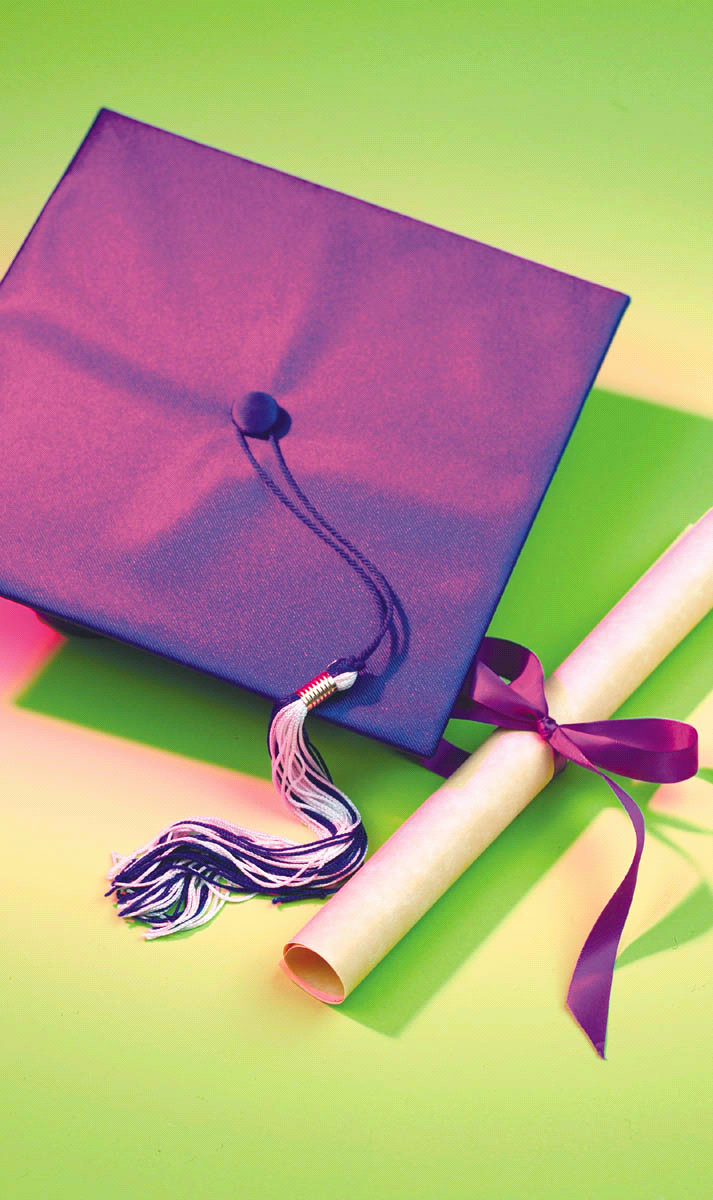 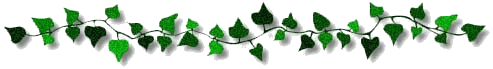 Kyrie Lanham
Spring Valley High School
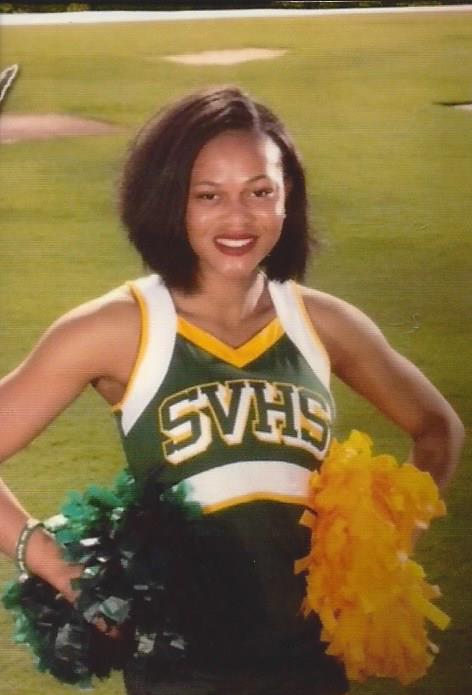 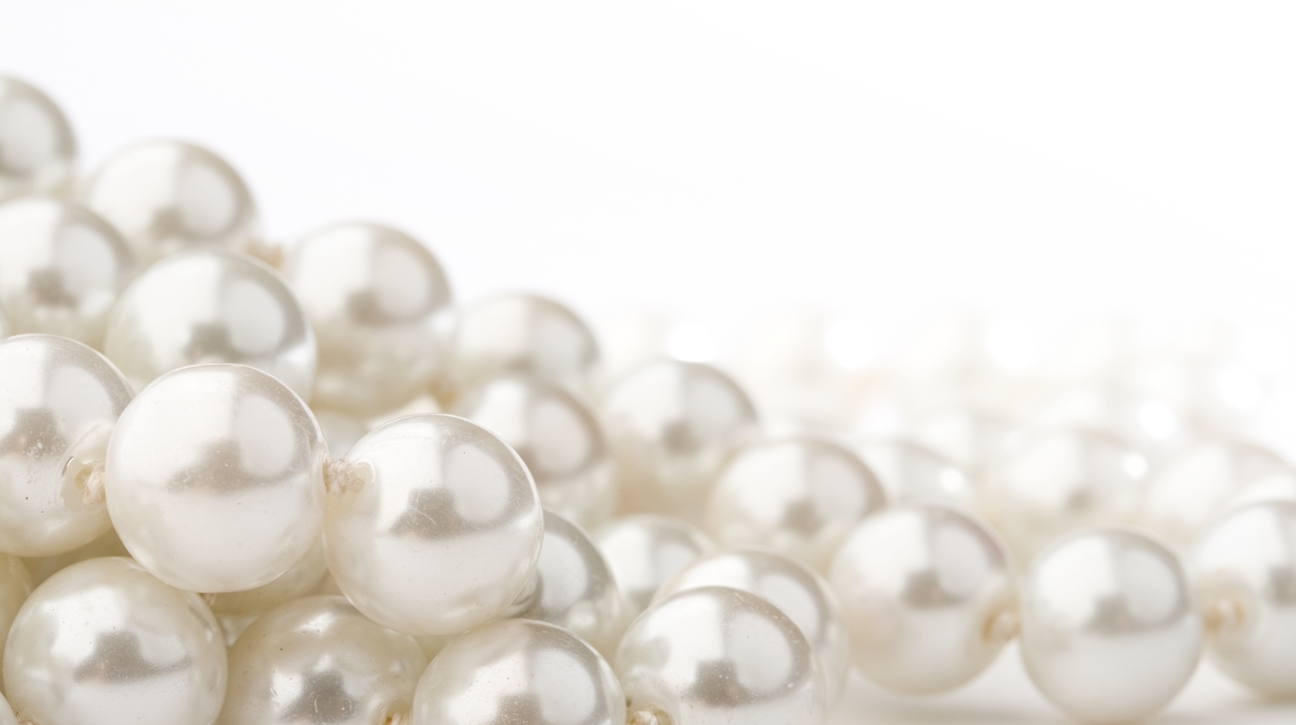 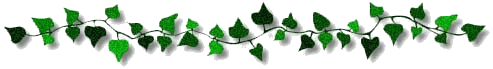 Eliza Leslie
Dutch Fork High School
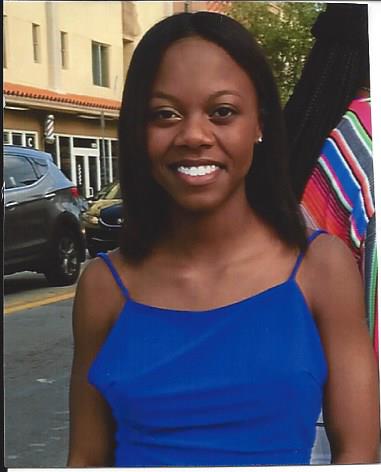 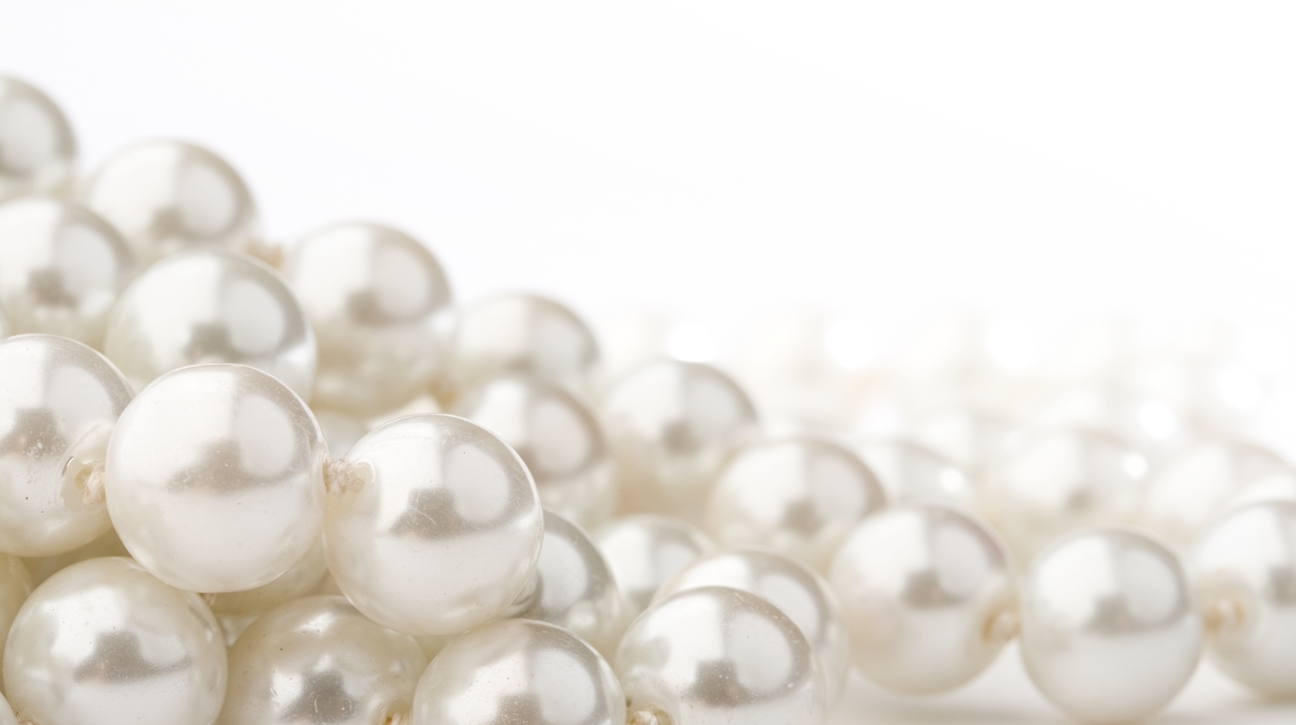 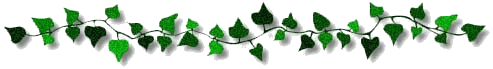 Nhandi Long-Shipman
Fairfield Central High School
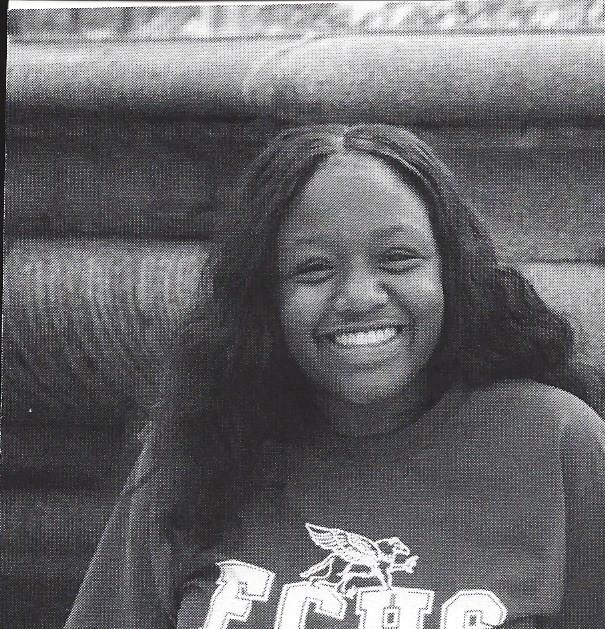 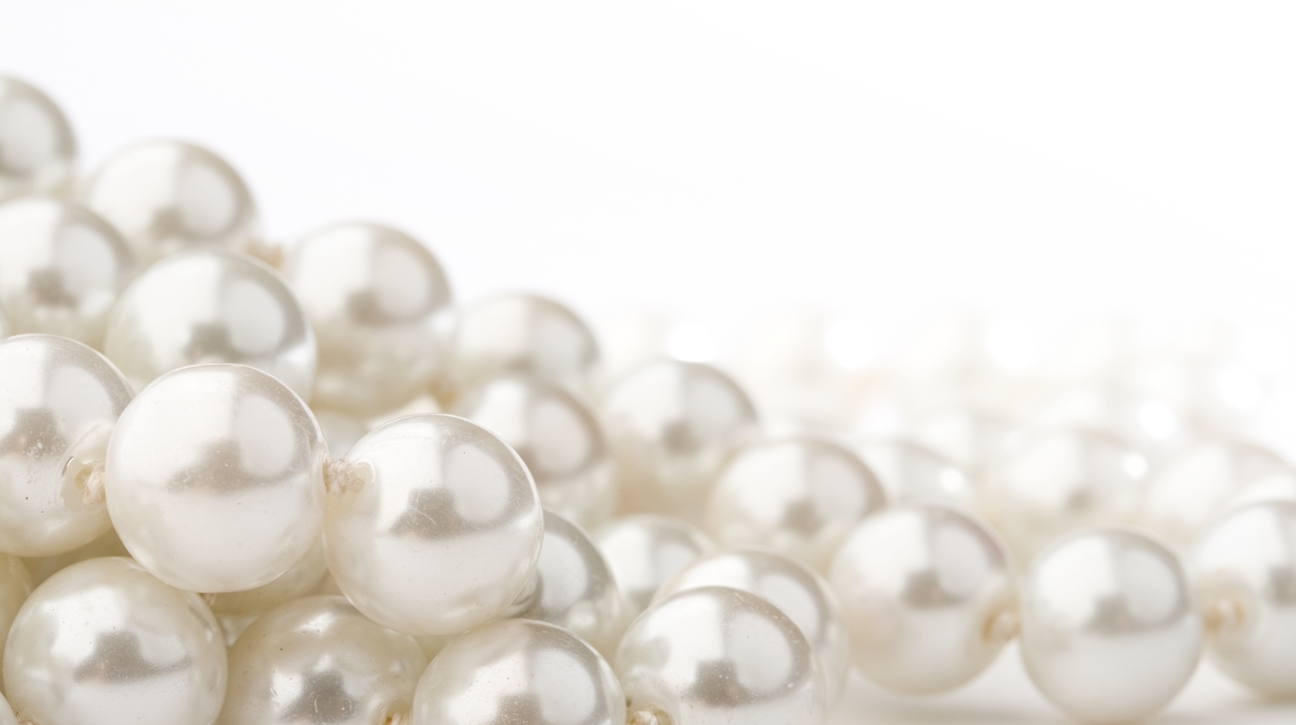 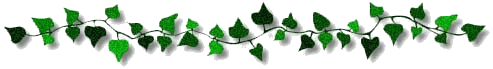 Essence Marshall
Westwood High School
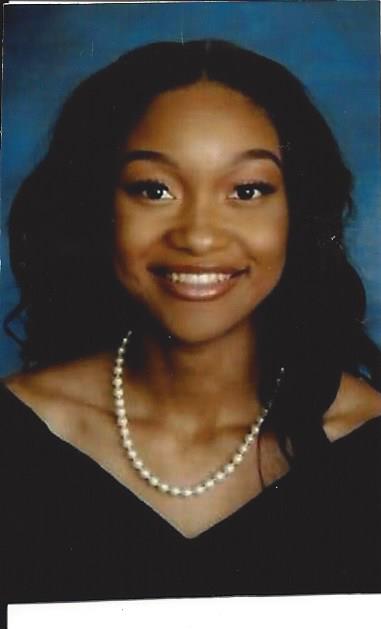 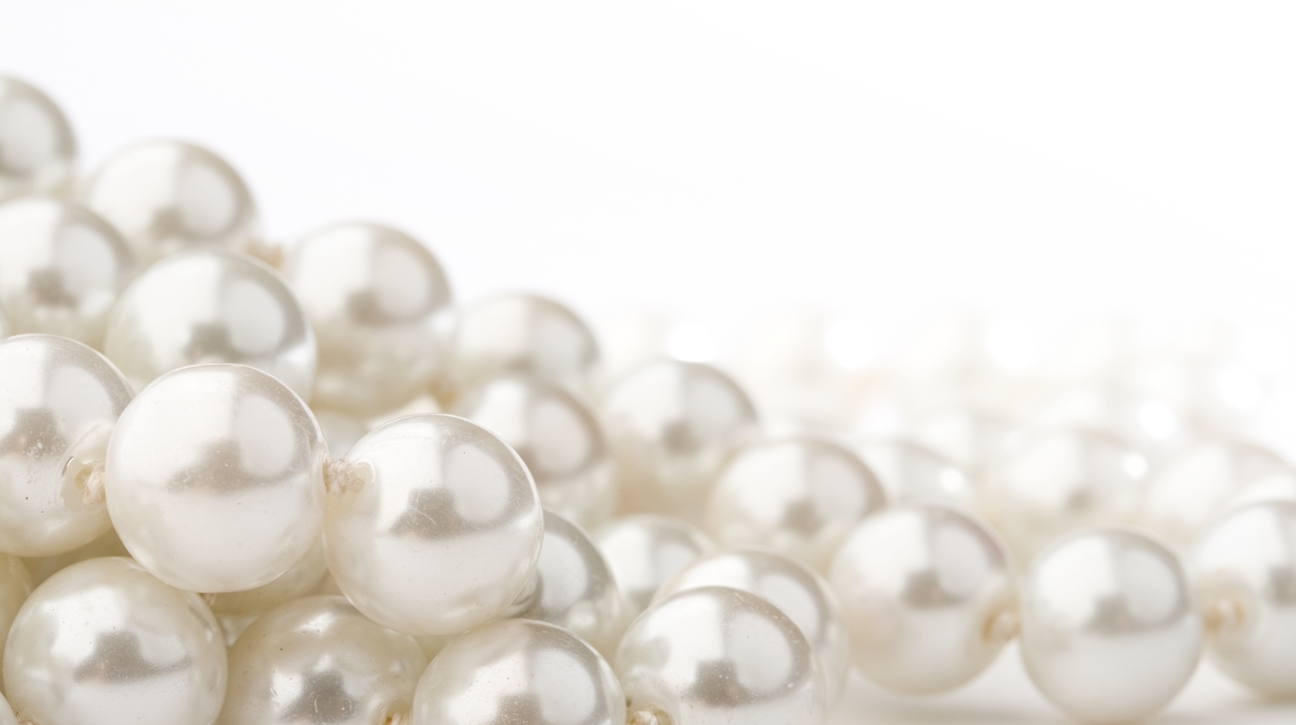 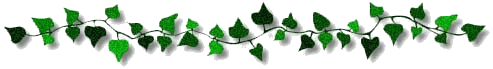 Jordan McDowell
Blythewood High School
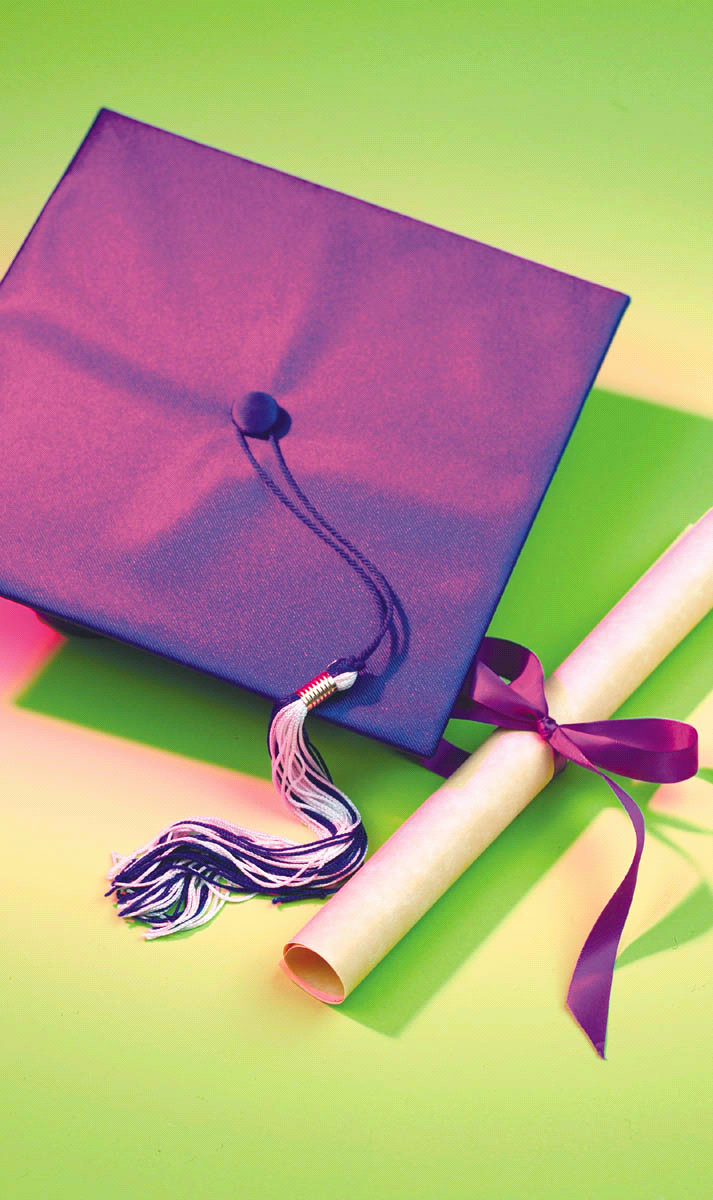 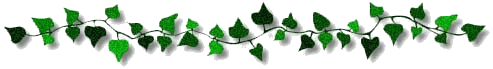 Gabrielle McKinzie
Ridge View High School
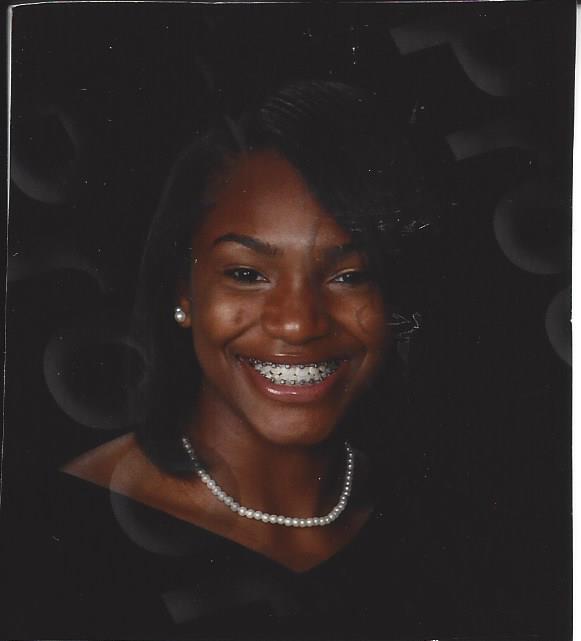 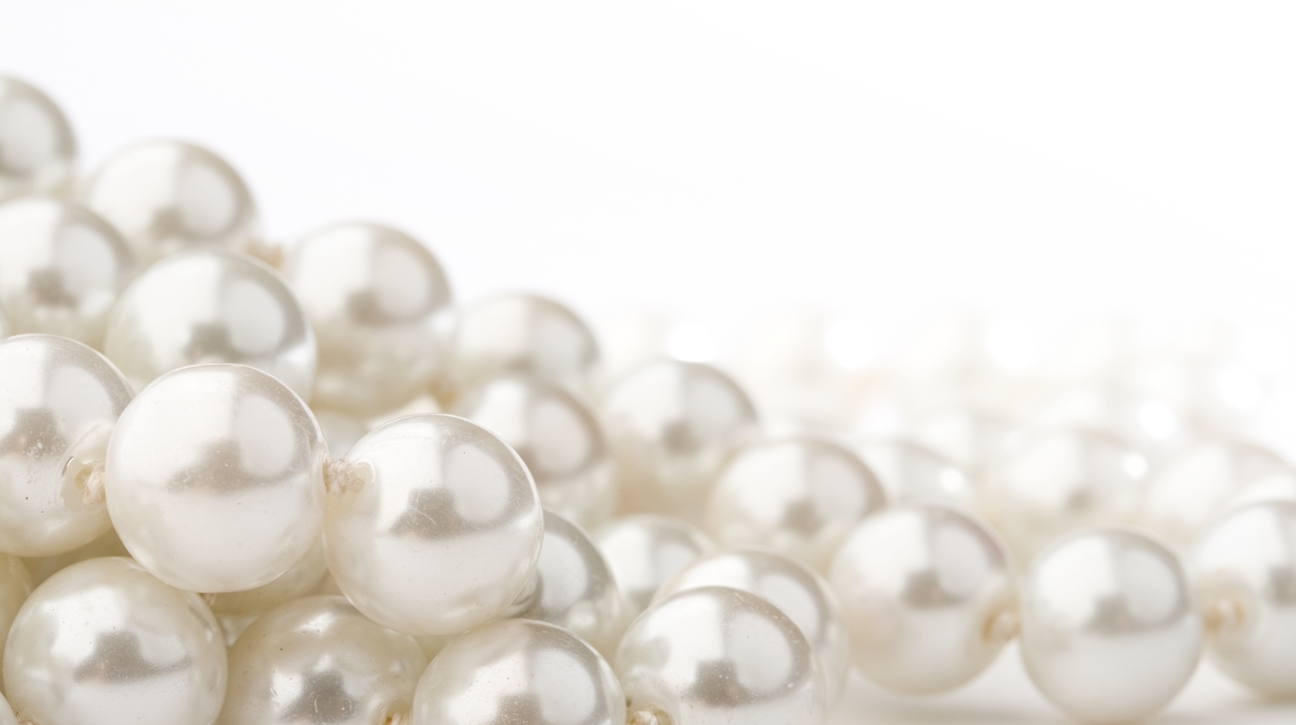 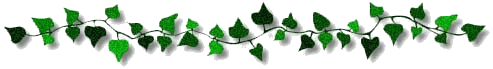 Morgan M Miller
Spring Valley High School
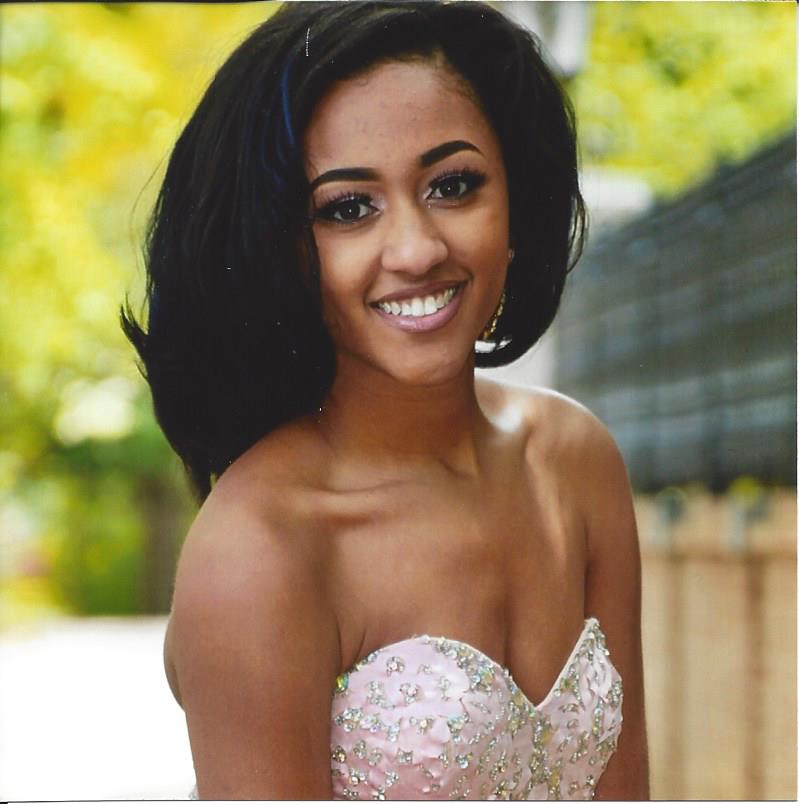 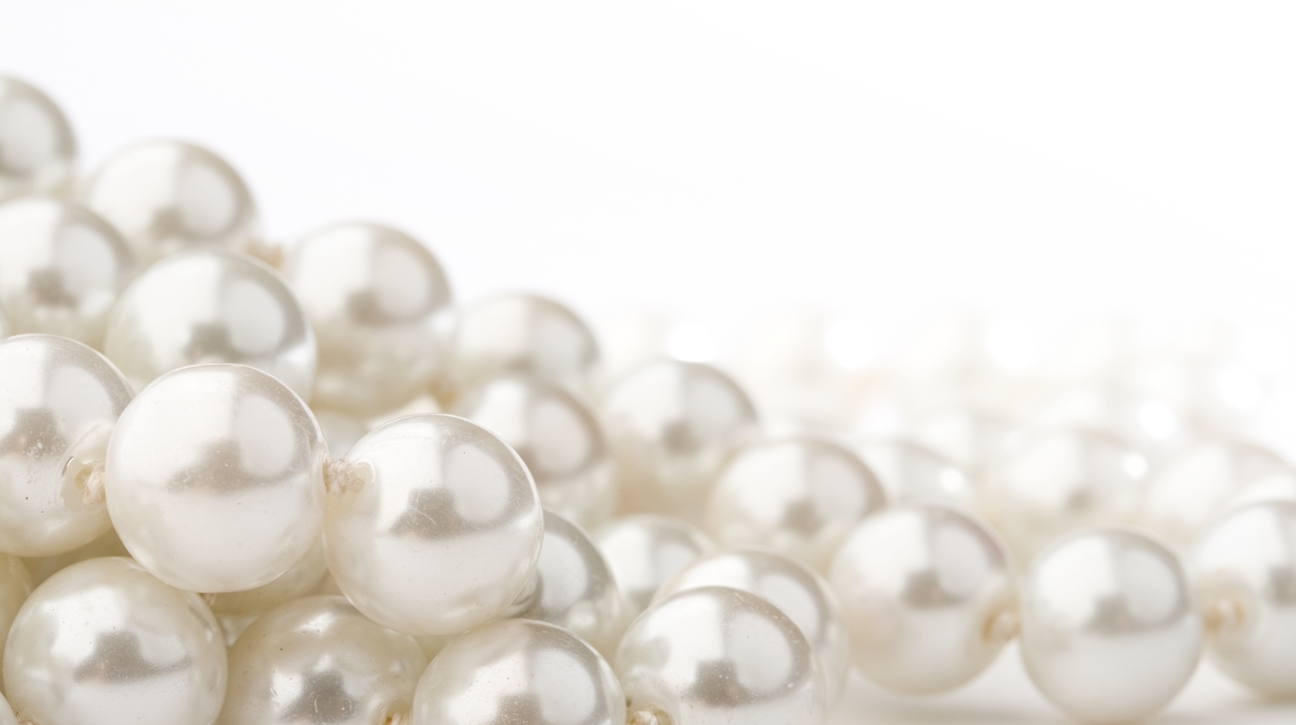 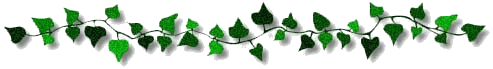 Morgan S Miller
Westwood High School
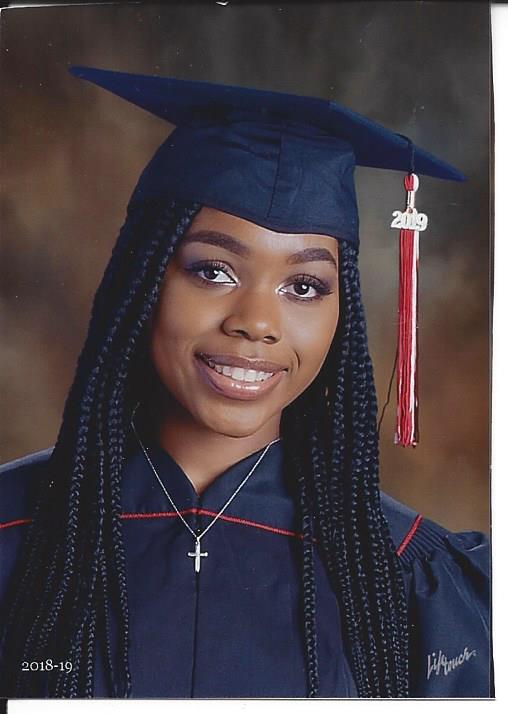 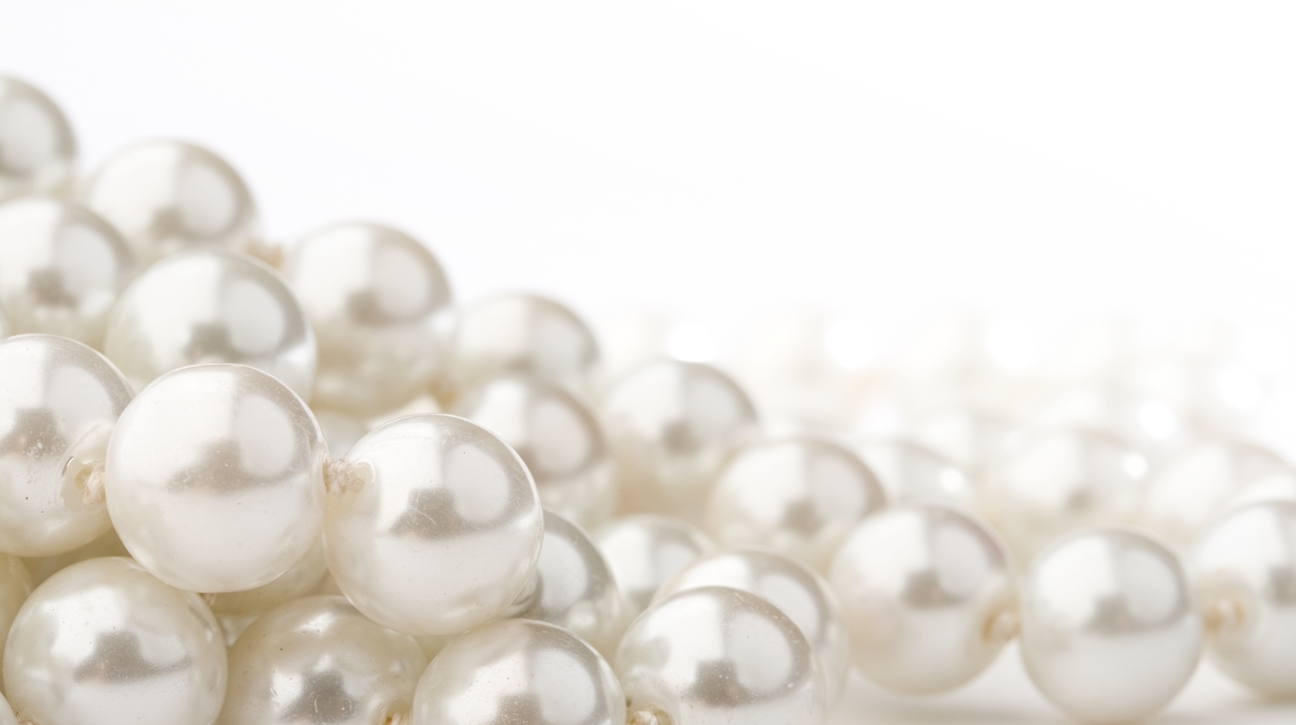 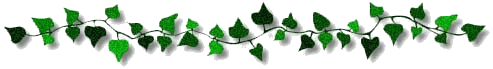 Kiara Myers
Ridge View High School
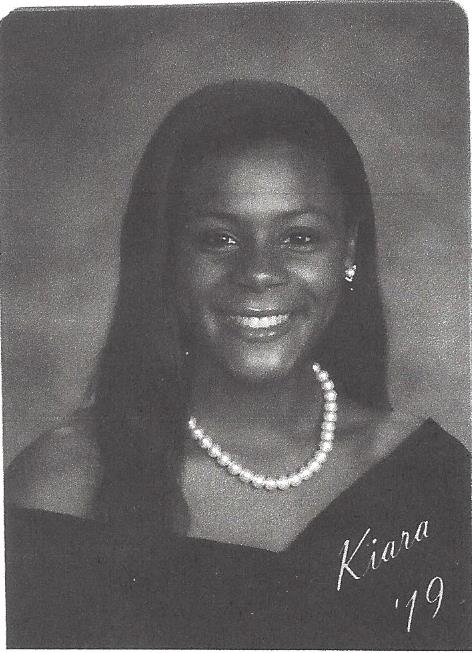 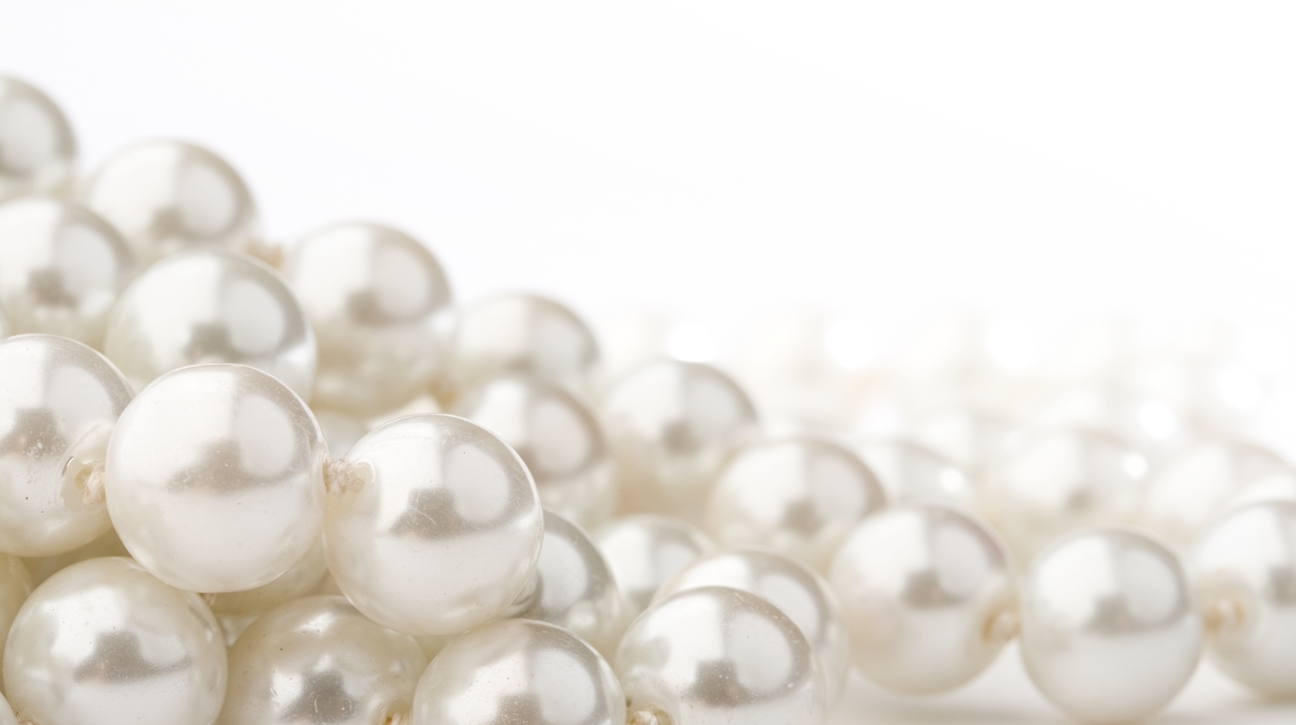 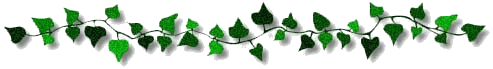 Jazmin Perry
Airport High School
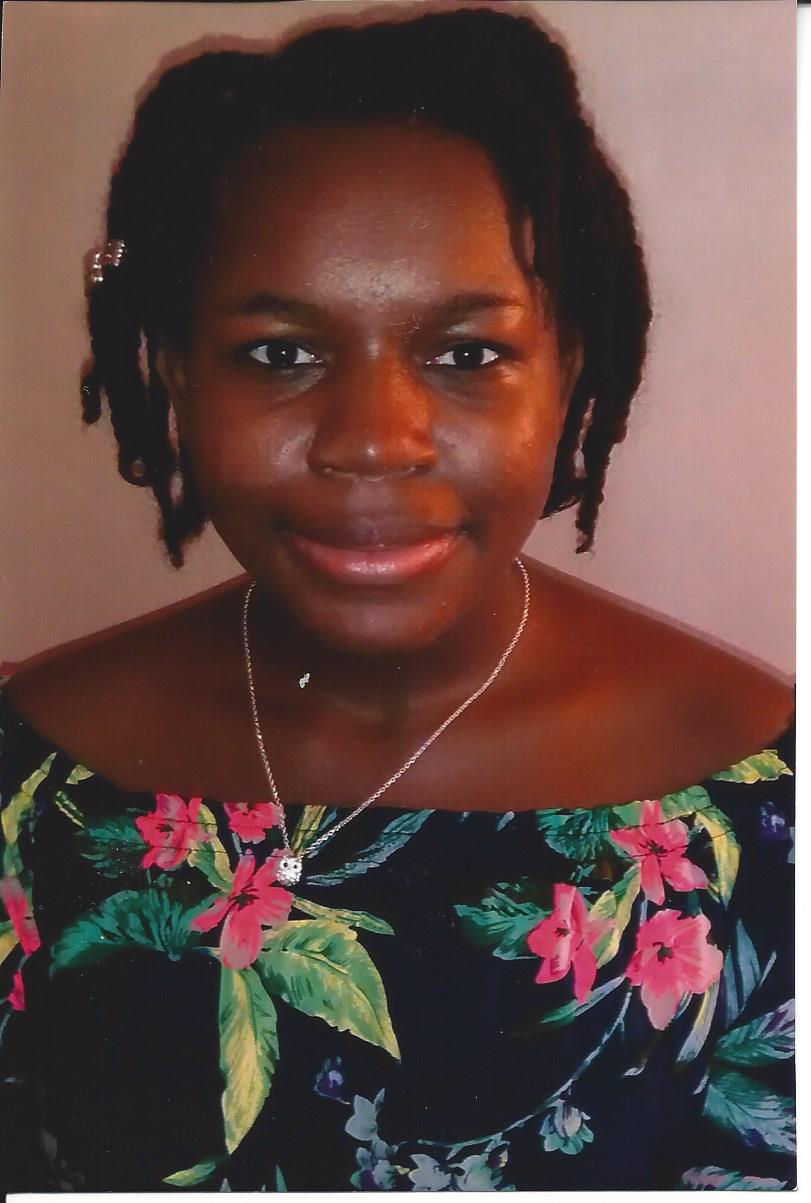 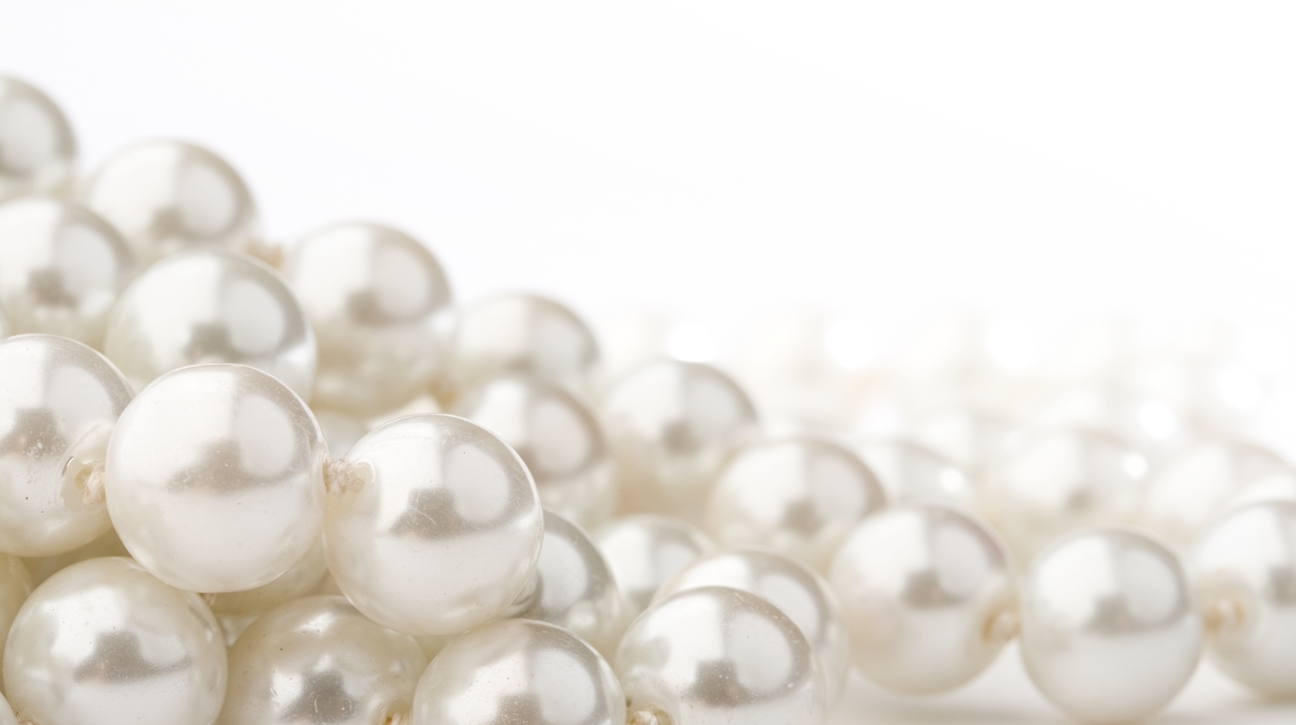 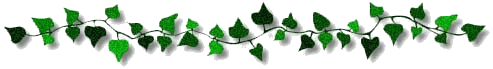 Kadiedra Porter
Ridge View High School
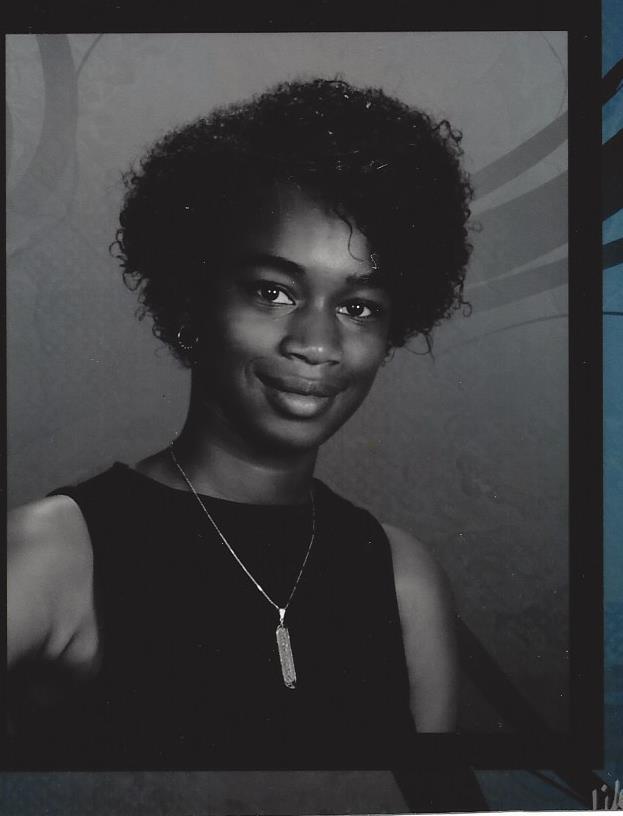 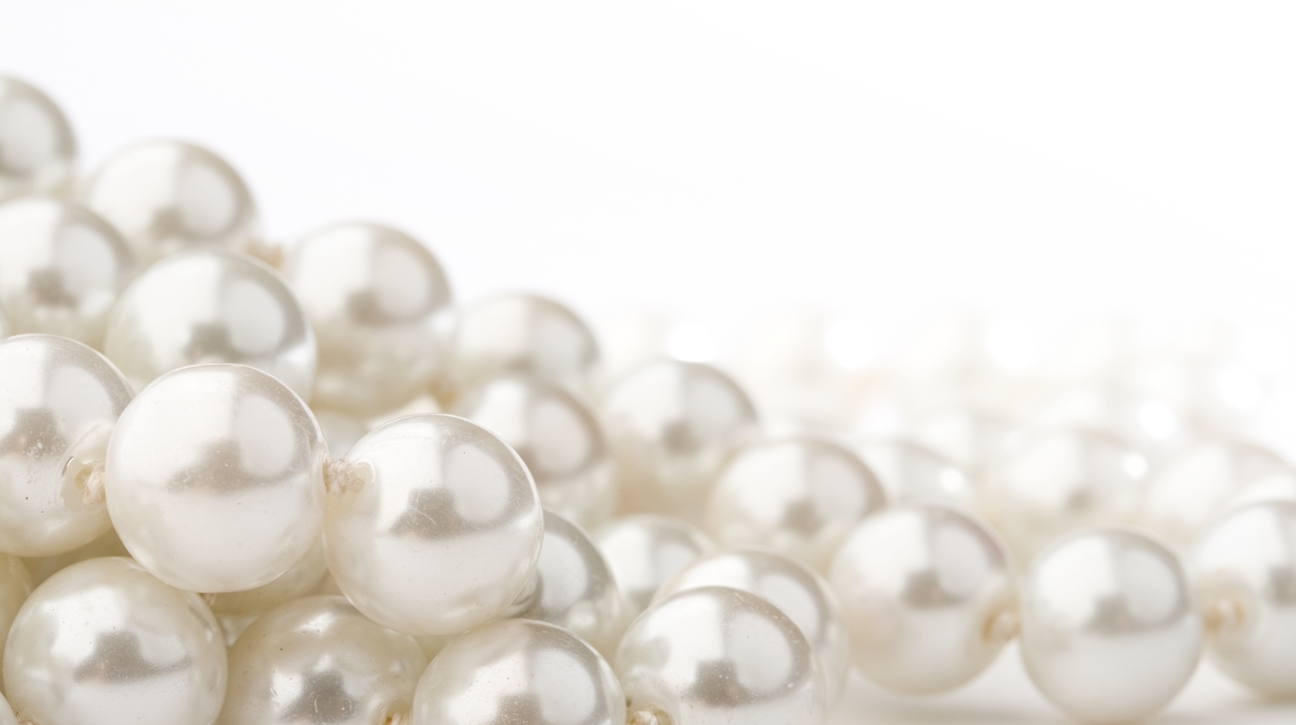 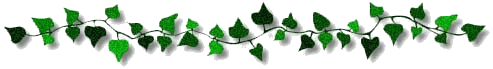 Saibriyya Pou
Airport High School
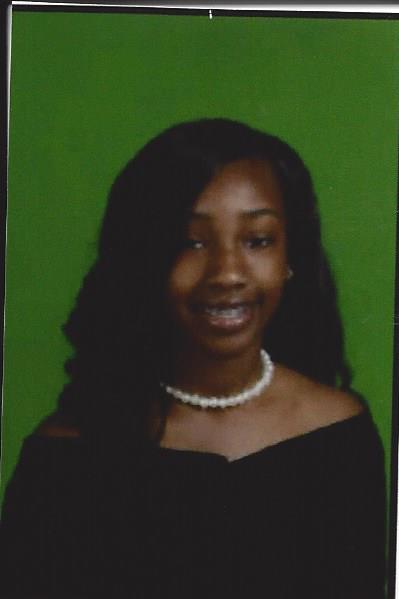 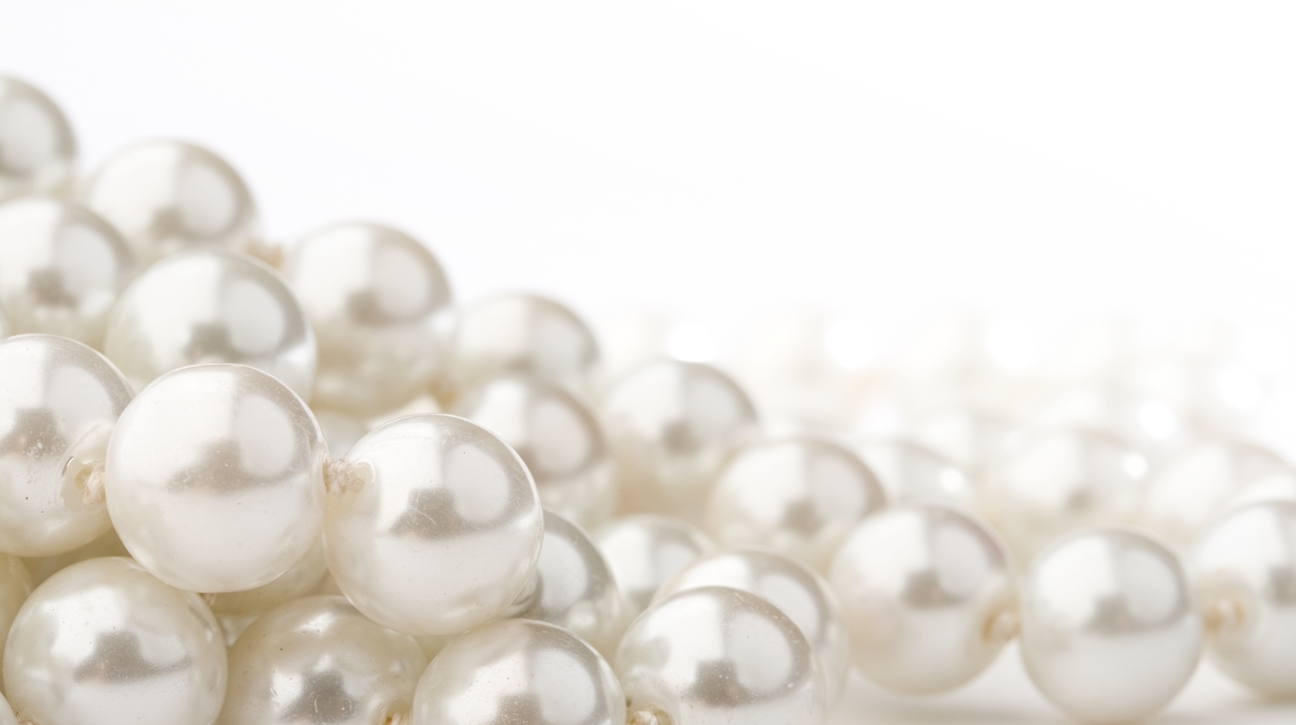 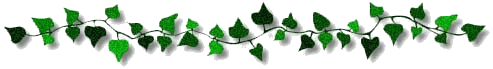 Chase Raymond
Spring Hill High School
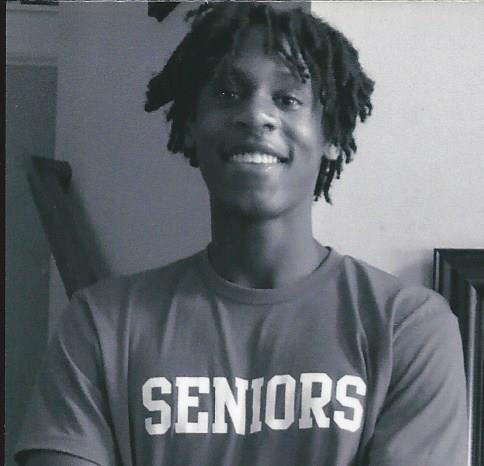 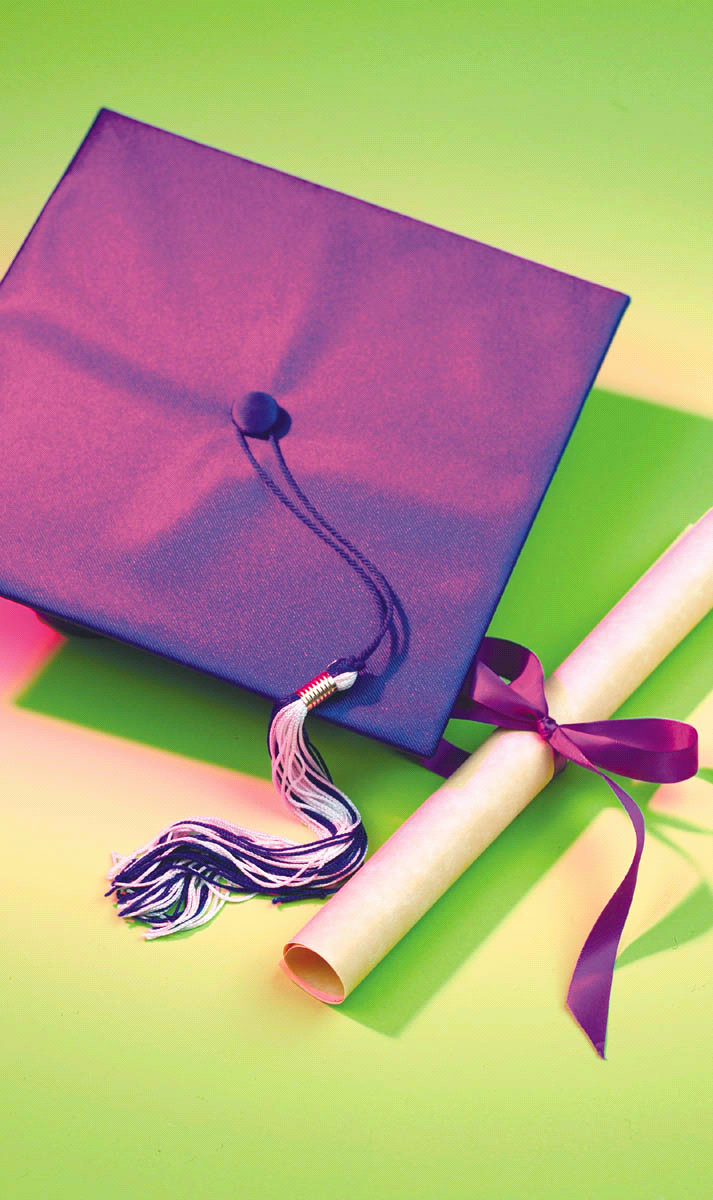 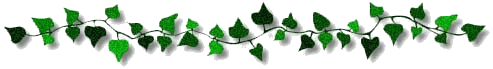 Makeenie Robinson
Ridge View High School
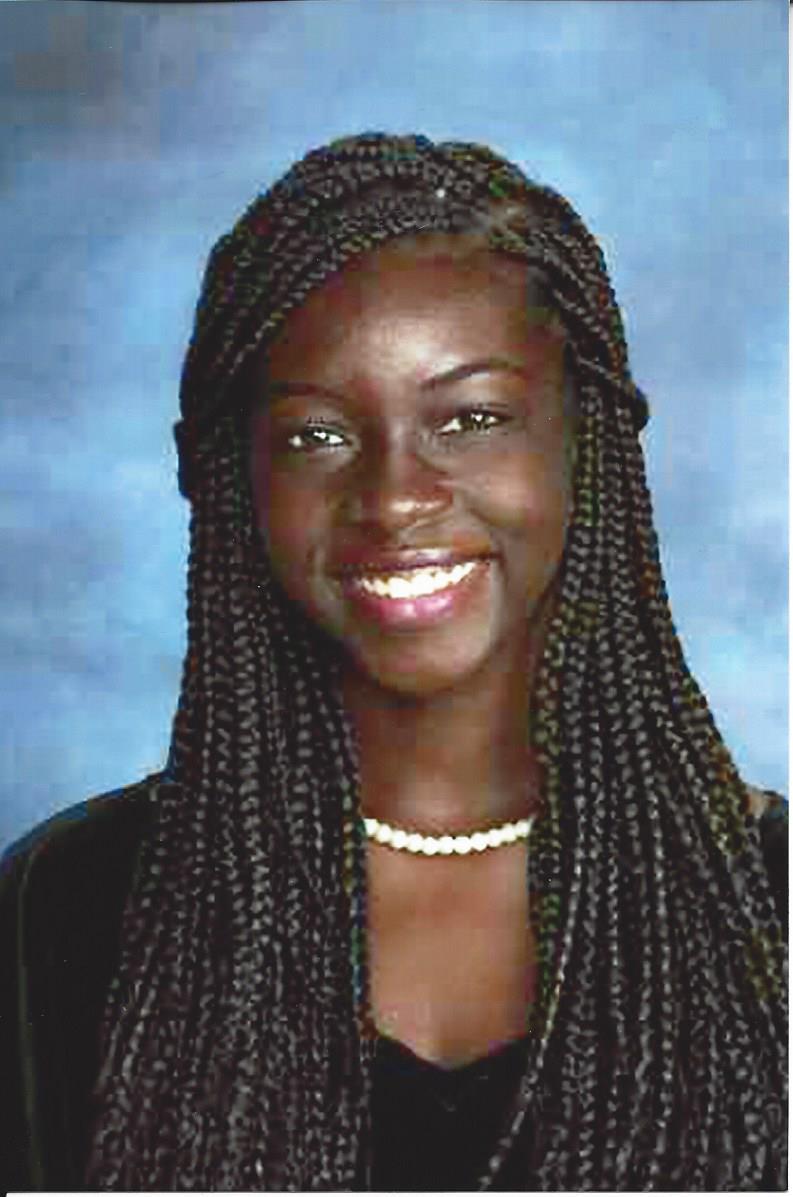 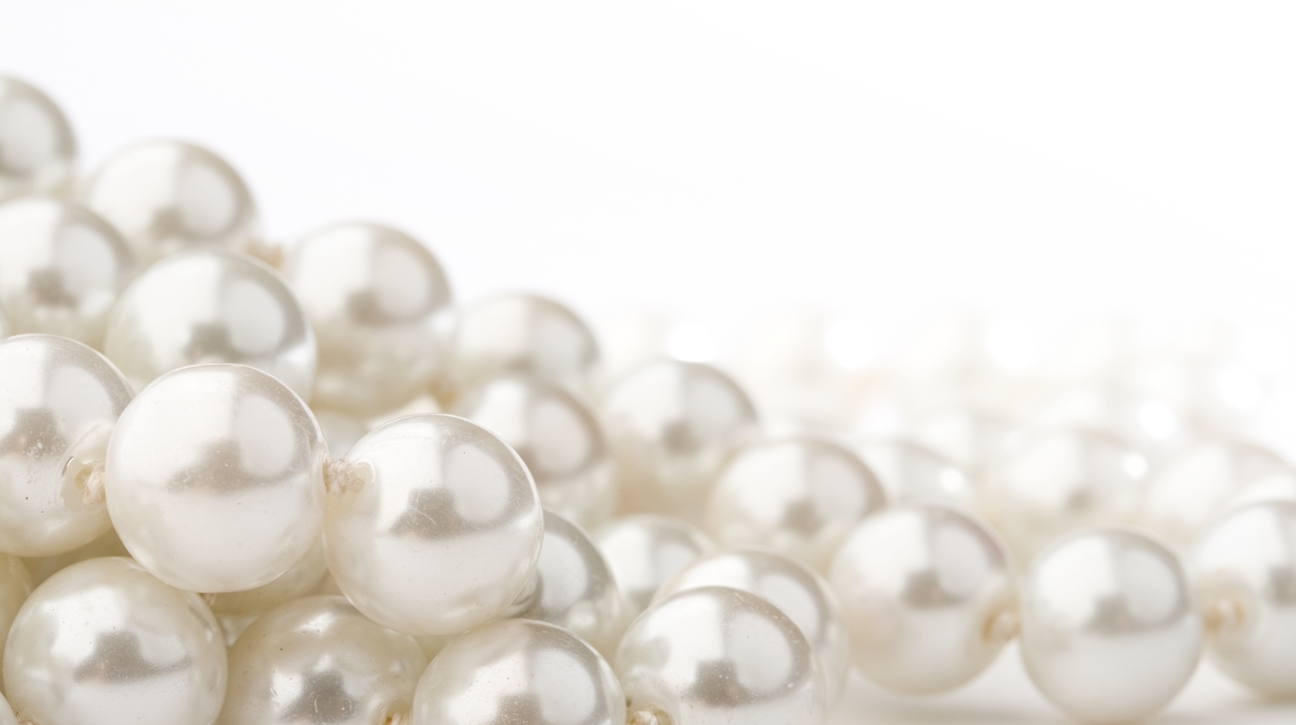 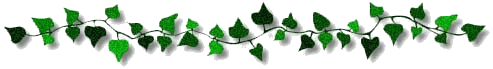 Savannah Rogers
Blythewood High School
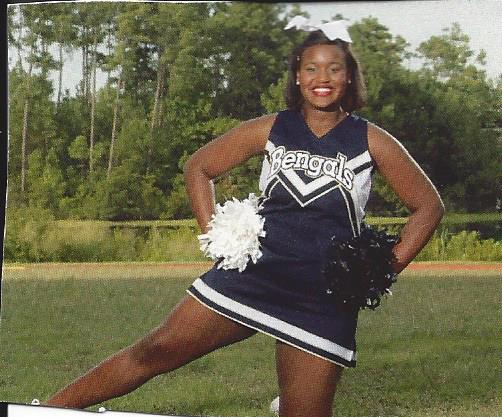 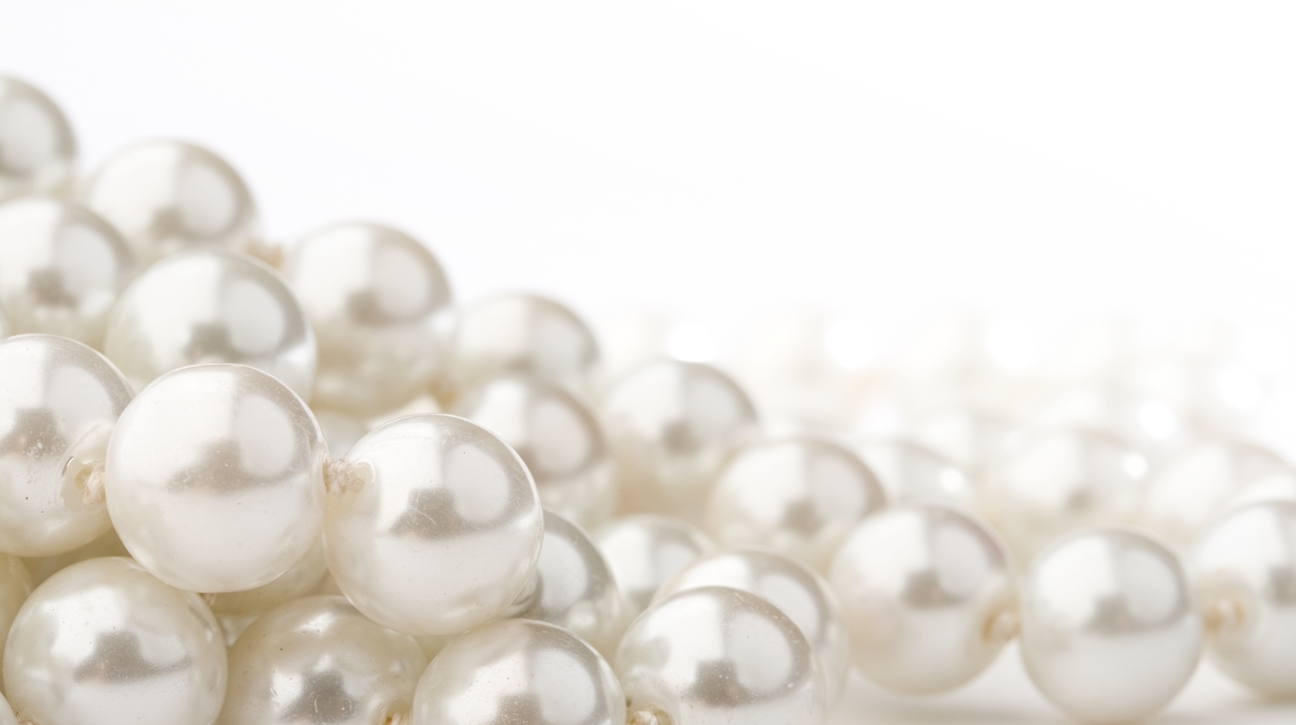 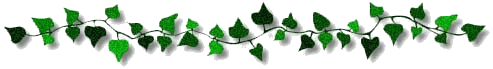 Aya Rose
Richland Northeast High School
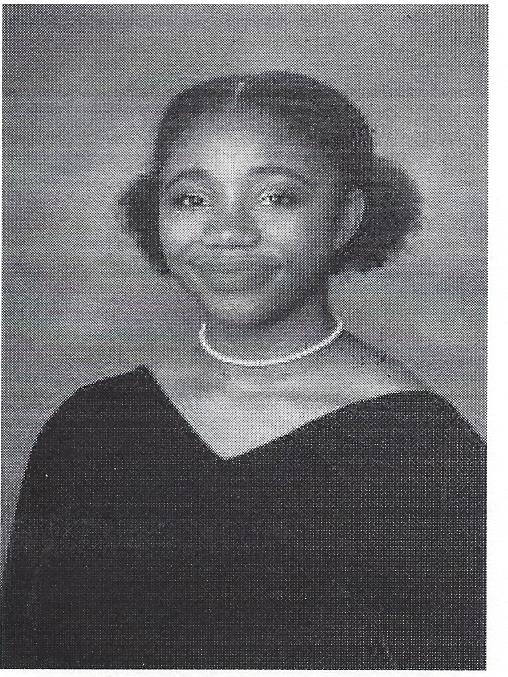 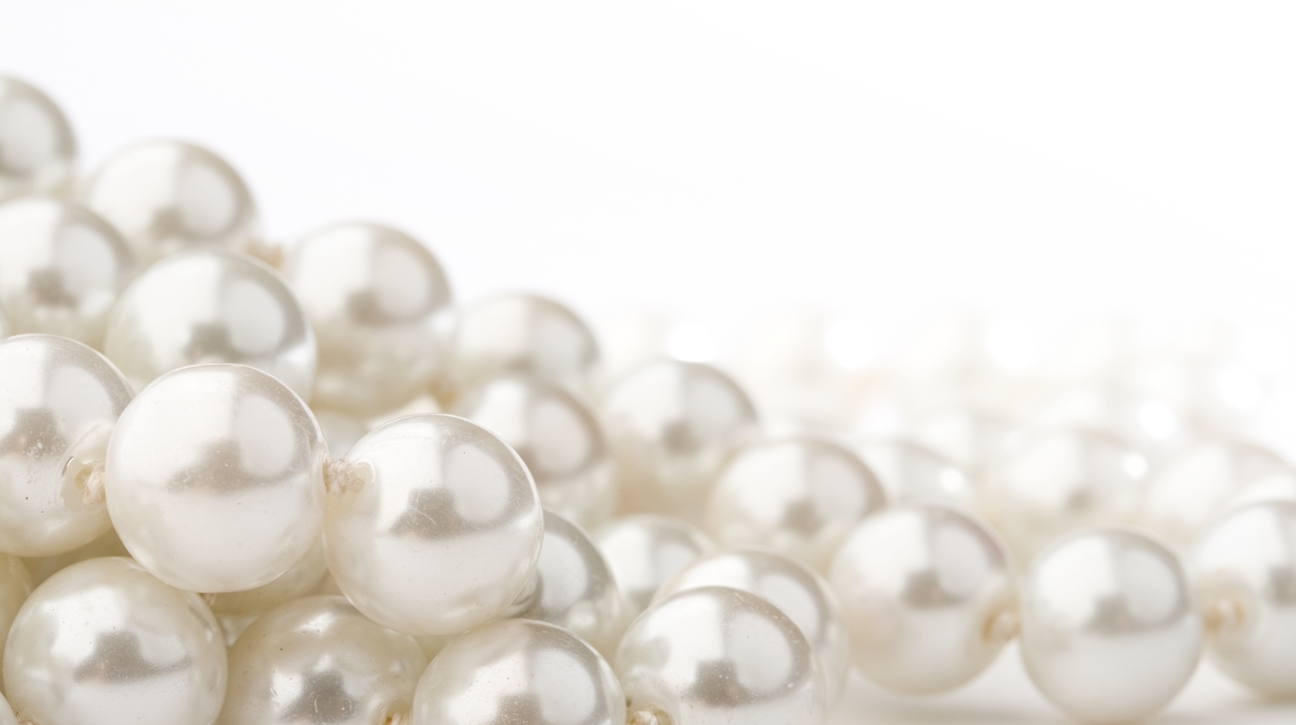 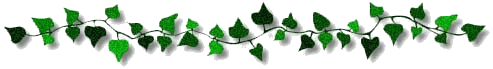 Jasmine Rose
Richland One Middle College
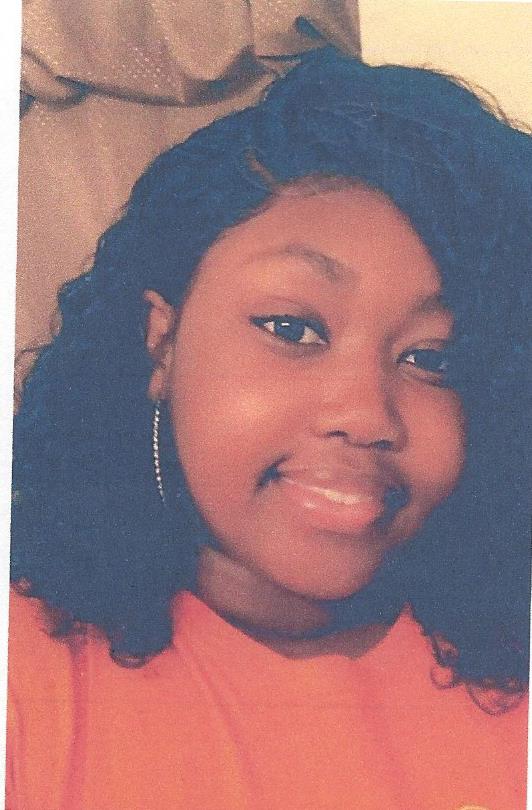 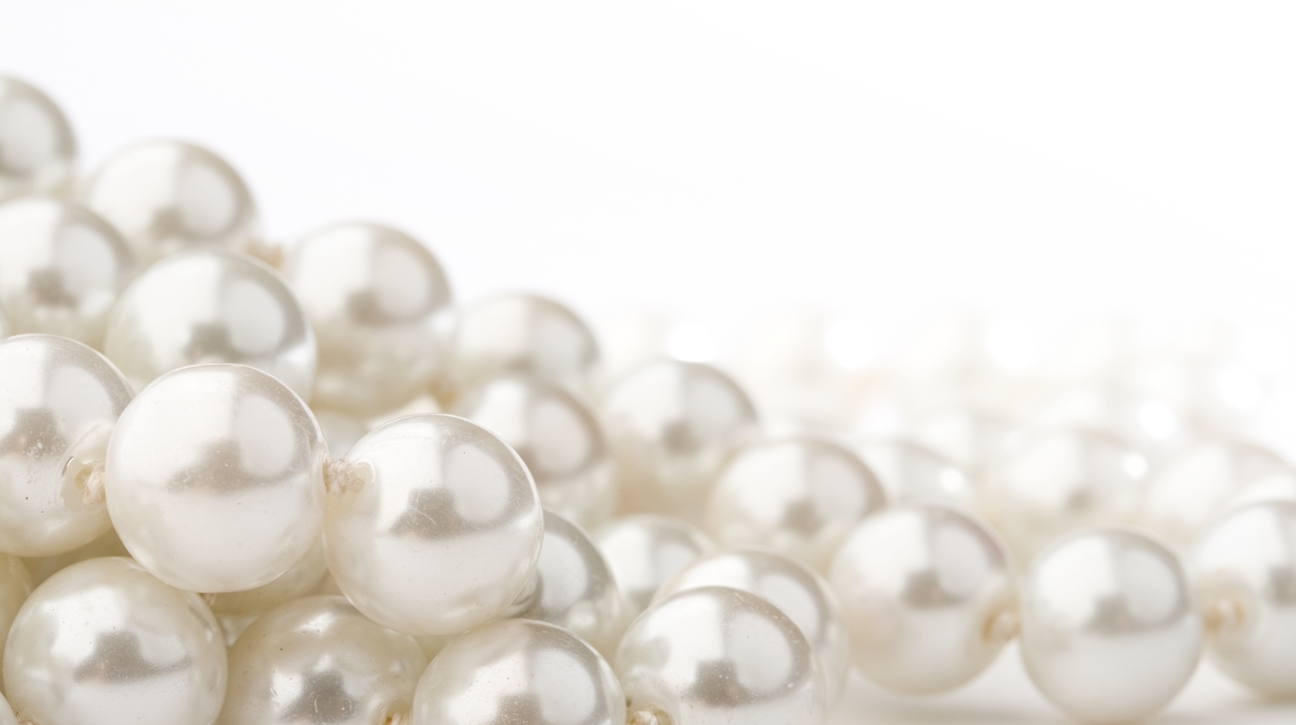 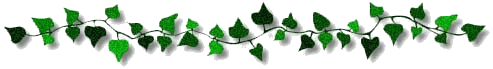 Ra'gin Slater
Irmo High School
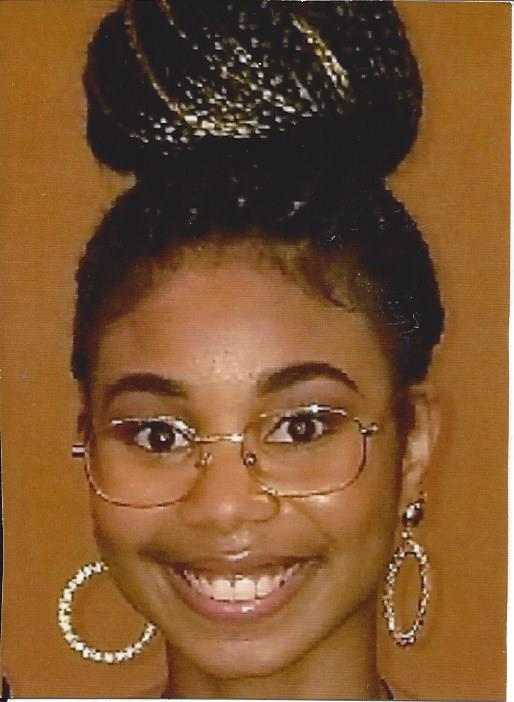 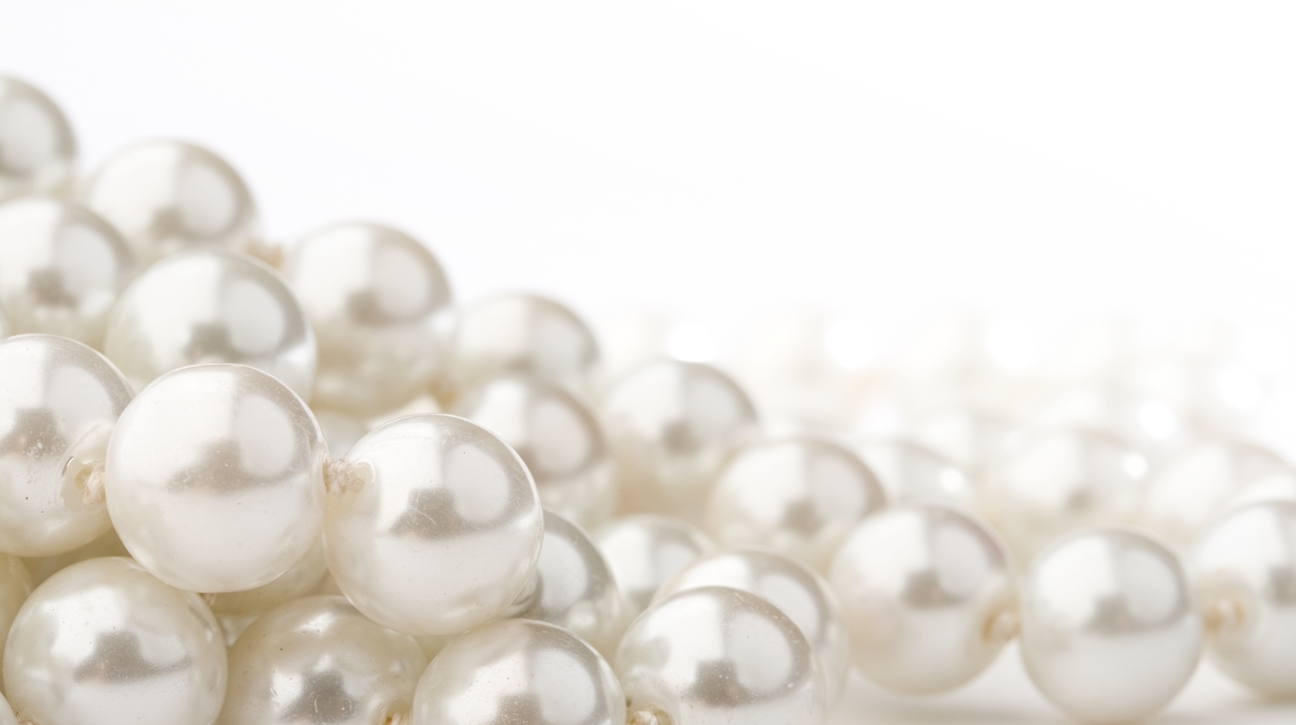 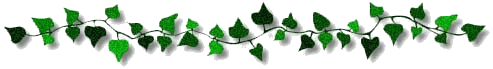 Reginald Smiley
Spring Hill High School
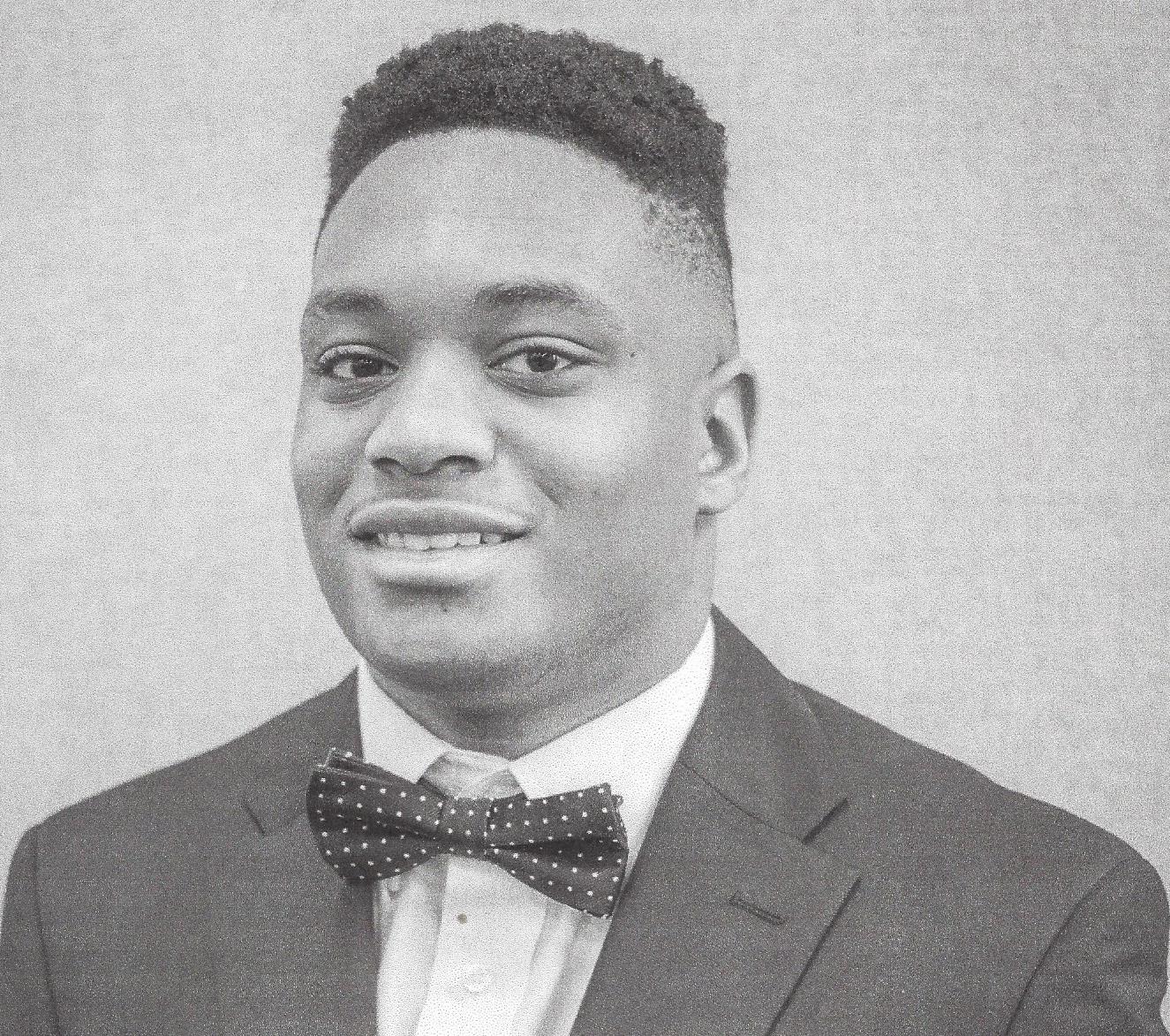 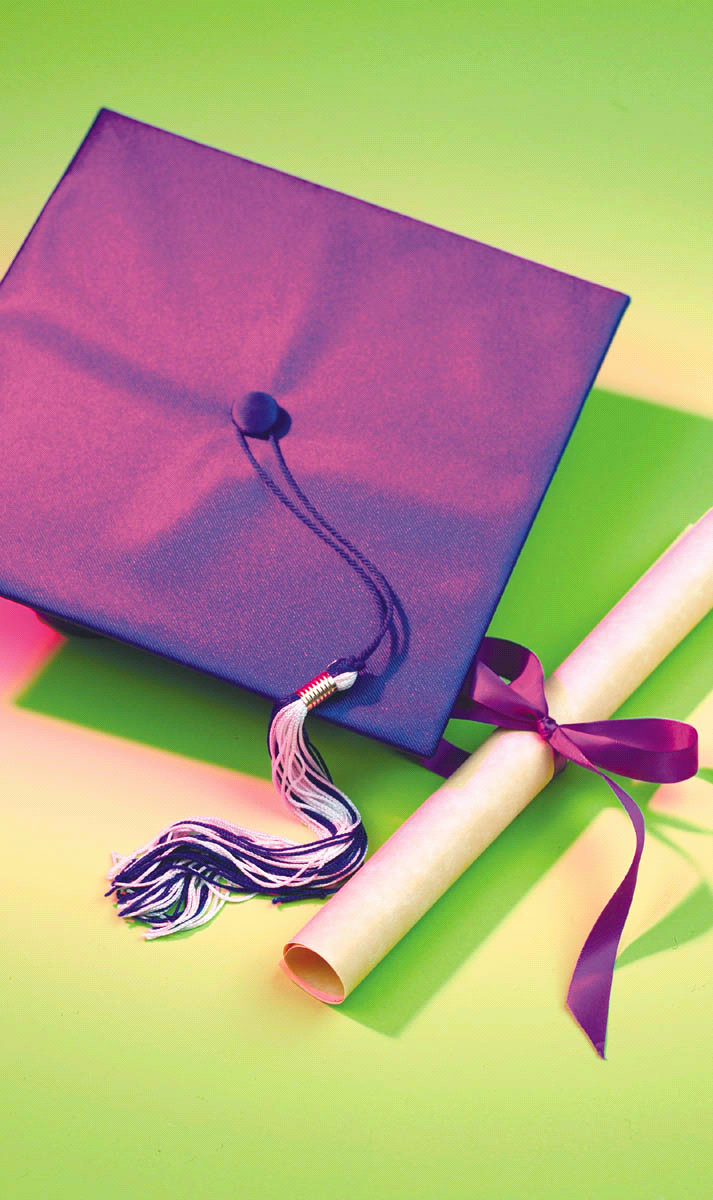 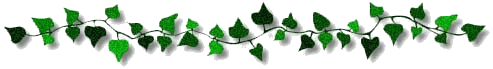 Victoriana Smith
Irmo High School
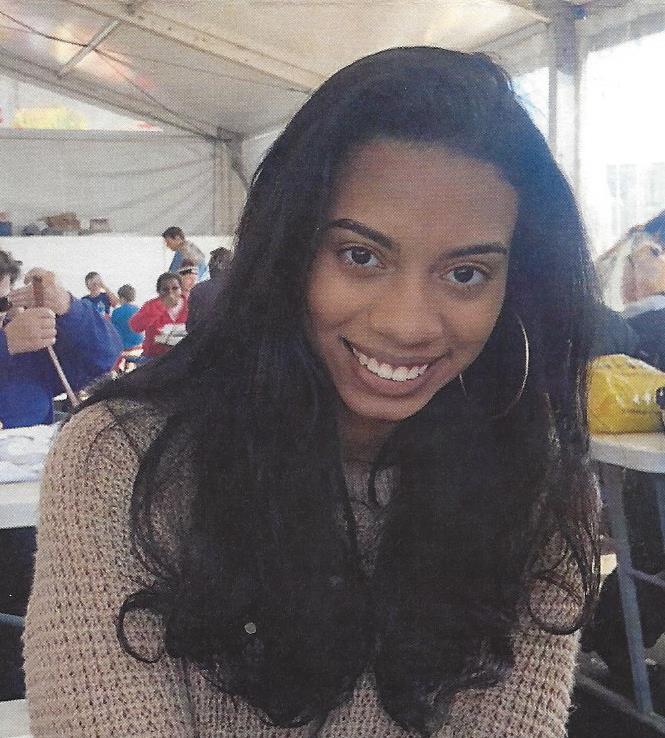 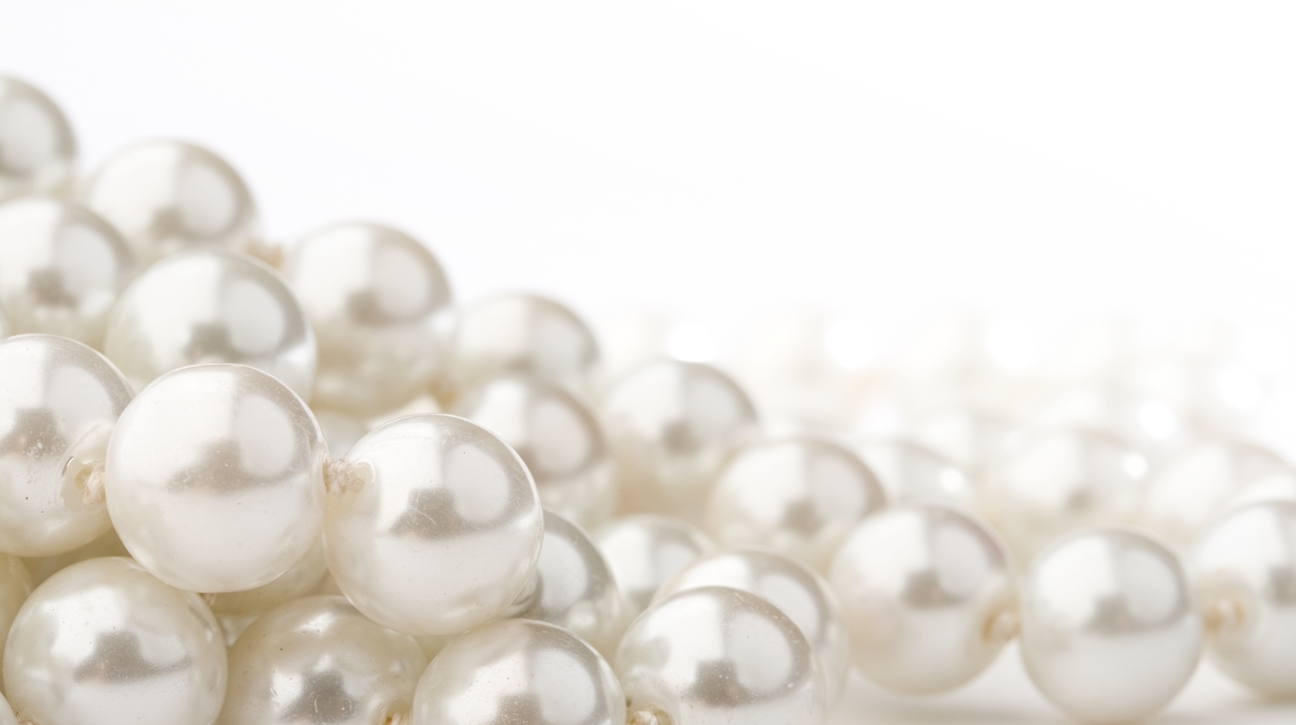 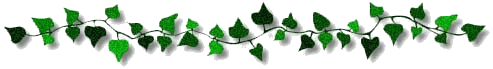 Santasia Smith
Eau Claire High School
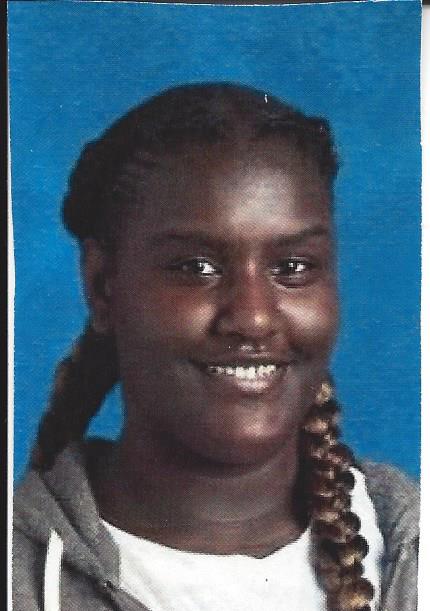 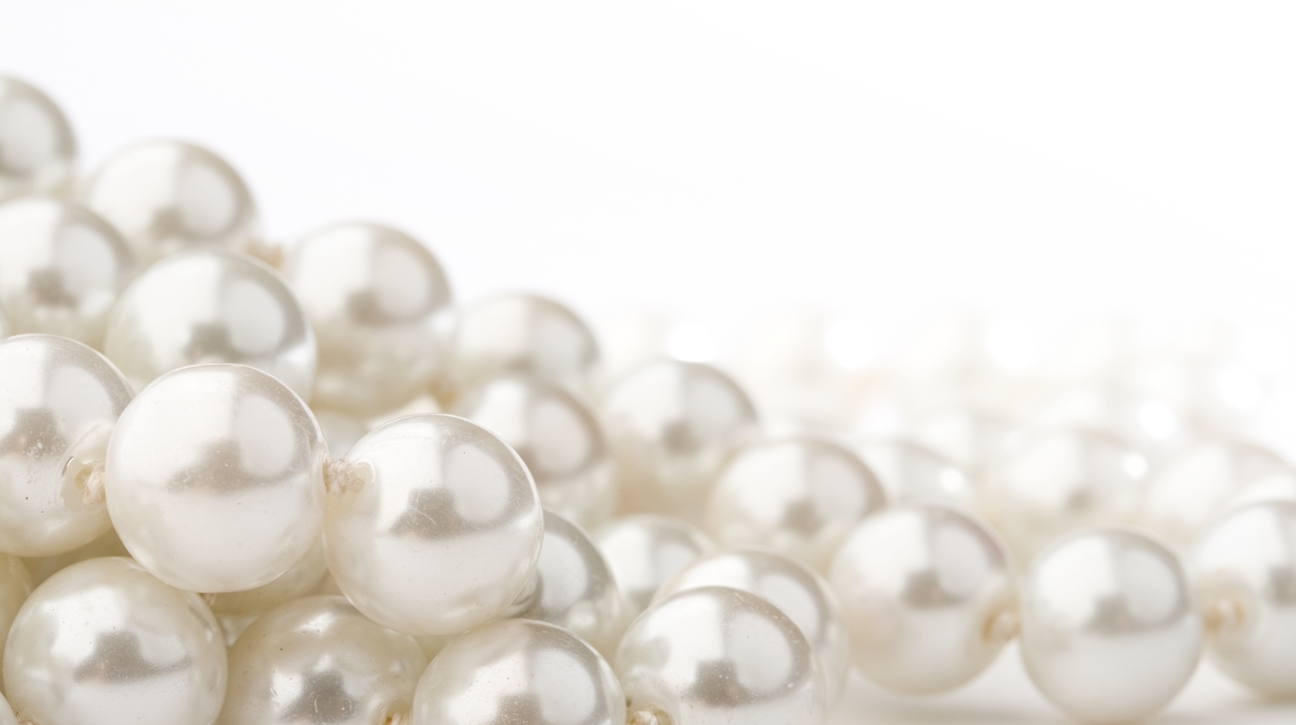 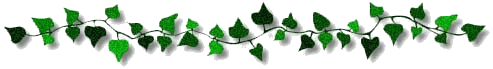 Lo'Ren Suber
Richland Northeast High School
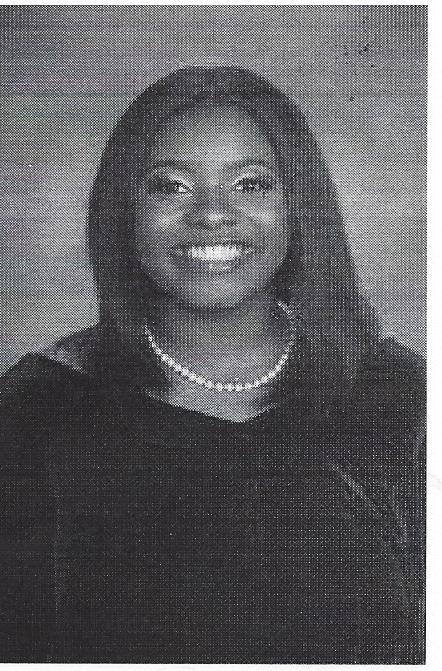 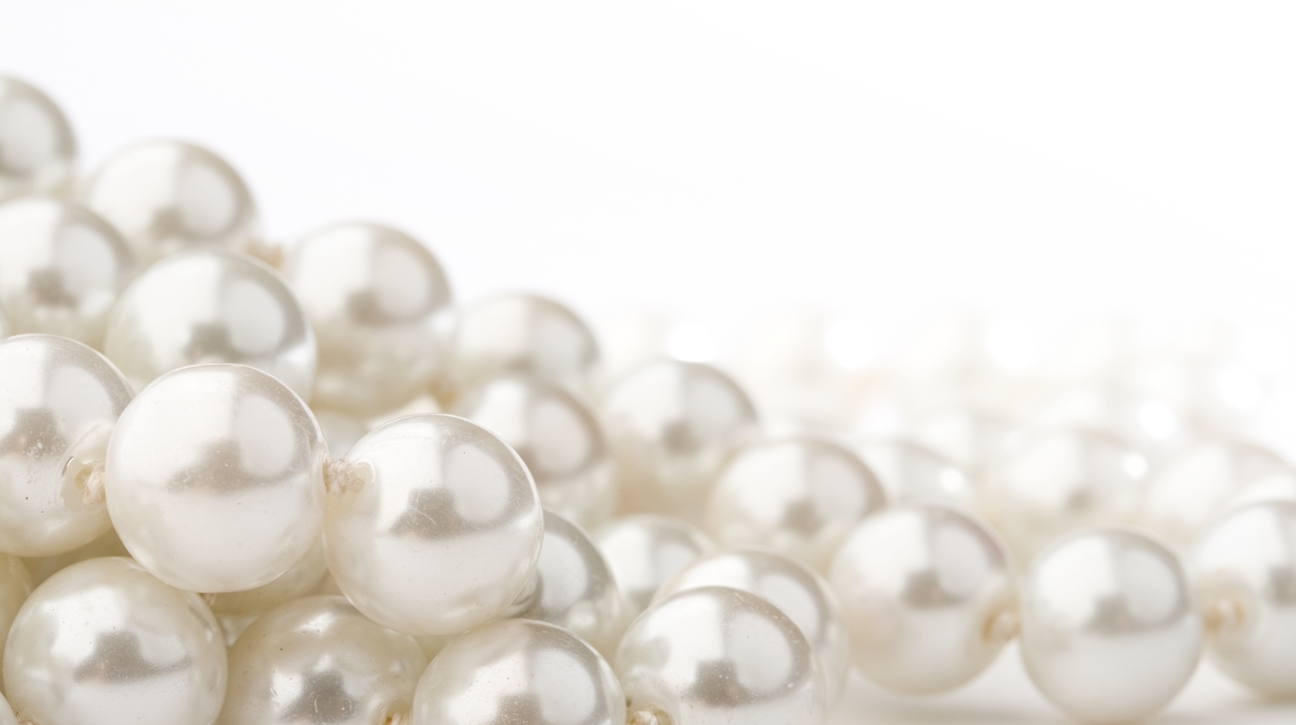 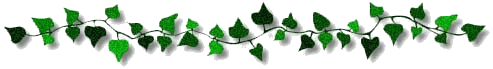 Anaiah Thompson
Blythewood High School
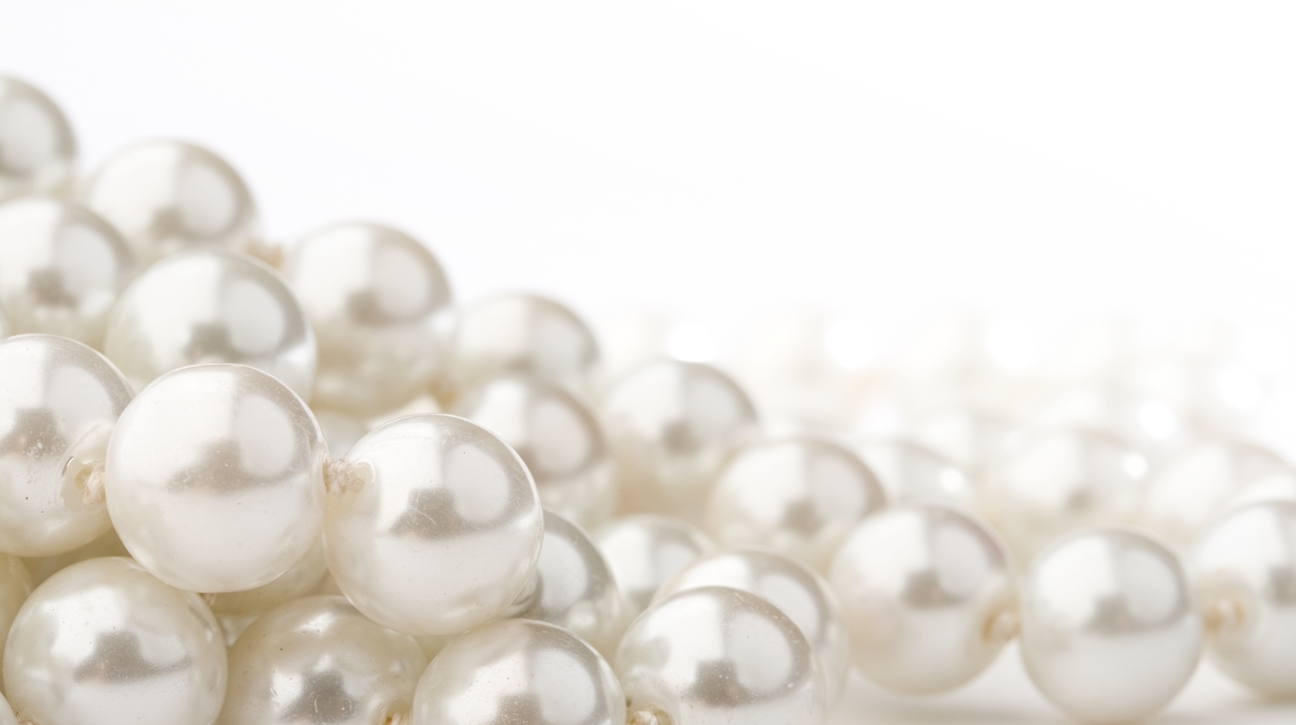 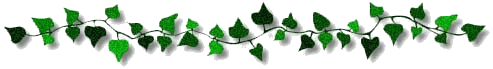 Faith Thompson
Ridge View High School
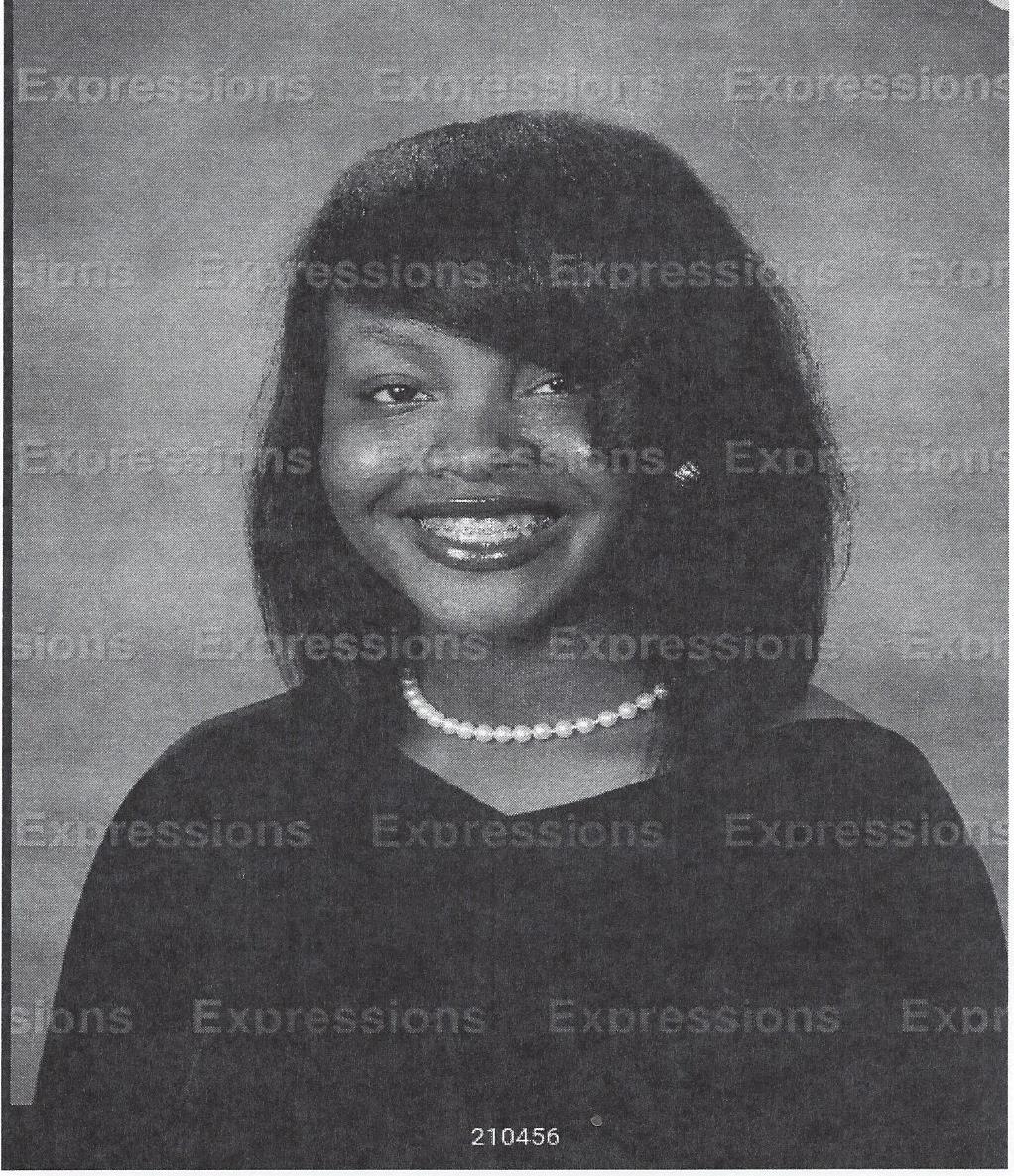 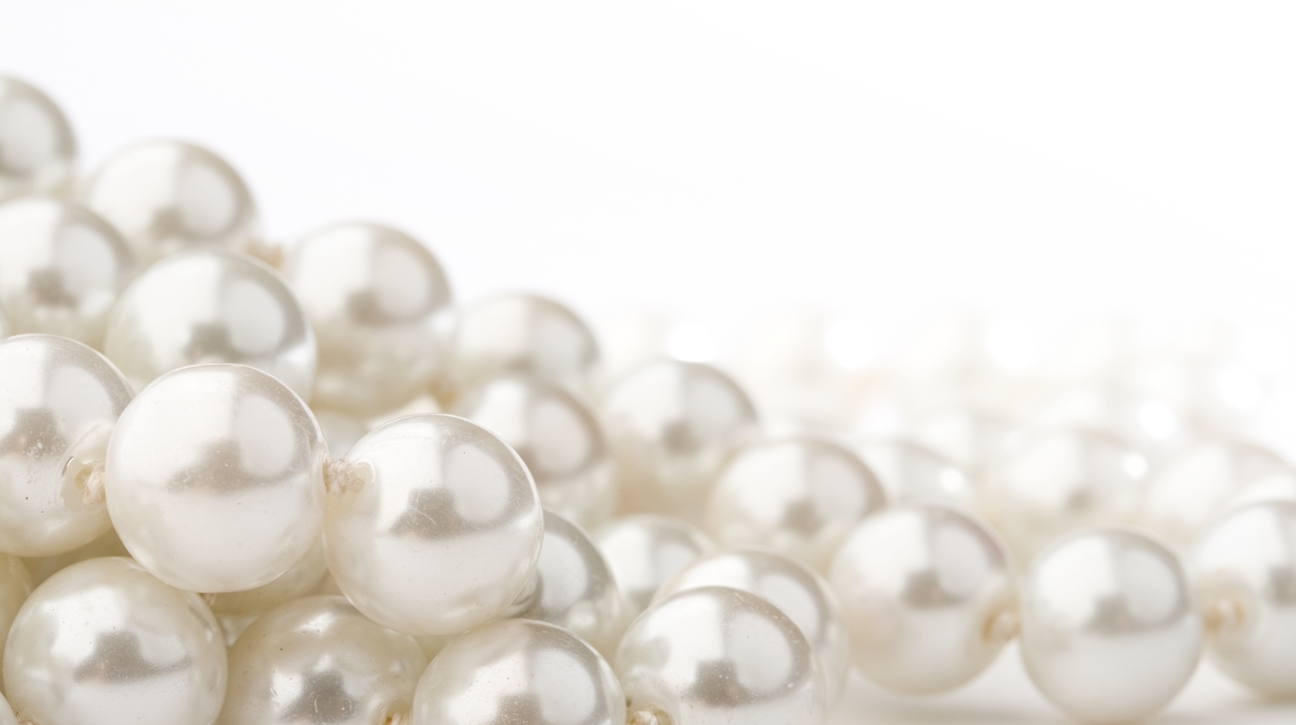 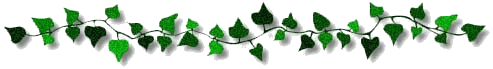 Otiana Thompson
Ridge View High School
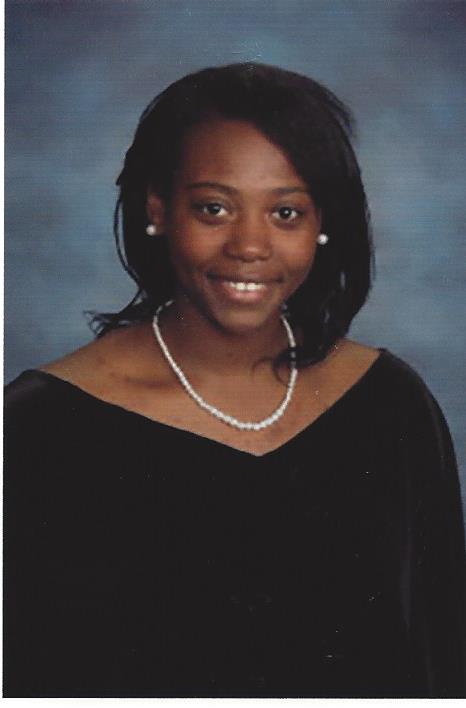 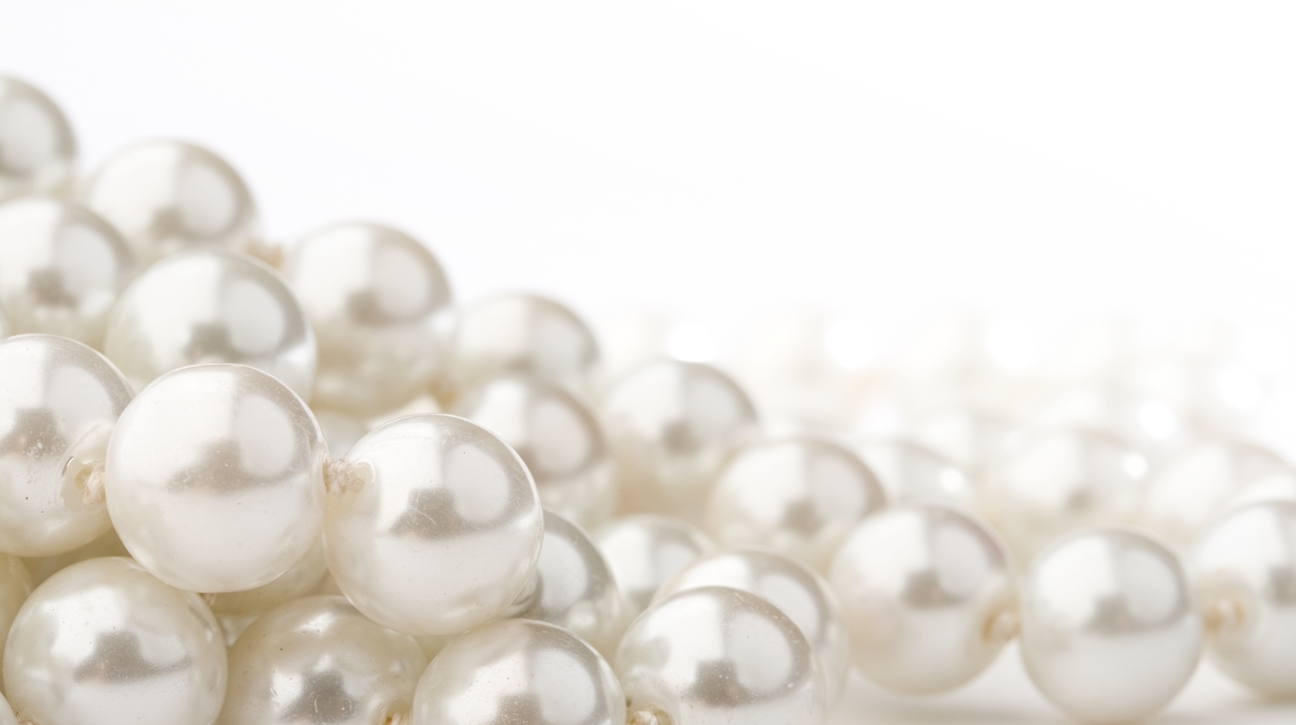 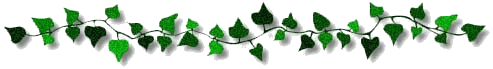 Delaney Toomer
Spring Valley High School
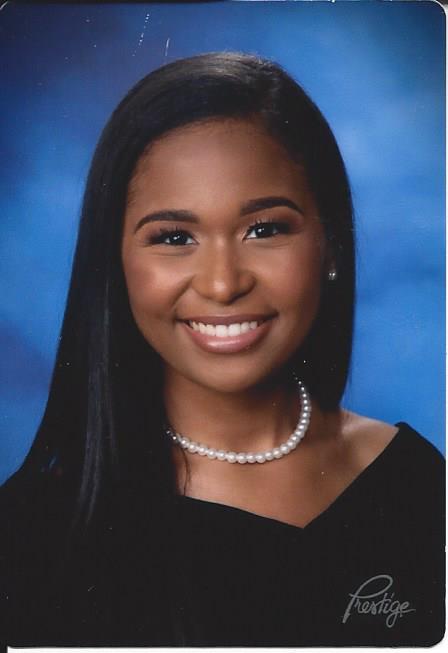 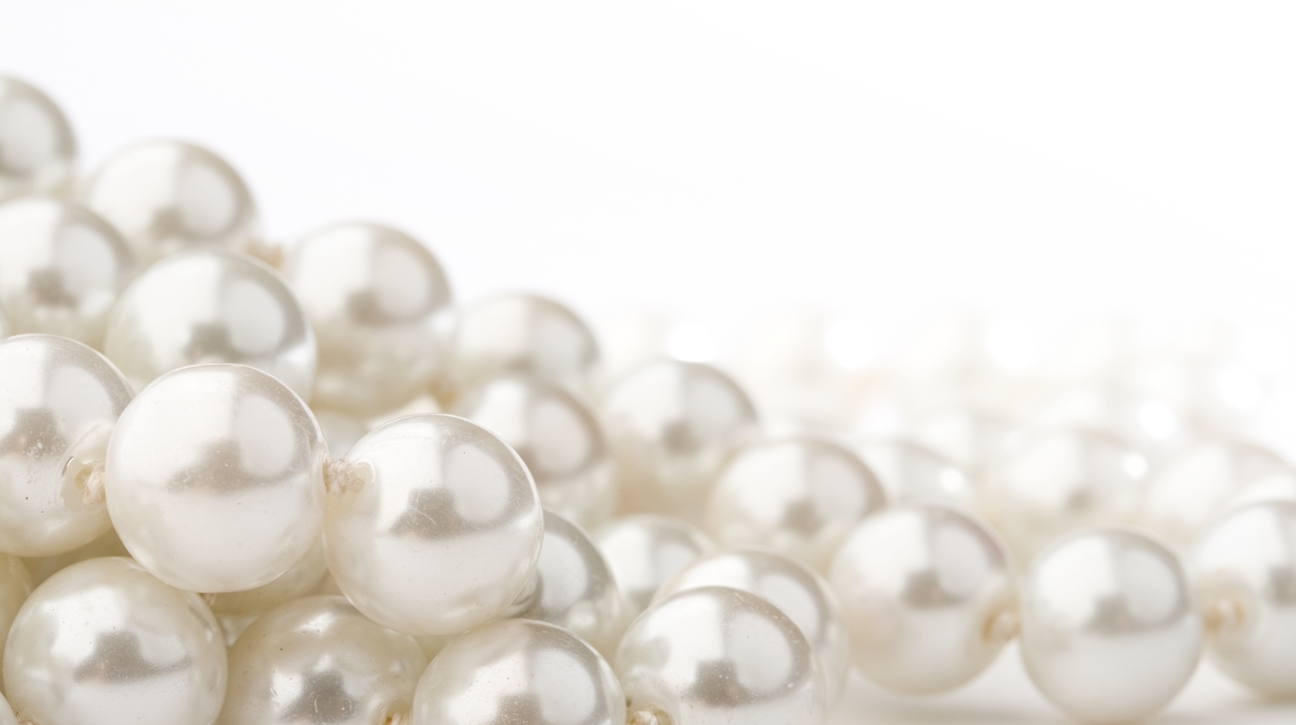 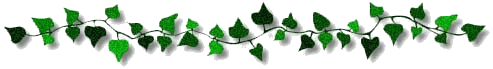 Clarissa Wallace
Dutch Fork High School
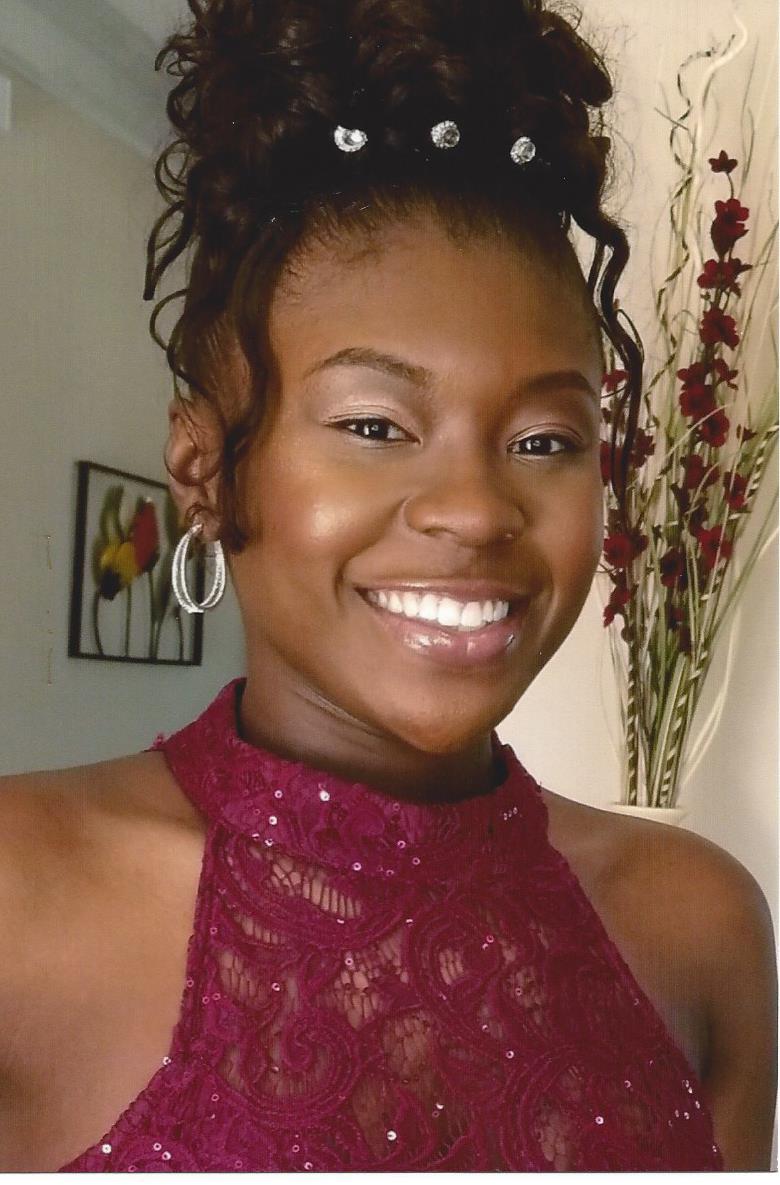 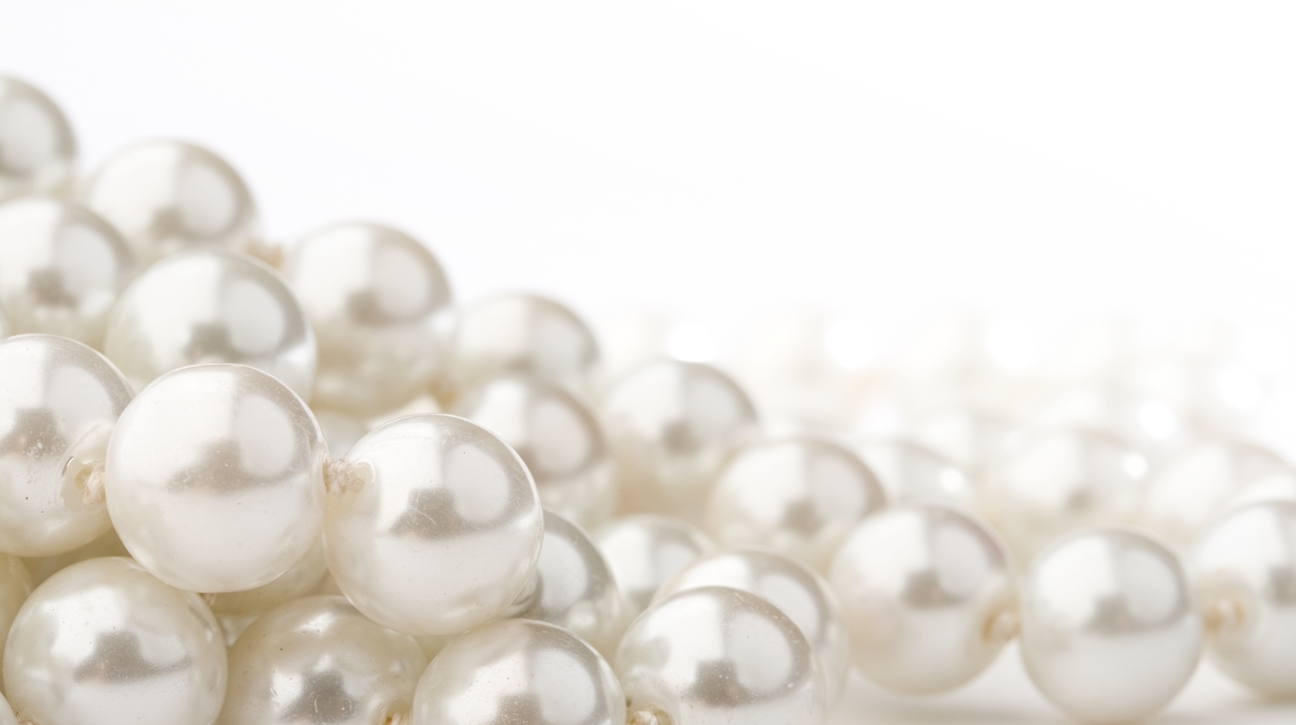 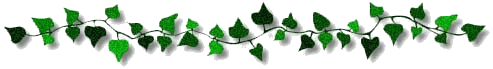 Taylor Williams
Spring Valley High School
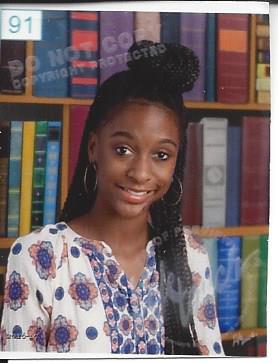 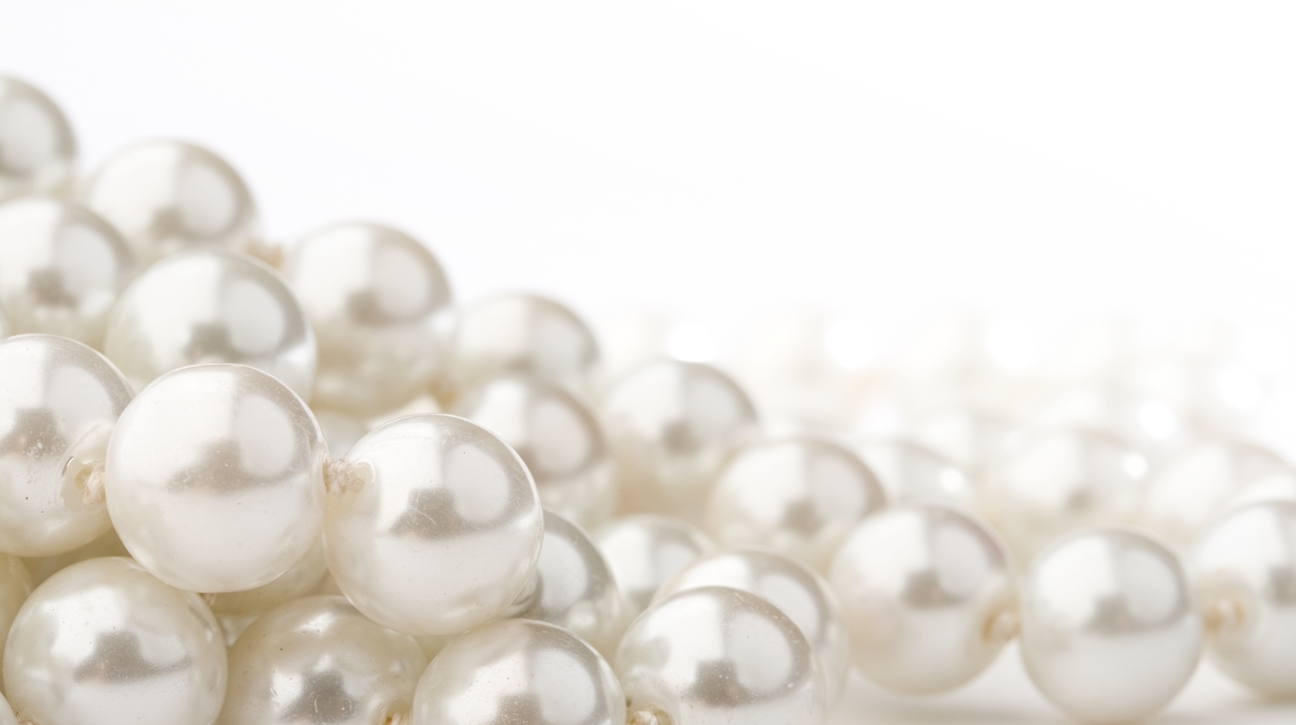 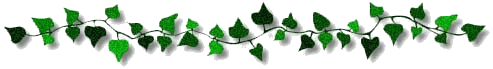 Lauren Wilson
Ridge View High School
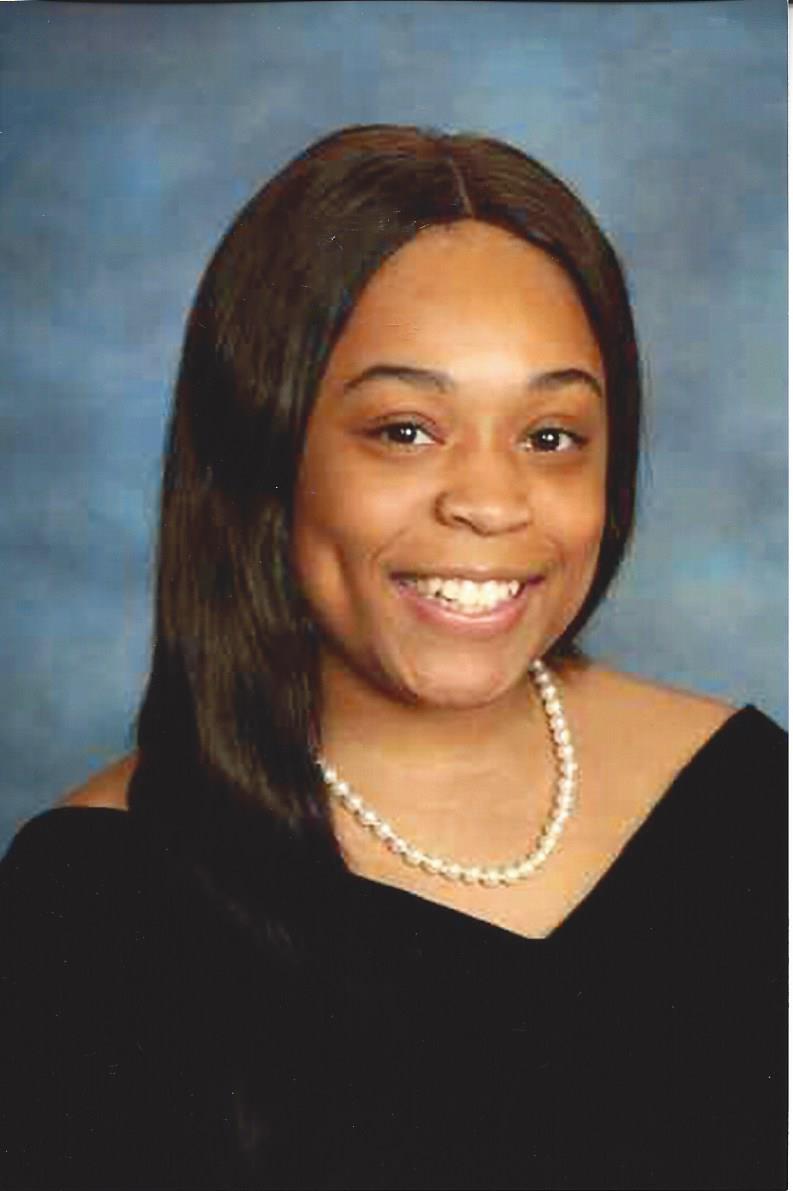 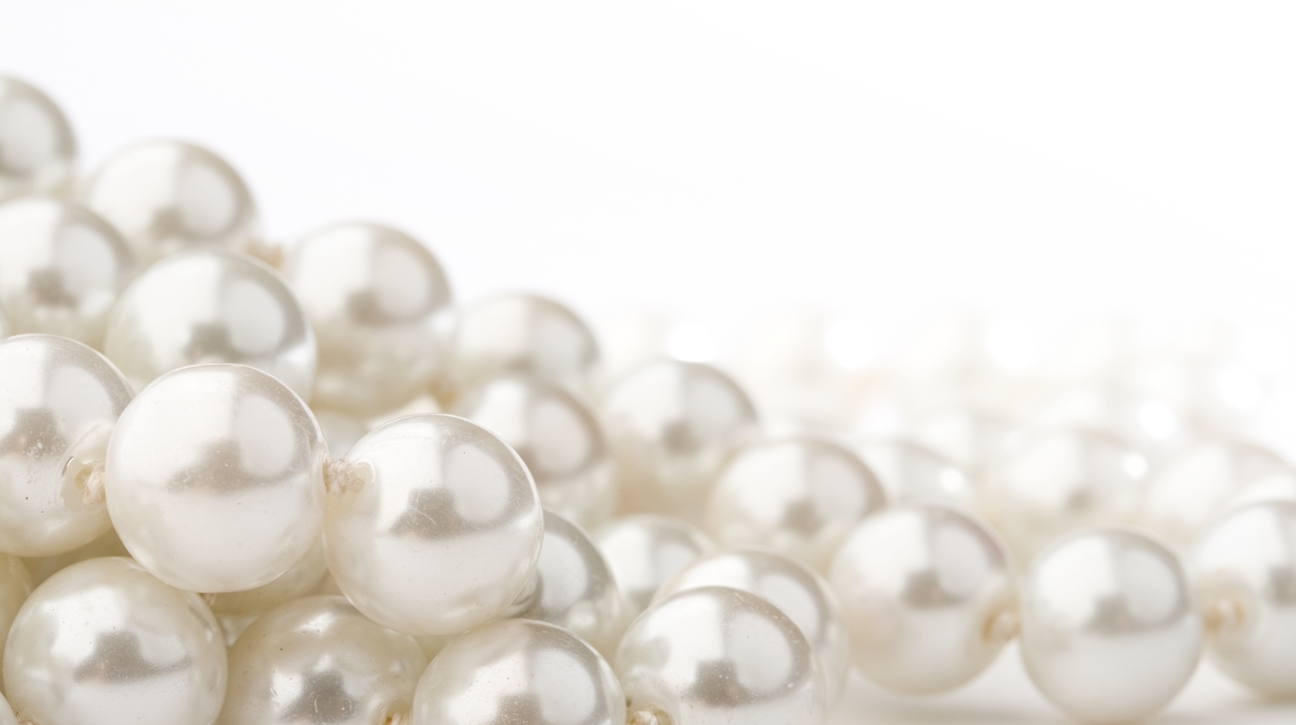